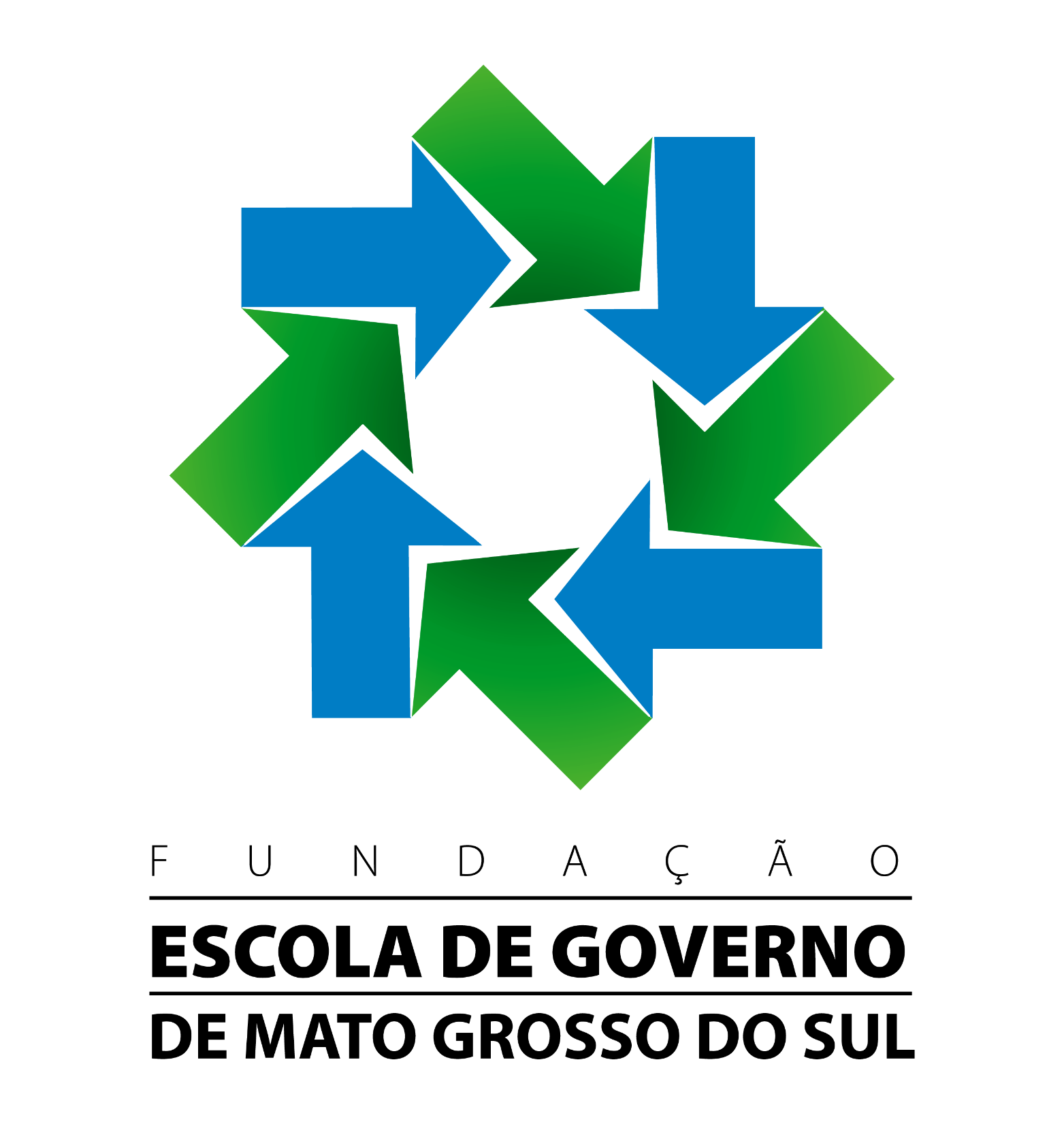 OFICINA GESTÃO DE CONVÊNIOS E CAPTAÇÃO DE RECURSOS
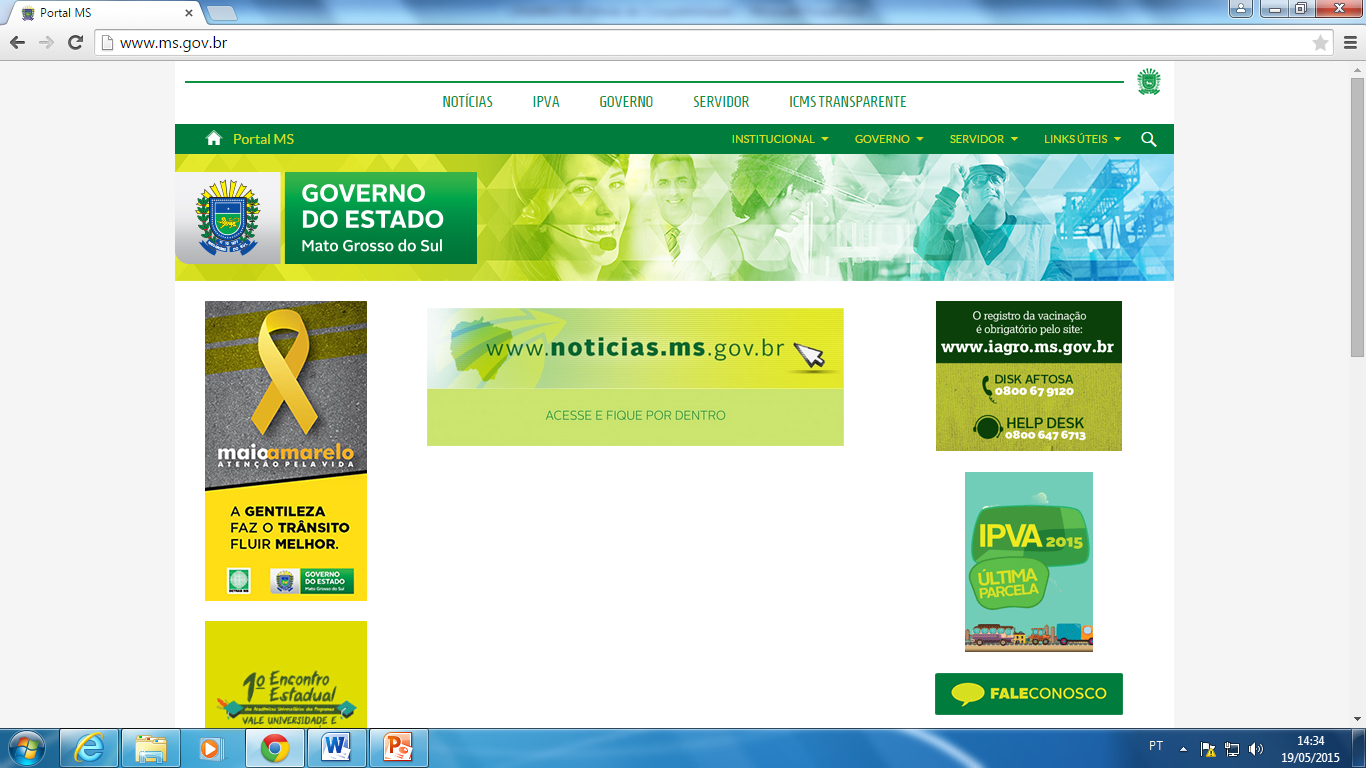 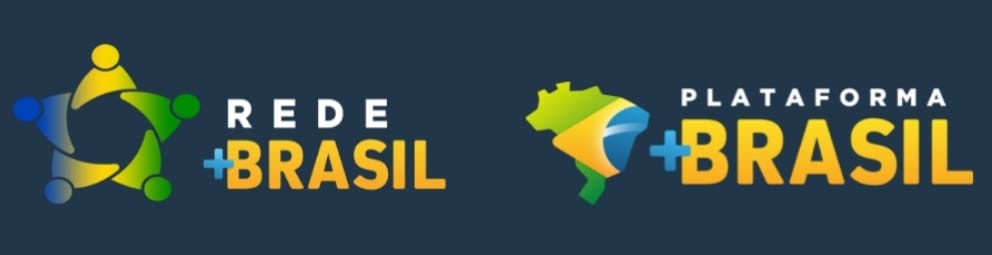 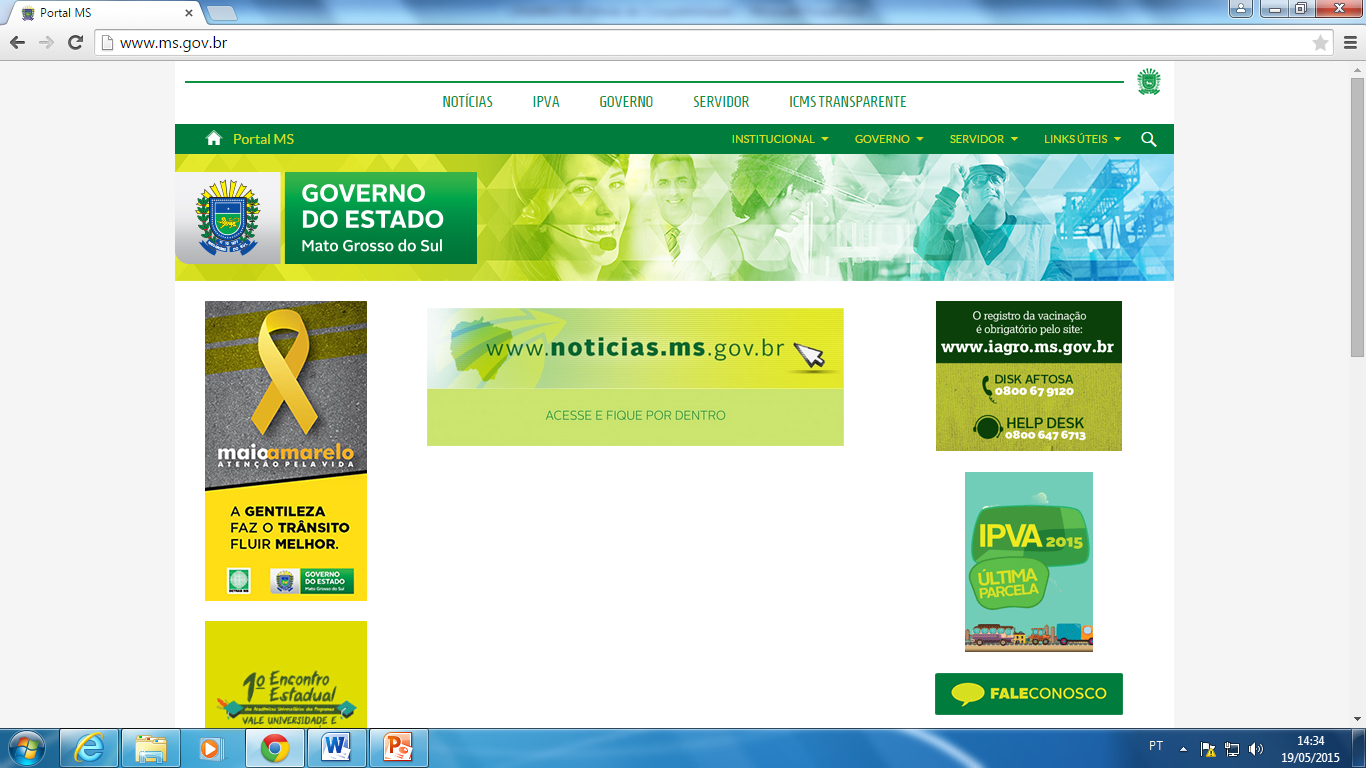 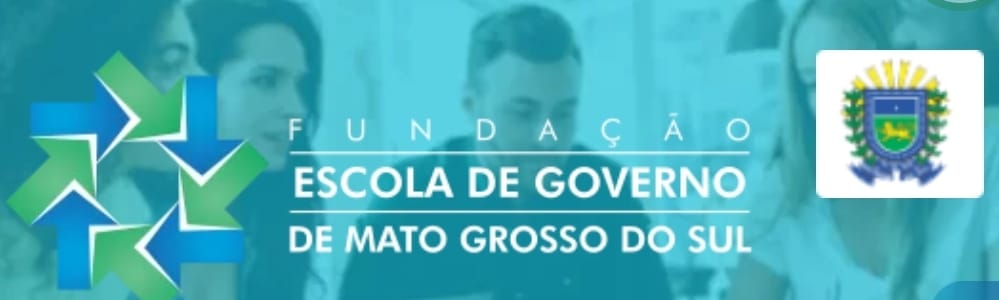 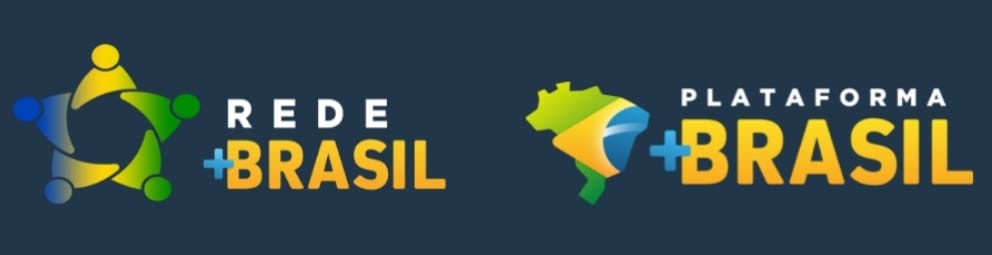 CHAMADA PÚBLICA 2013

FORTALECIMENTO DE POLÍTICAS 

PÚBLICAS PARA AS AGRICULTORAS 

FAMILIARES DE BATAGUASSU
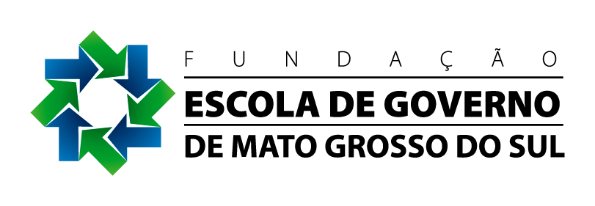 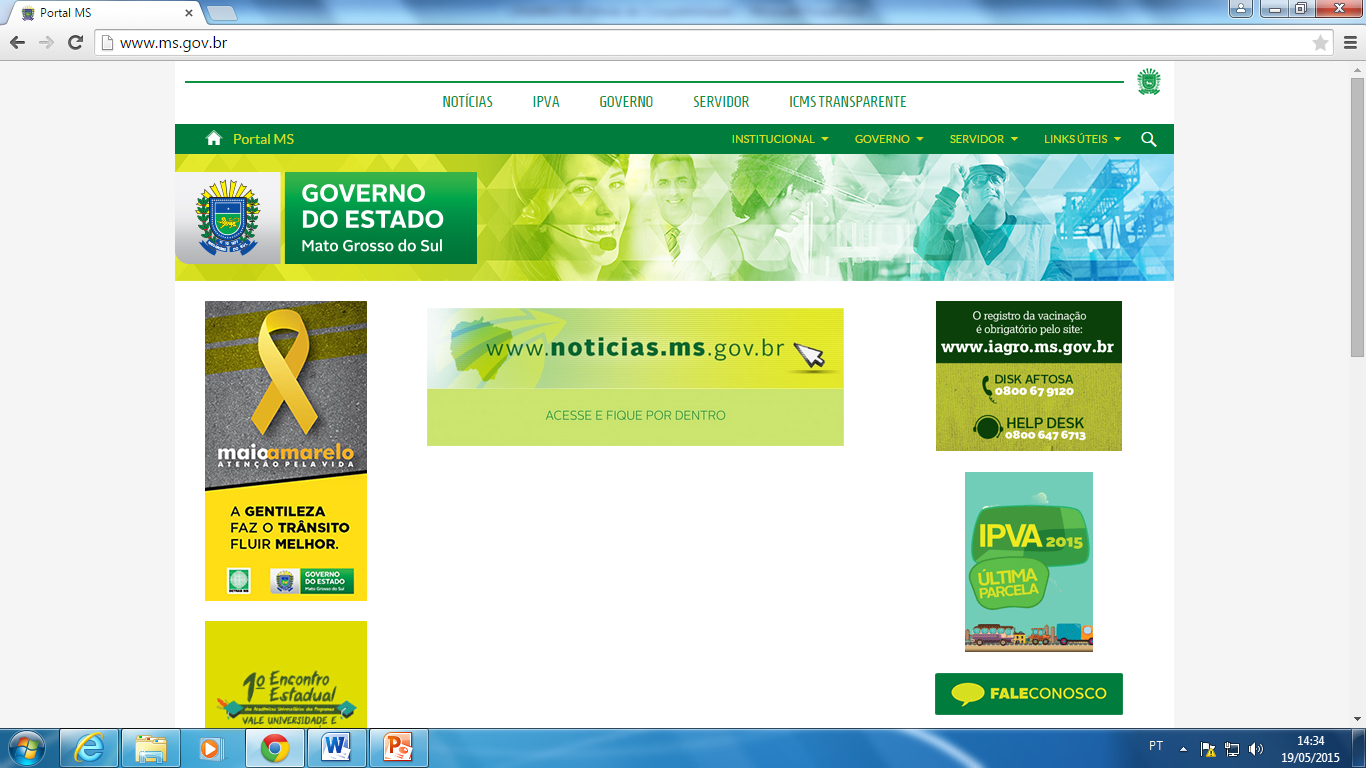 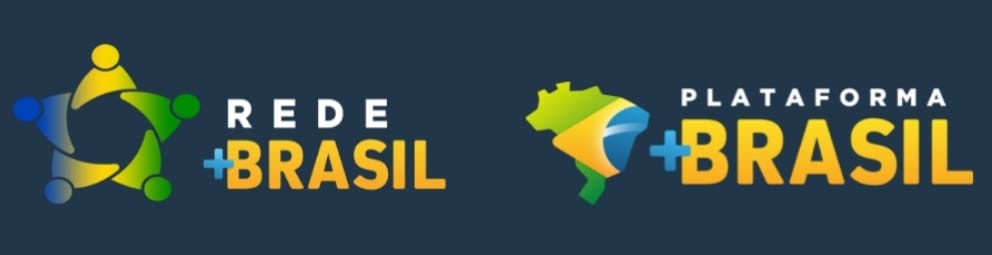 PROJETO EXECUTADO EM BATAGUASSU – MS QUE GARANTIU EFETIVIDADE
NÚMERO DO CONVÊNIO - 785400/2013
MINISTÉRIO DA MULHER, FAMILIA E DIREITOS HUMANOS
APOIO AO PROTAGONISMO E FORMAÇÃO DAS MULHERES CAMPONESAS DA AGRICULTURA FAMILIAR DE BATAGUASSU – MS
OS RECURSOS PARA CUSTEAR AS DIÁRIAS DE 100 MULHERES FORAM REPASSADOS VIA OBTV EM TODAS TIVERAM QUE 

ABRIR CONTA NO BANCO DO BRASIL
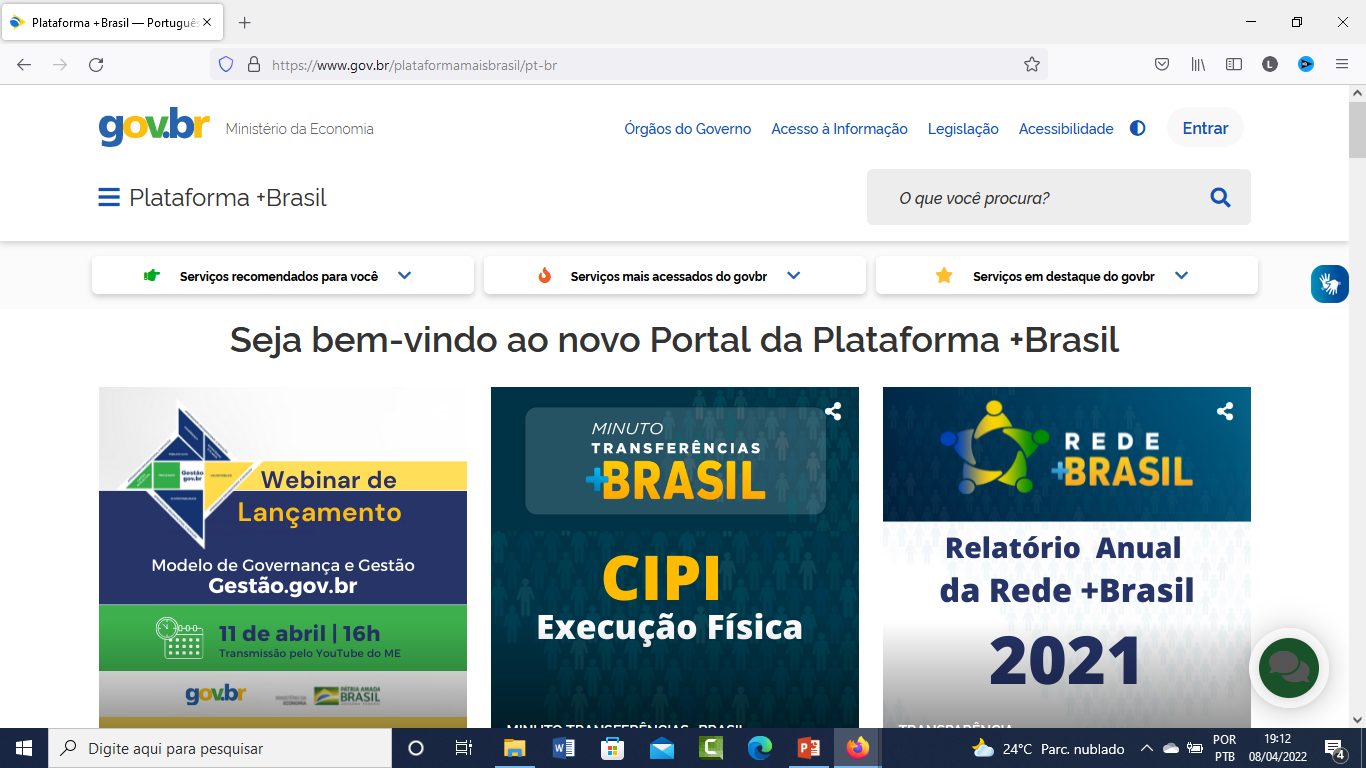 https://www.gov.br/plataformamaisbrasil/pt-br
HISTÓRICO DO PROCESSO
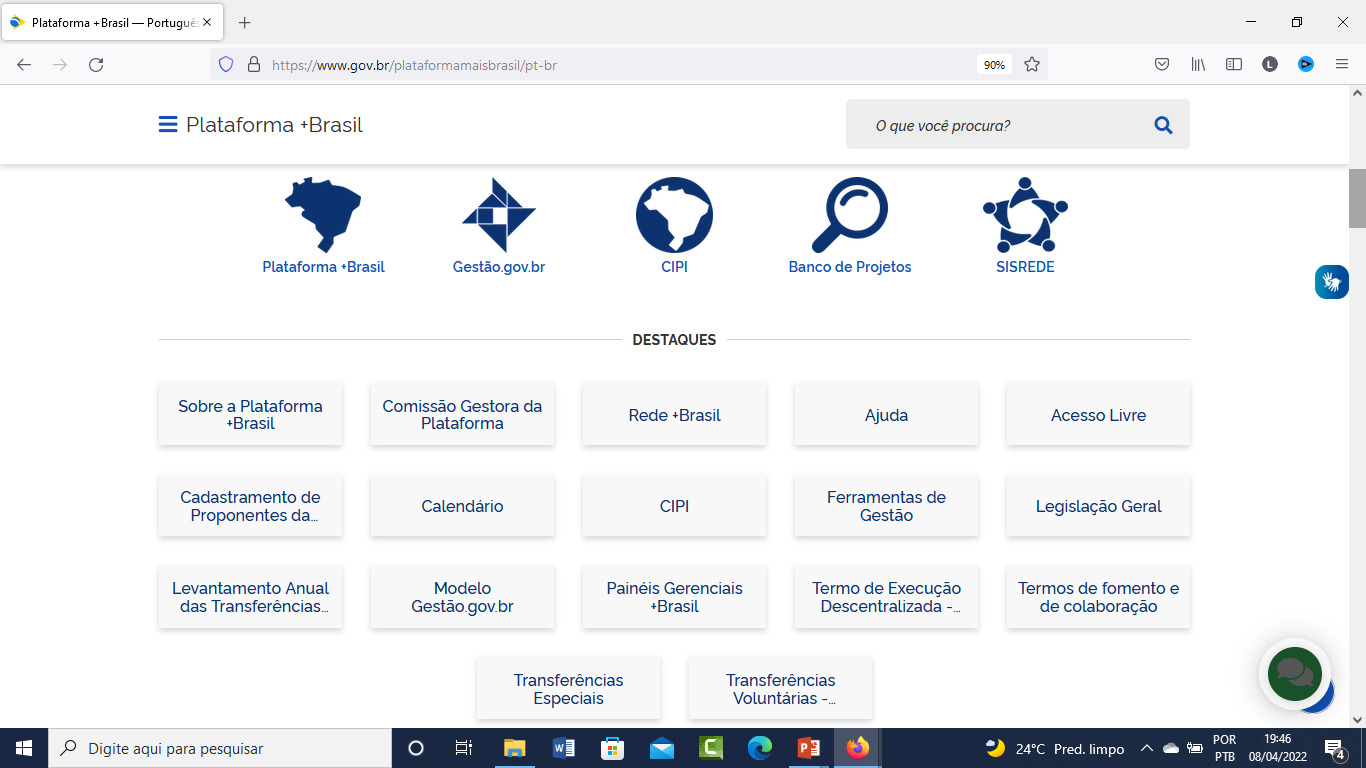 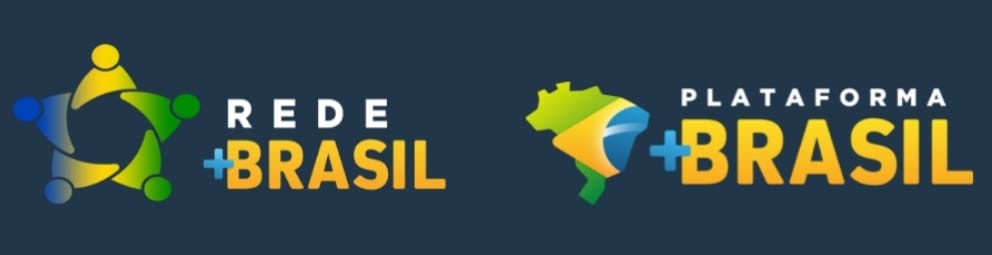 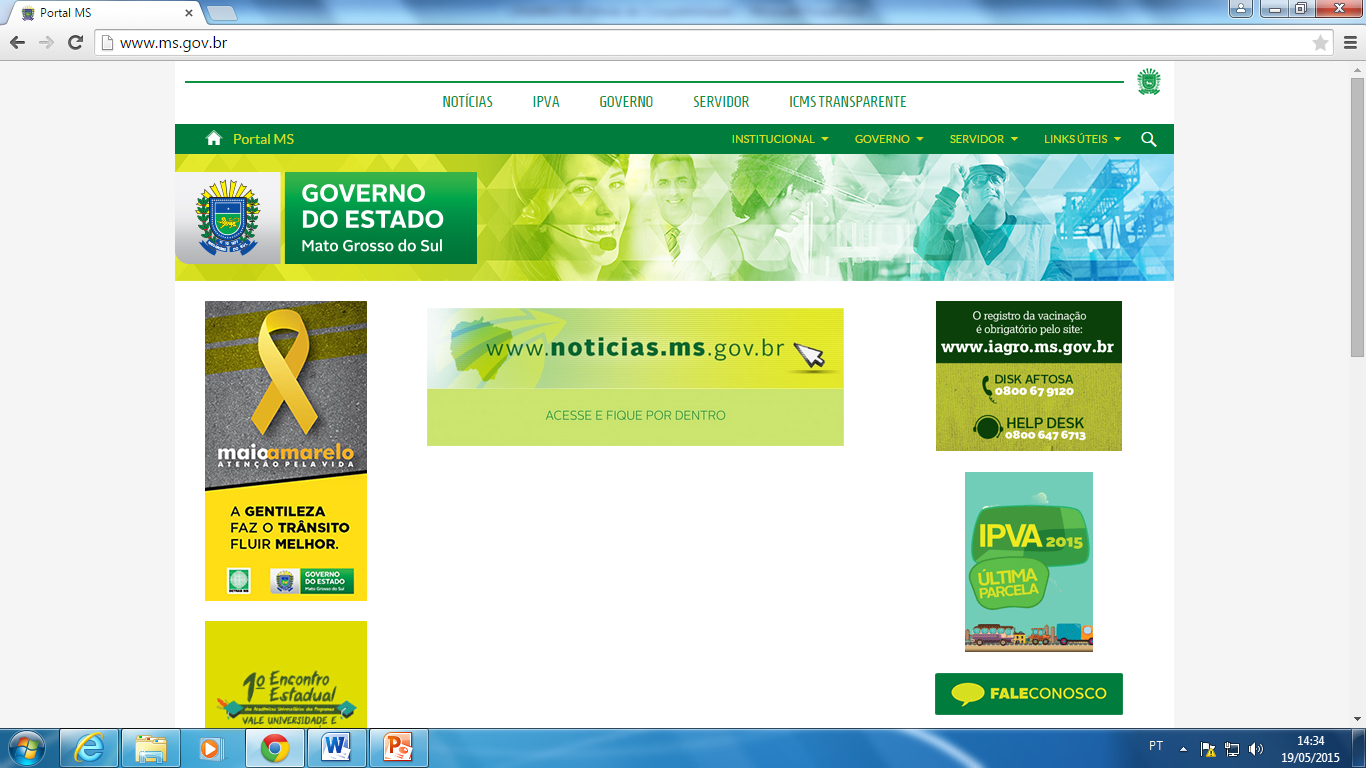 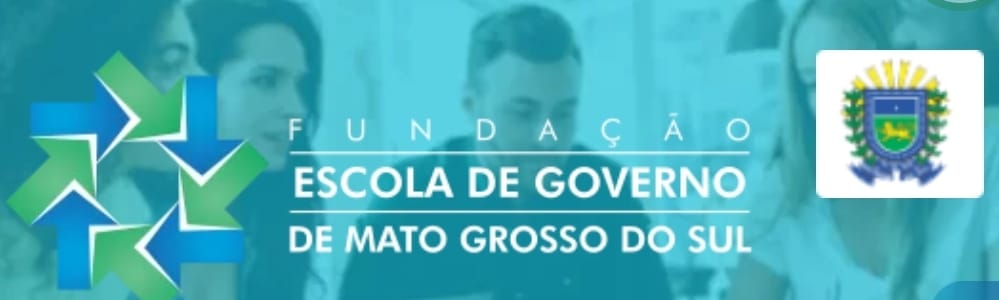 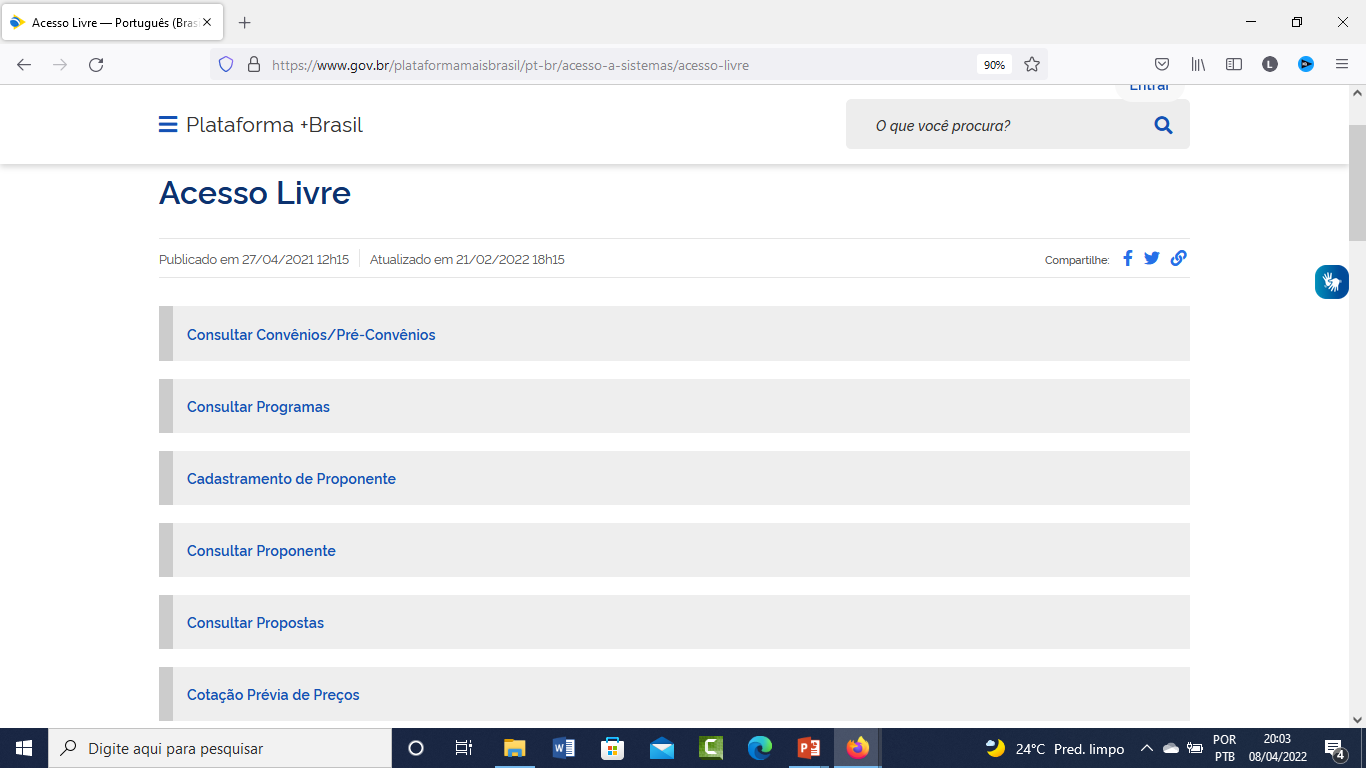 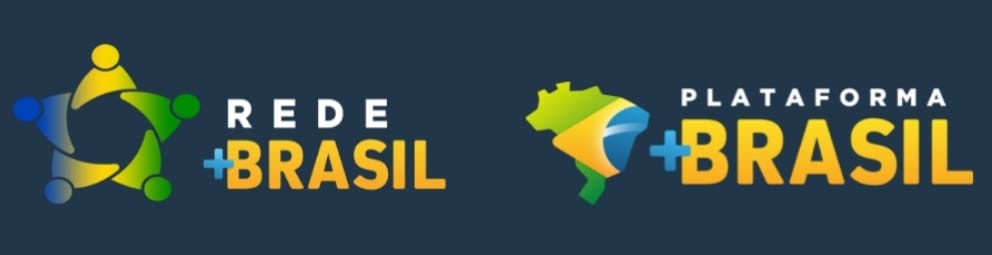 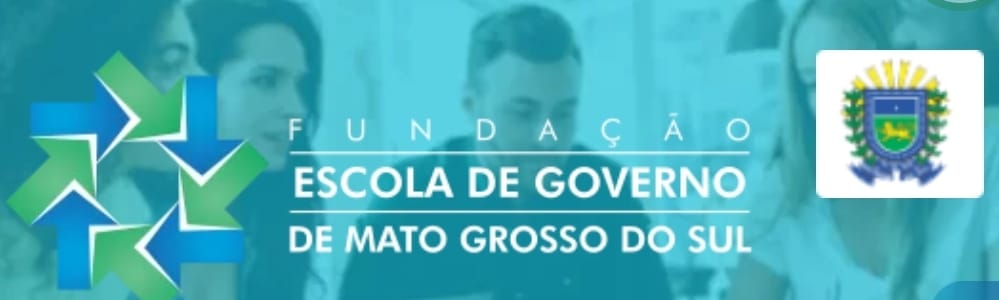 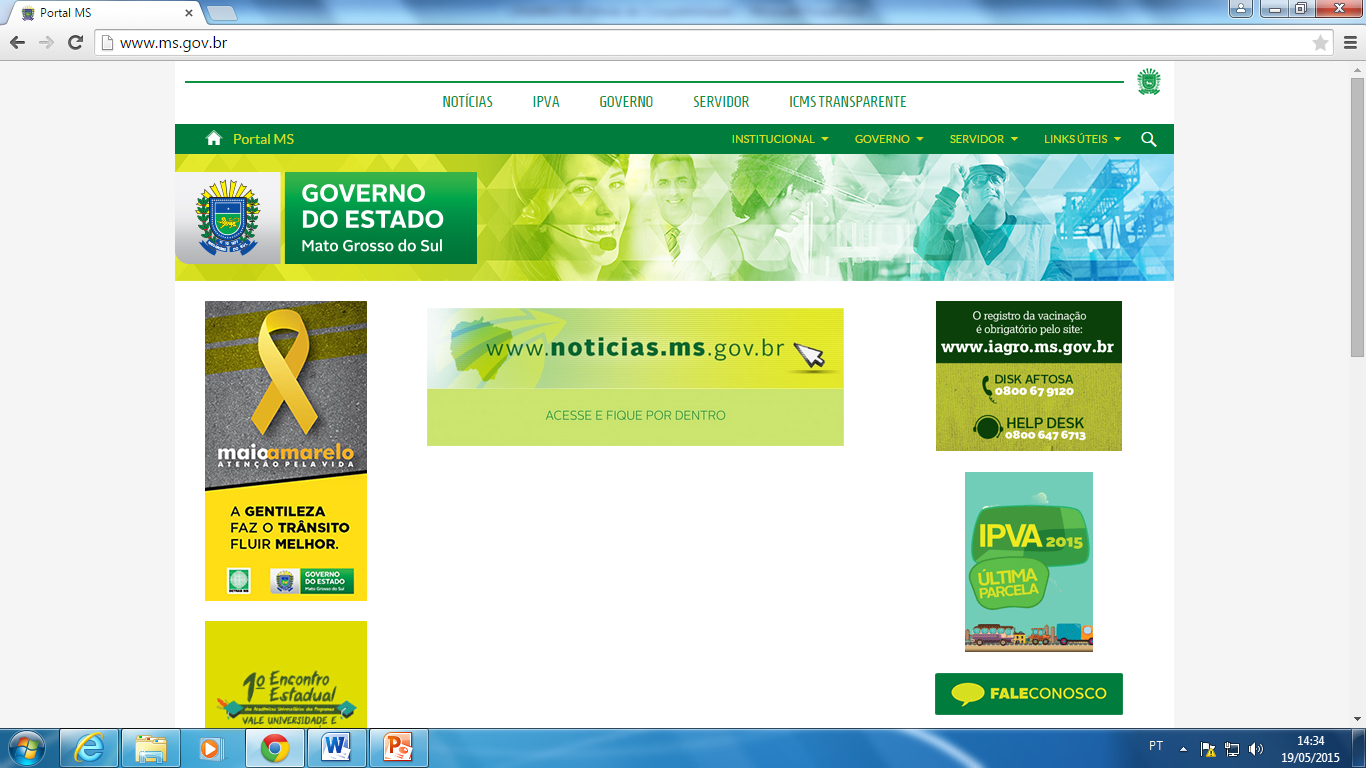 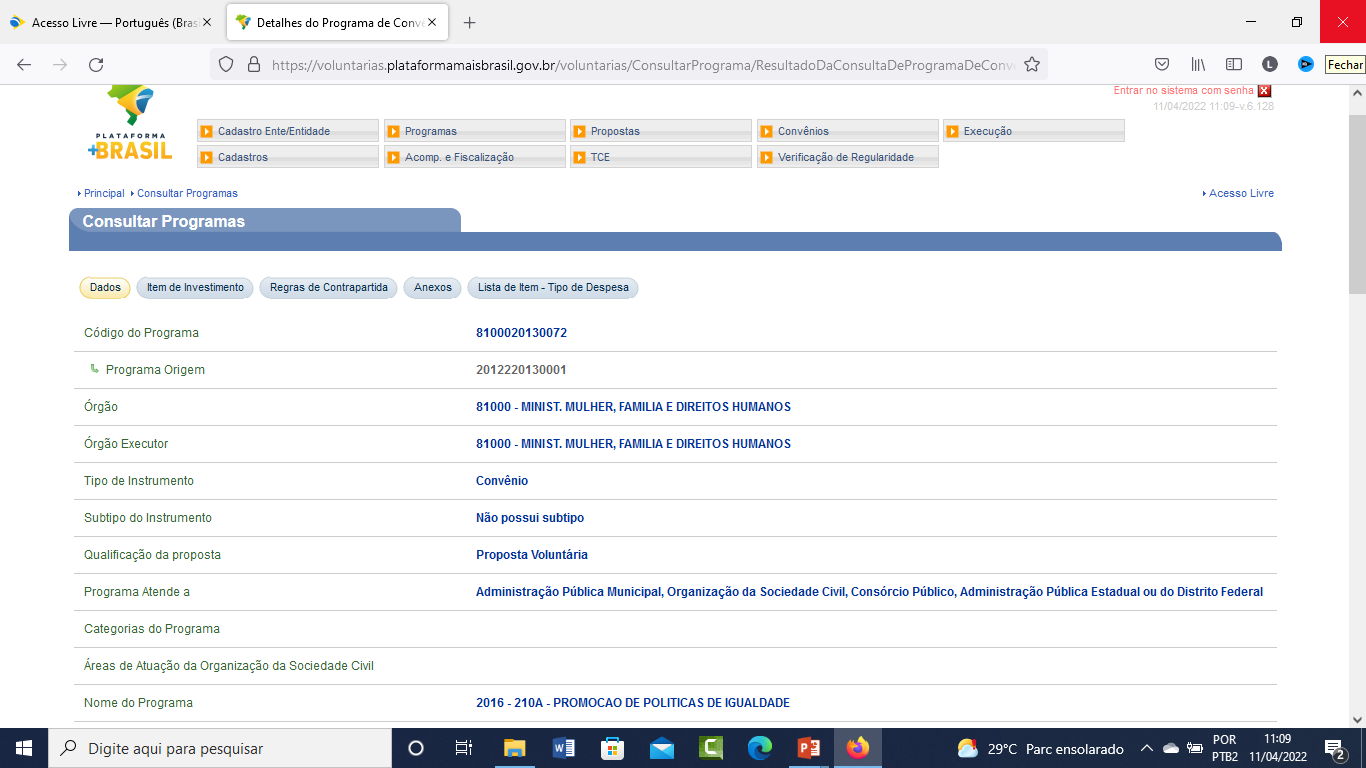 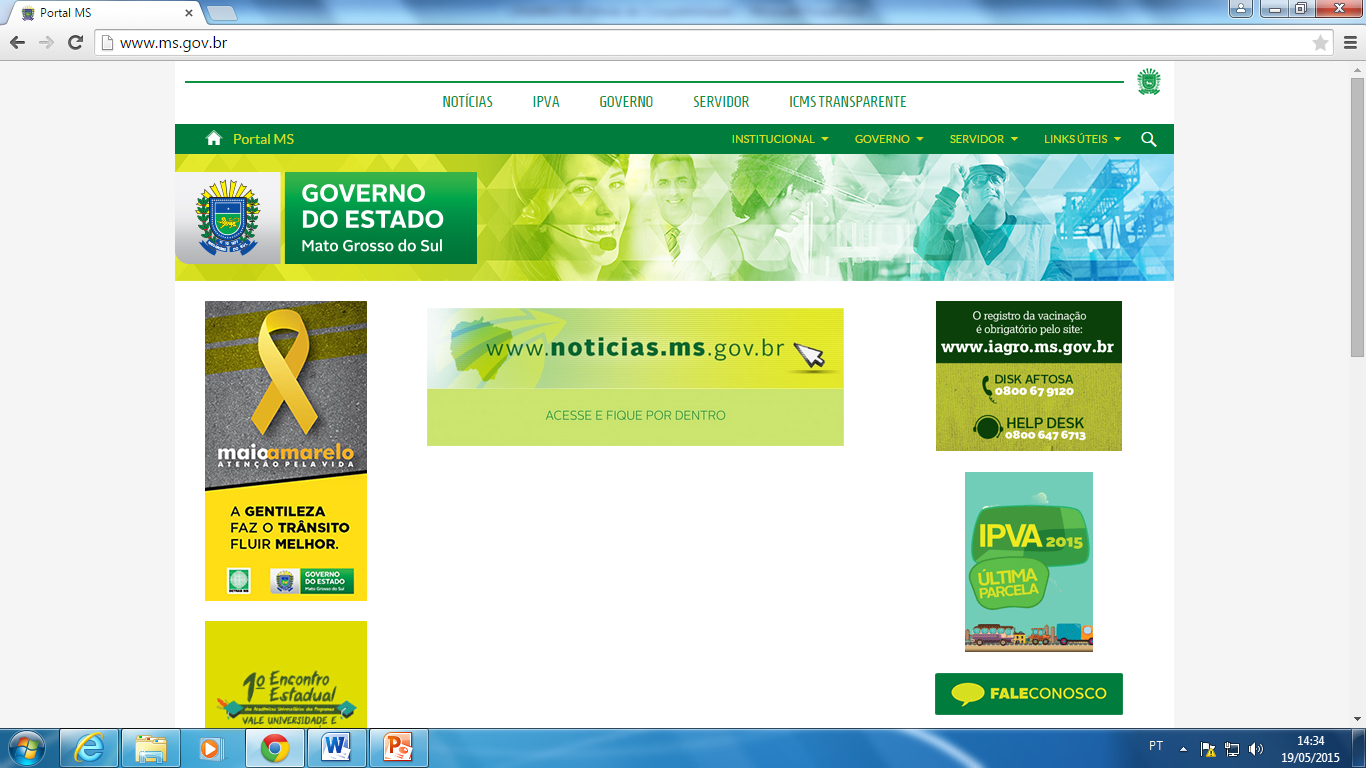 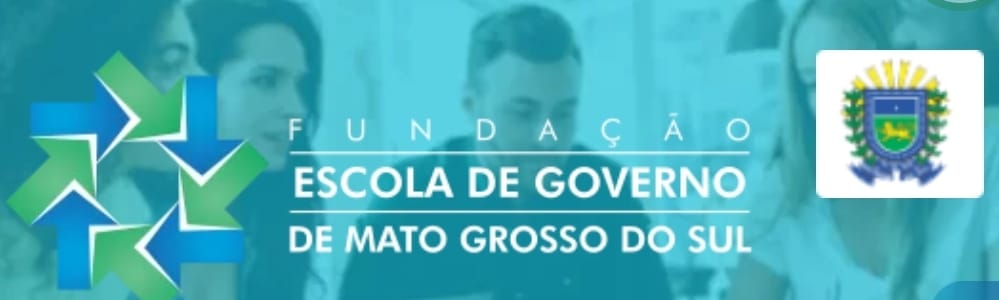 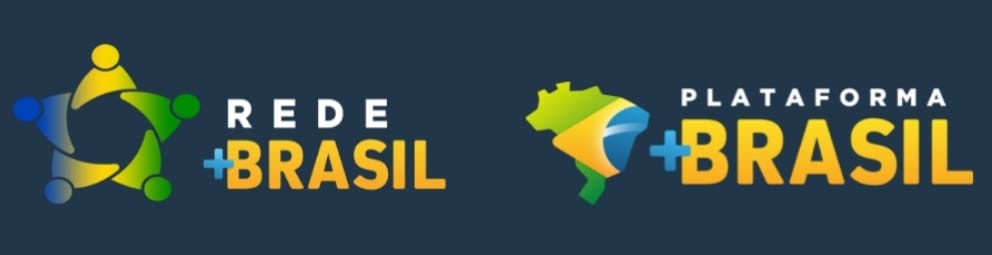 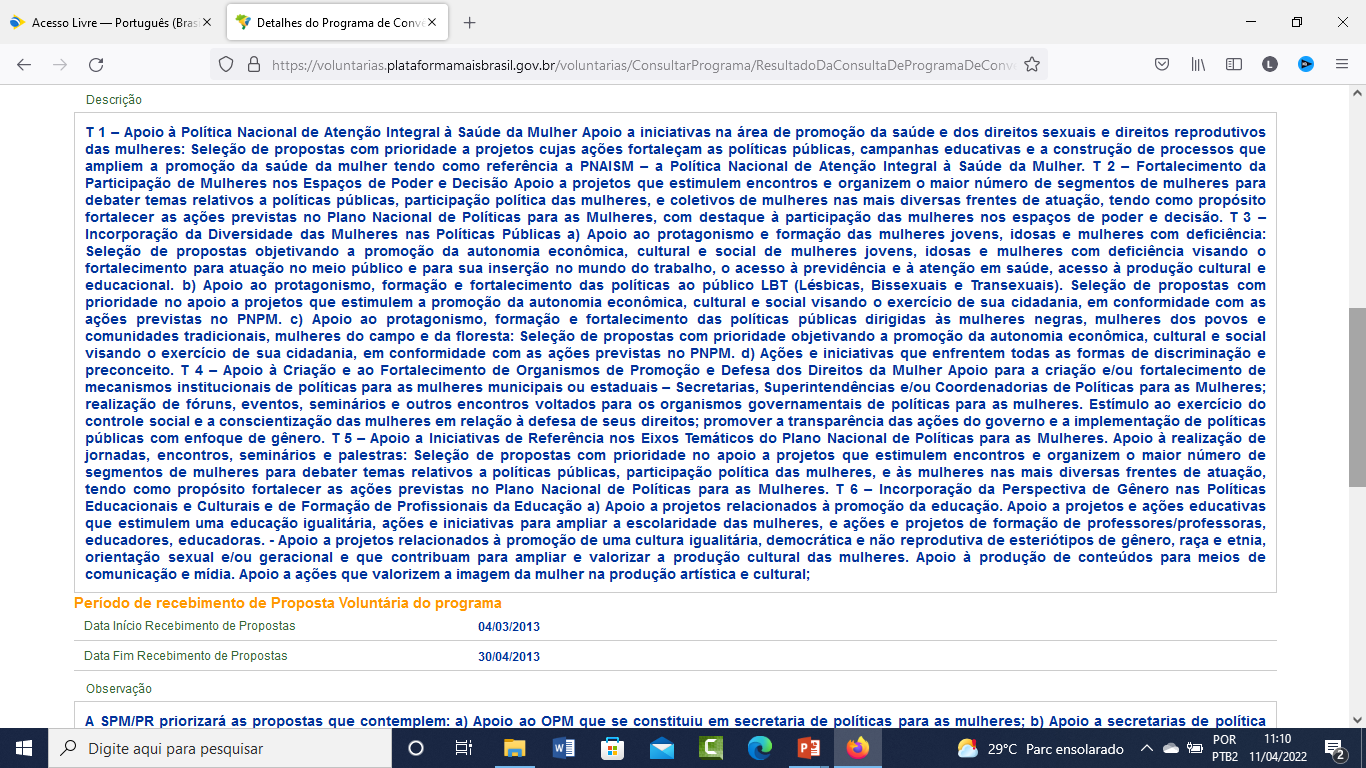 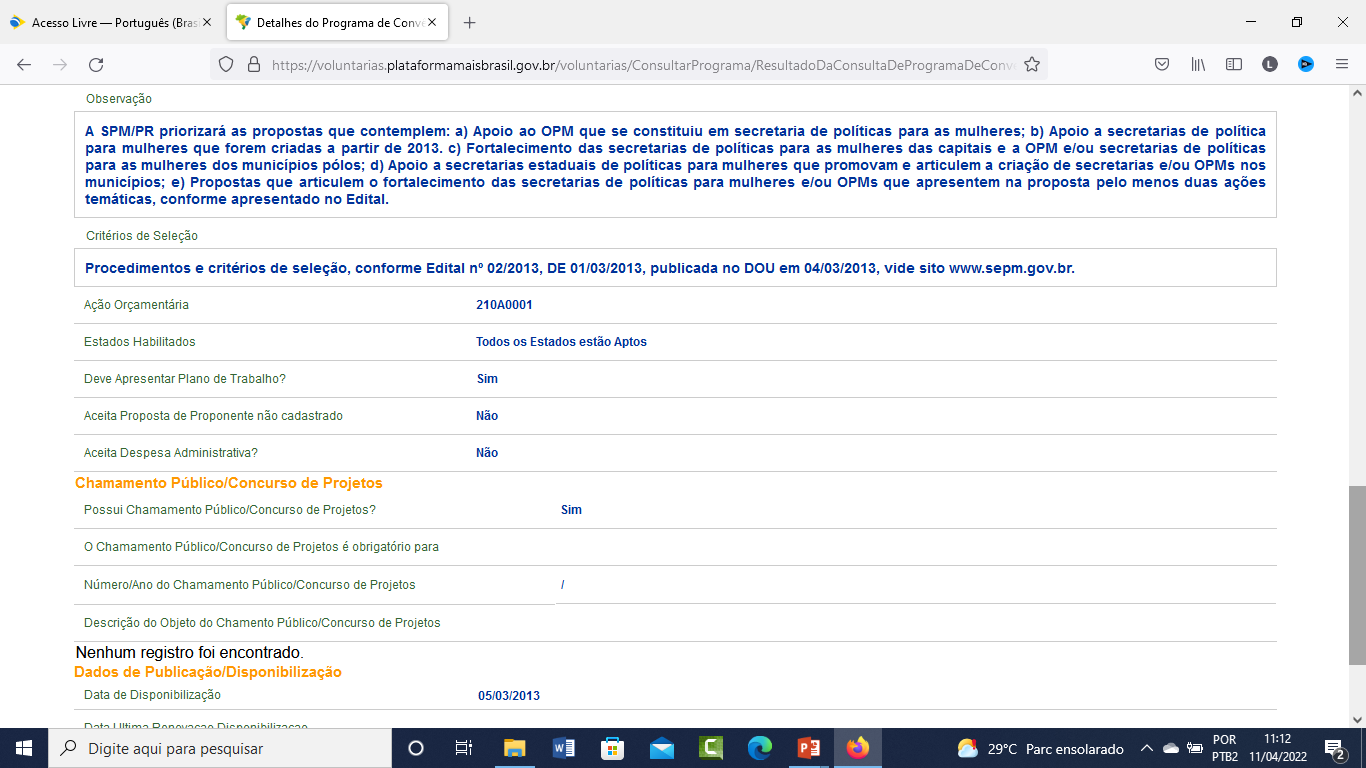 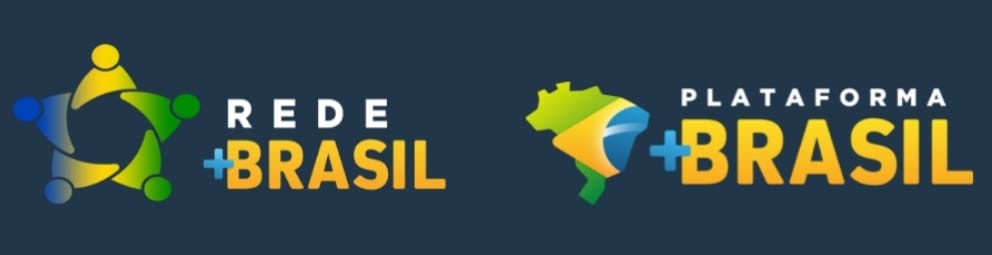 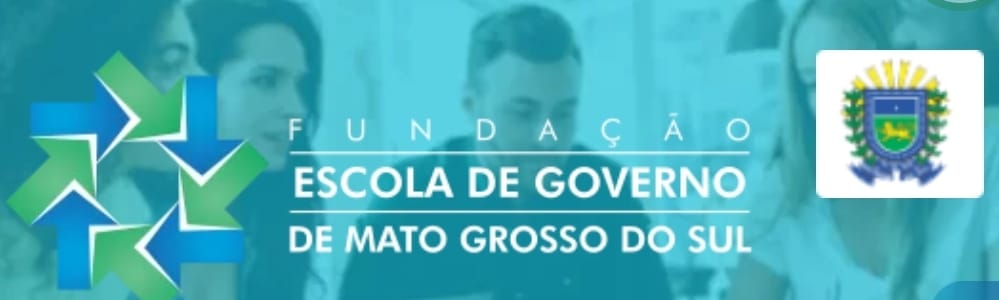 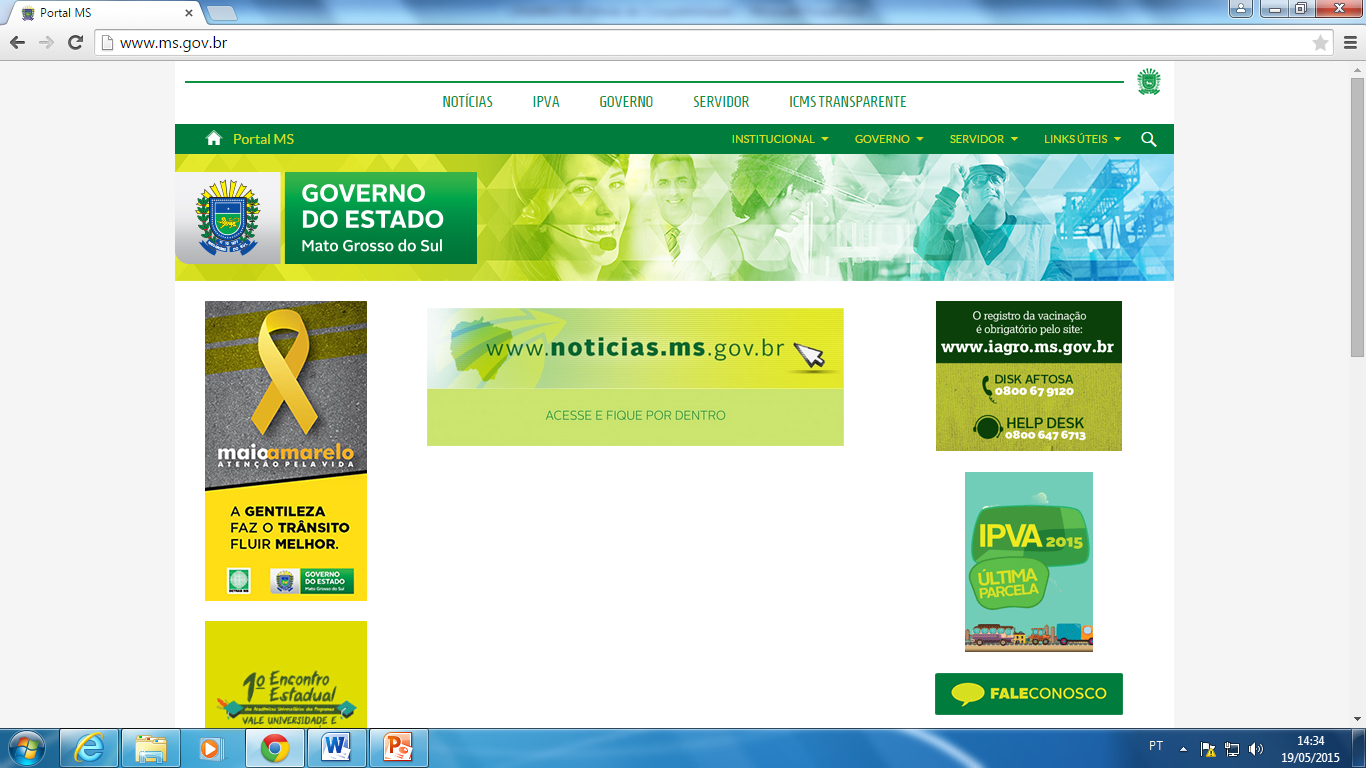 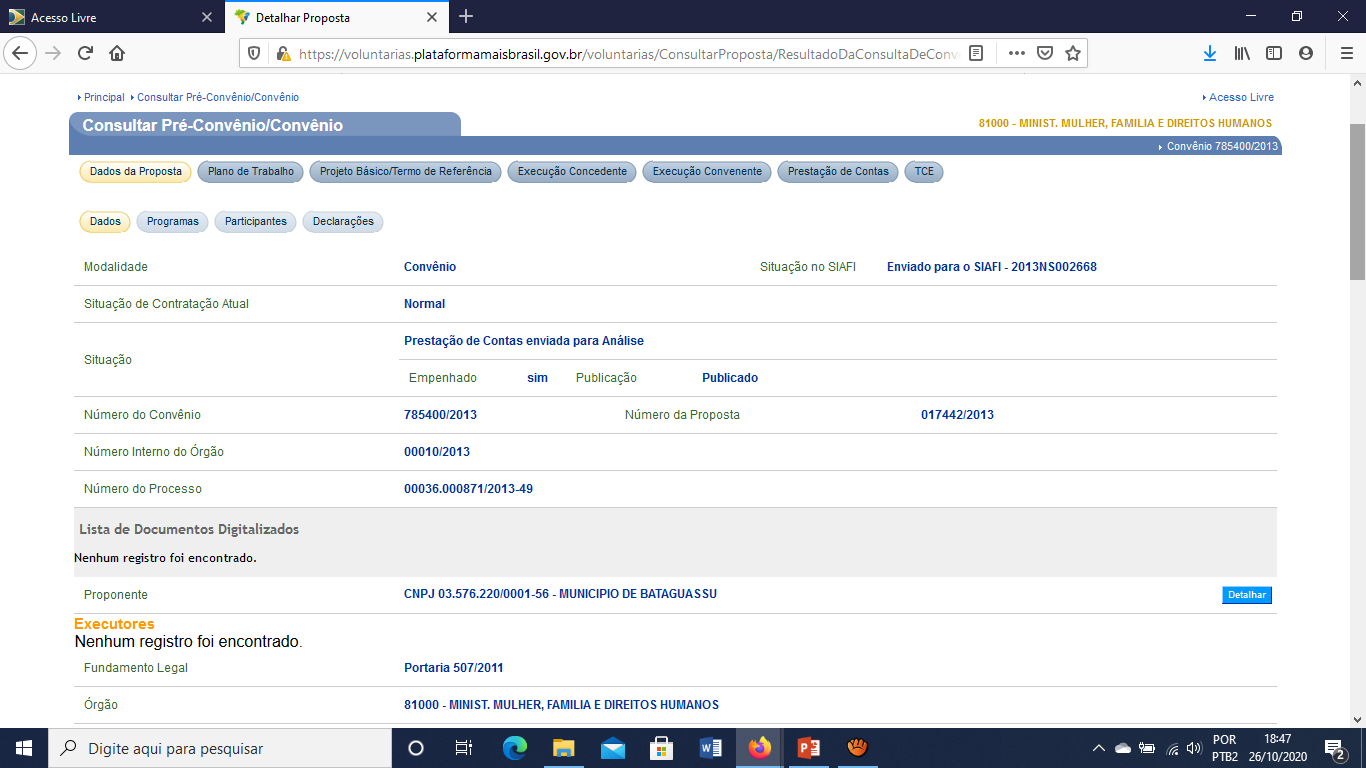 PROPOSTA CADASTRADA, SELECIONADA E EXECUTADA
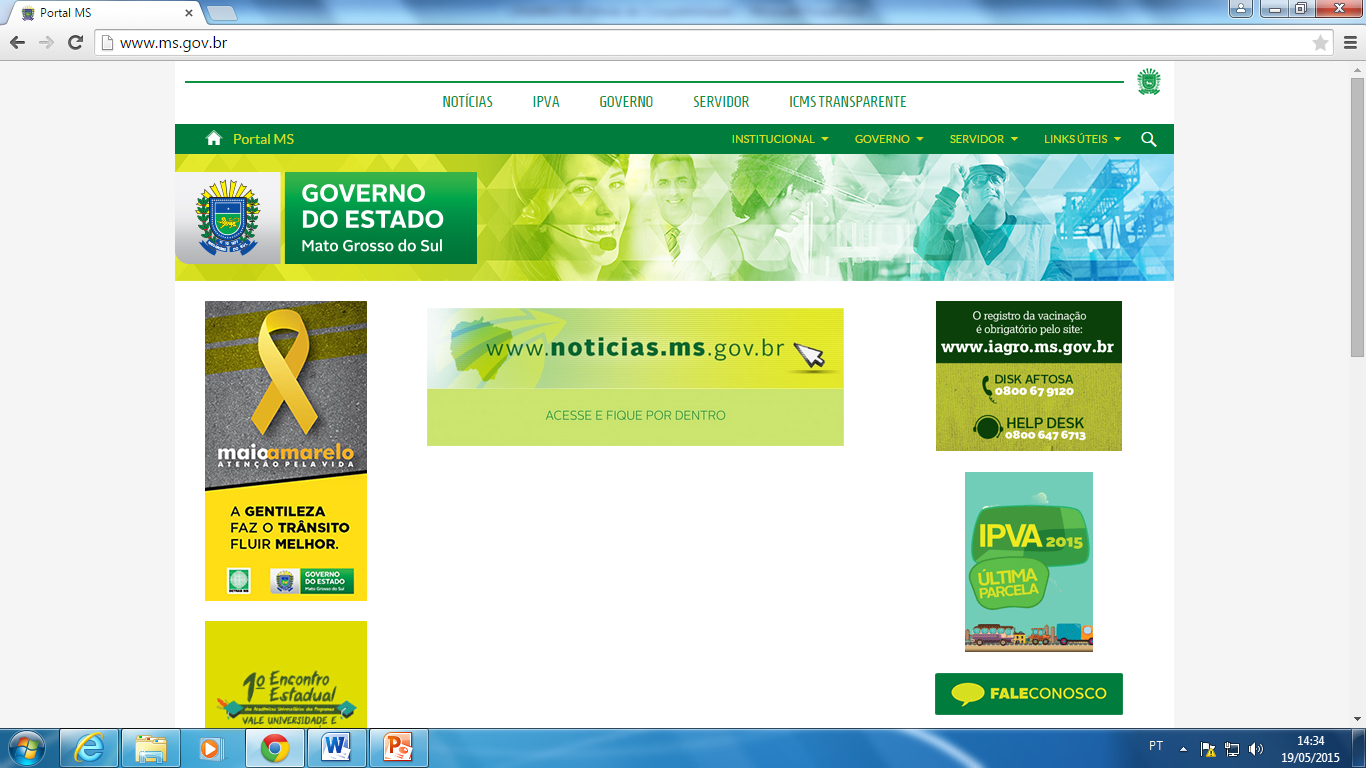 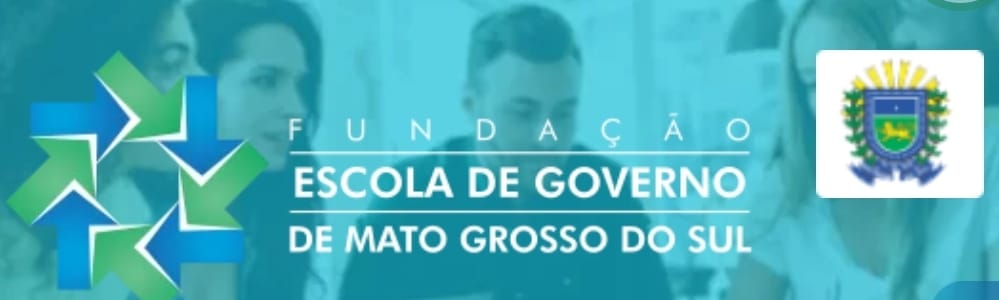 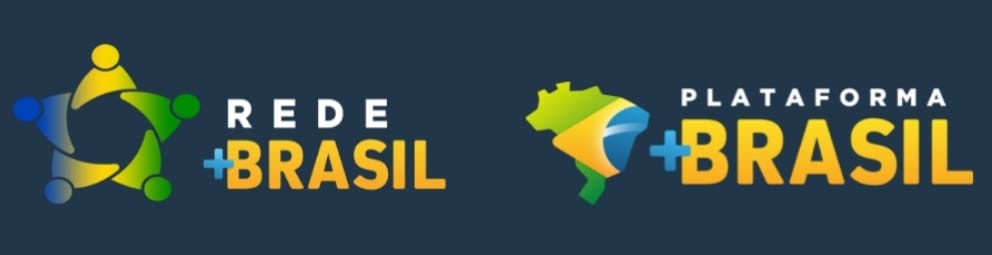 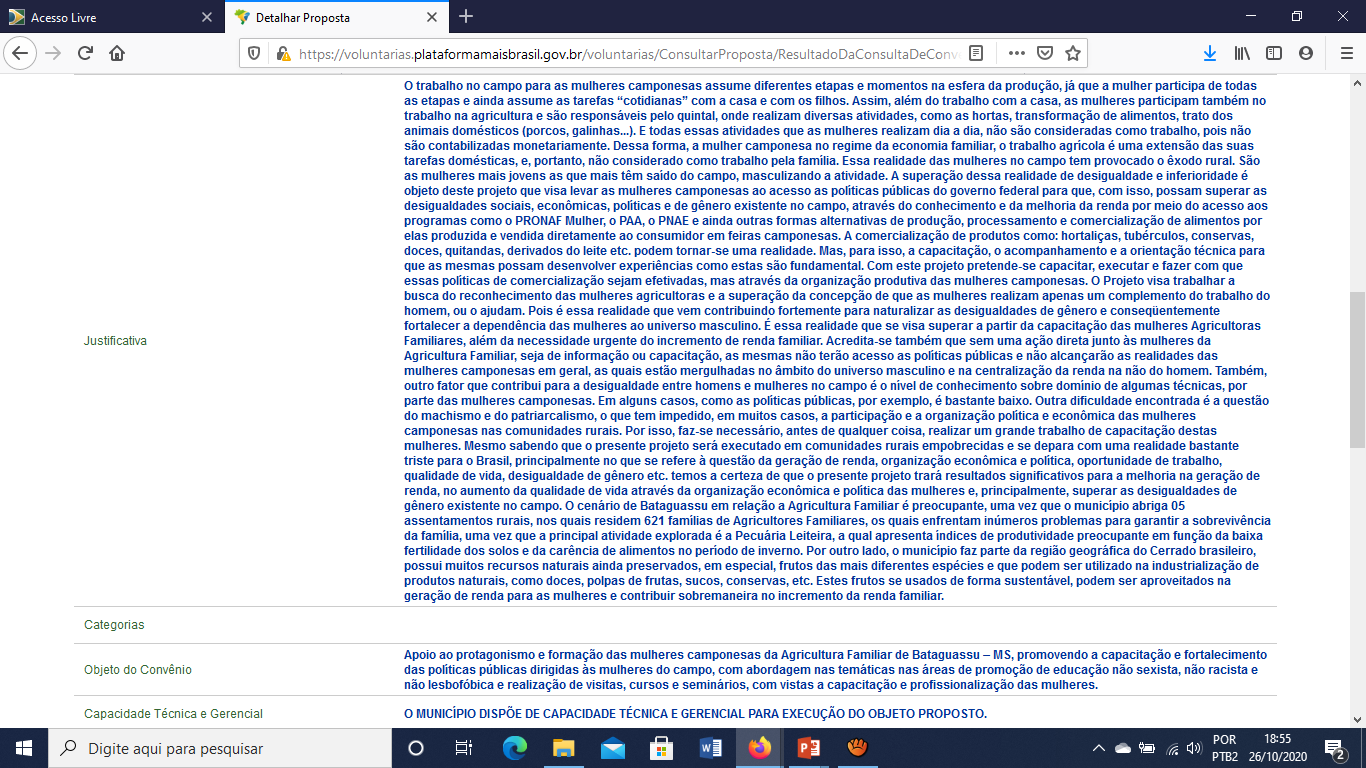 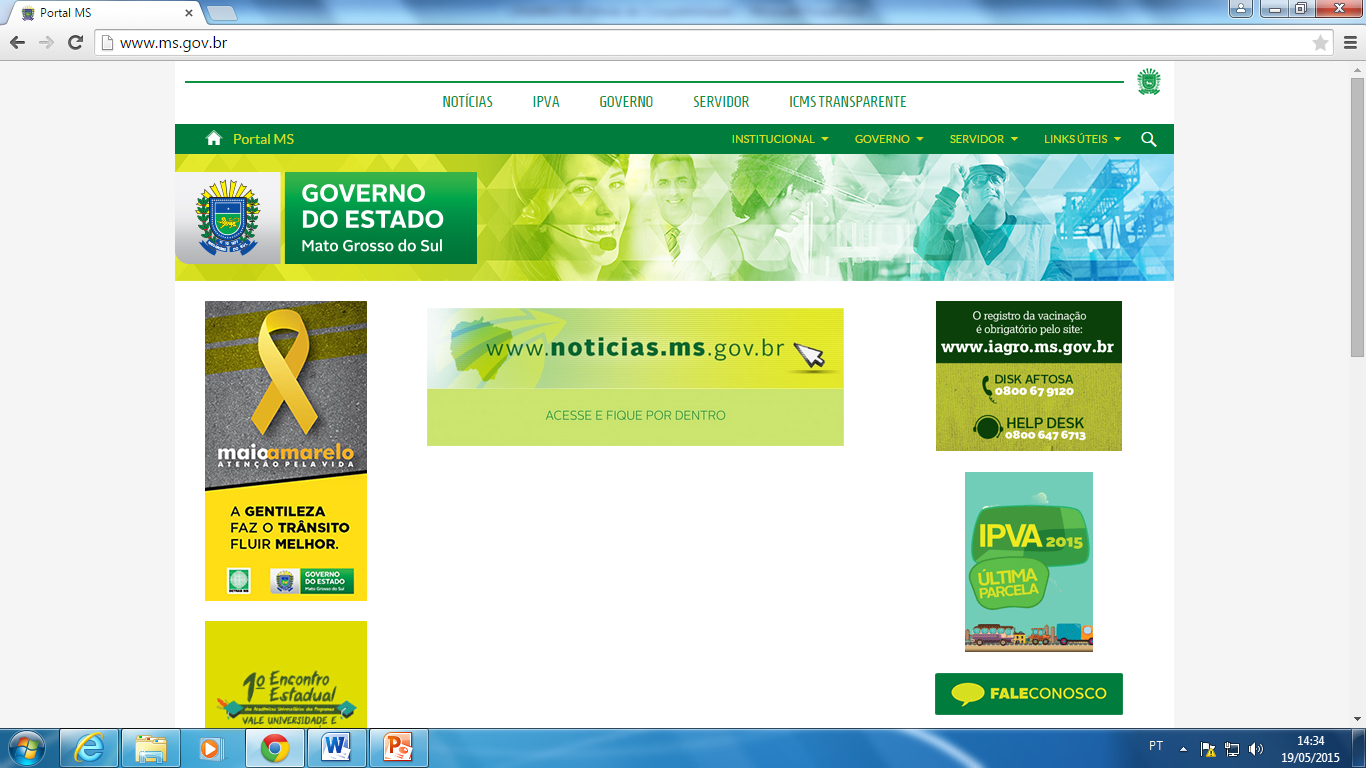 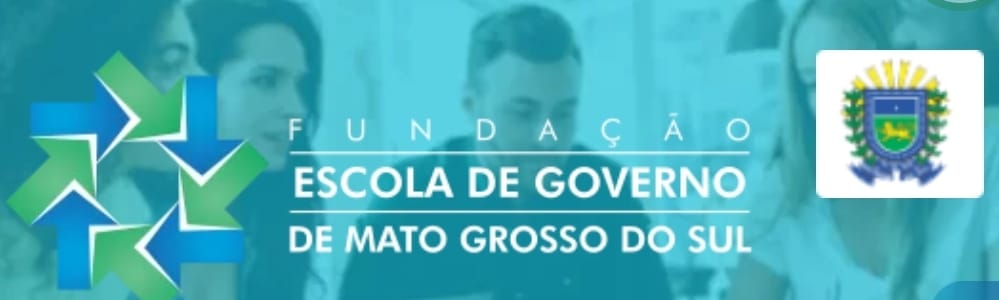 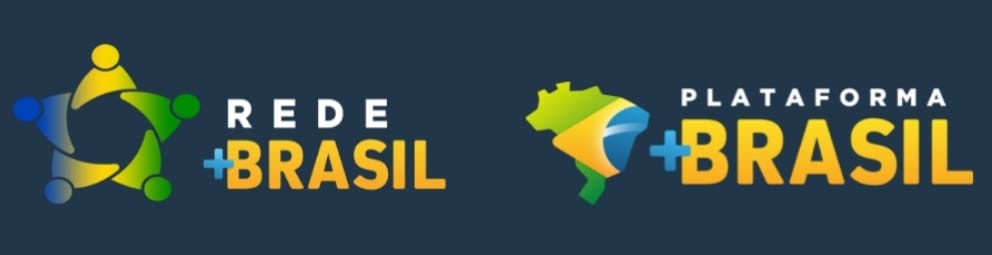 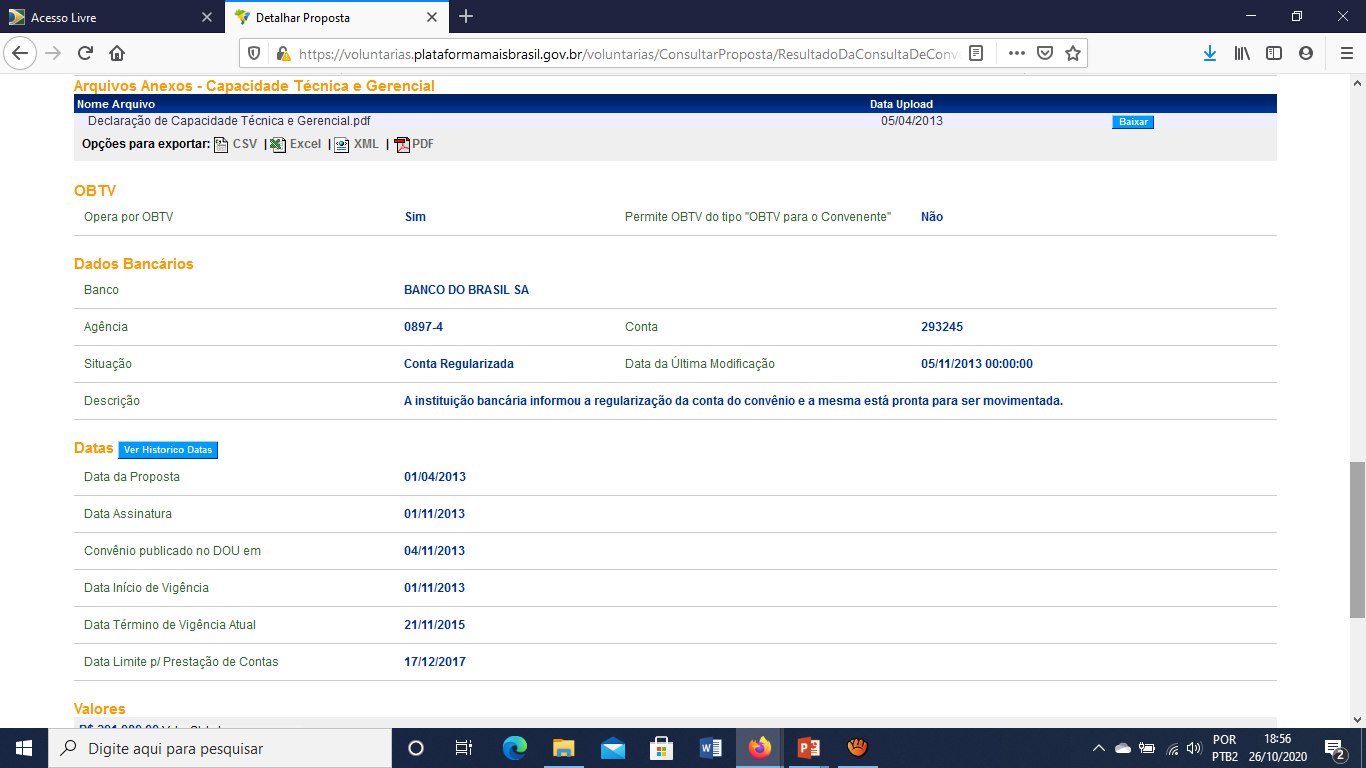 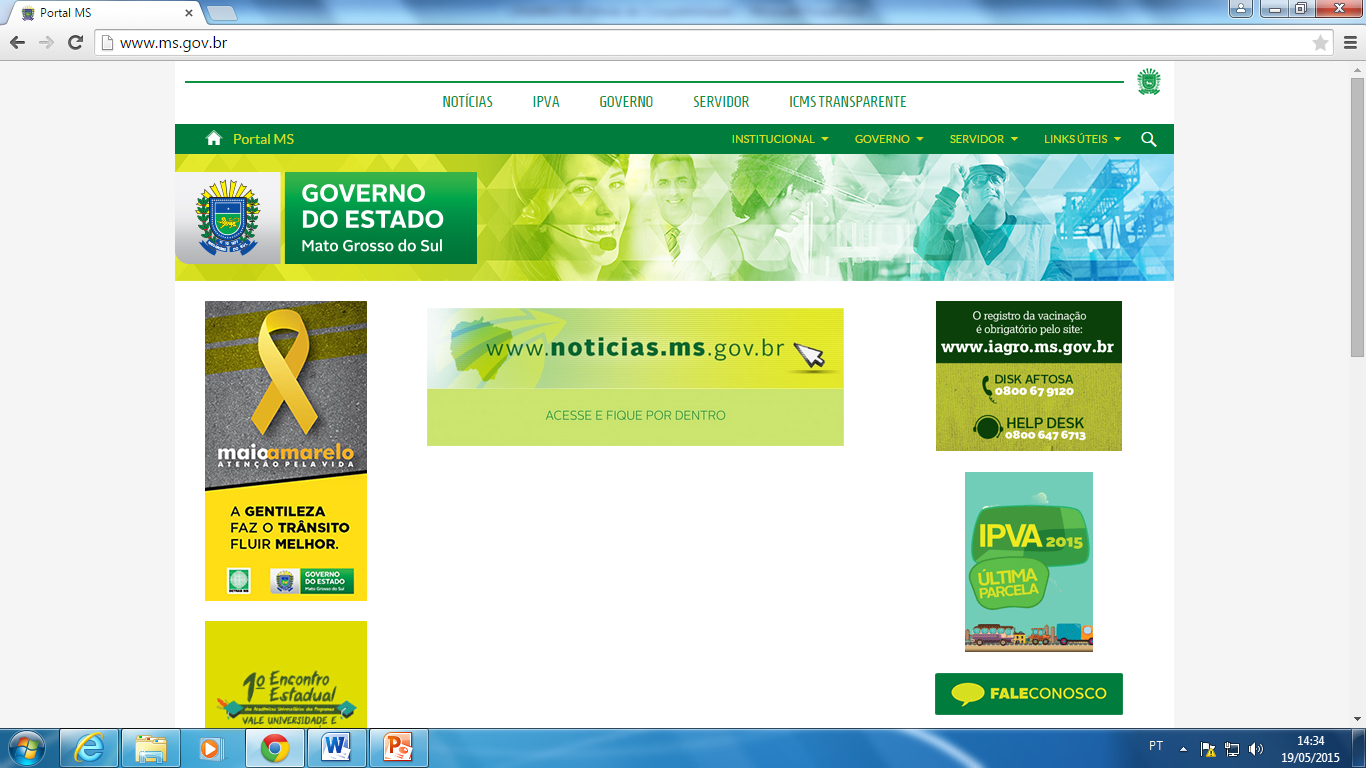 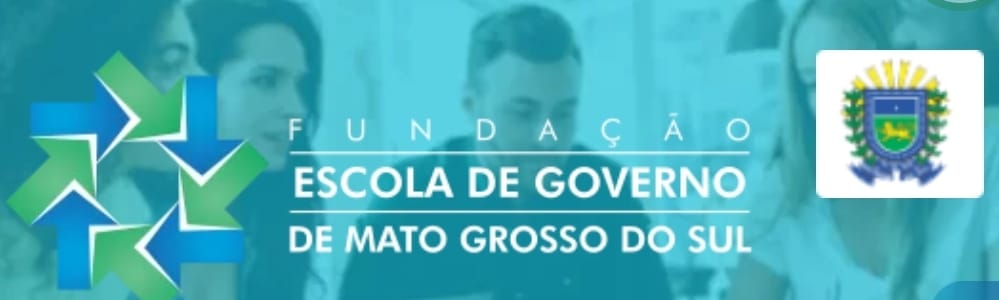 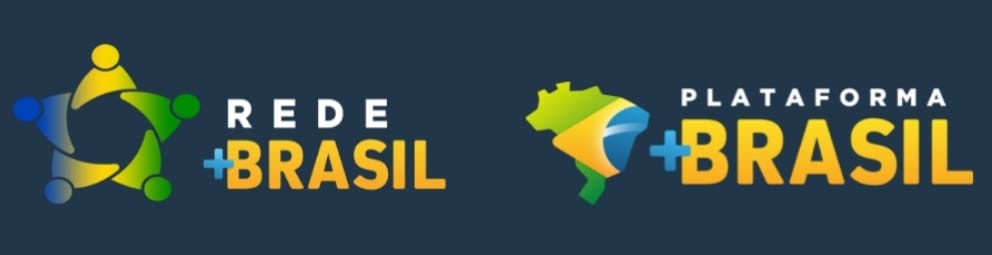 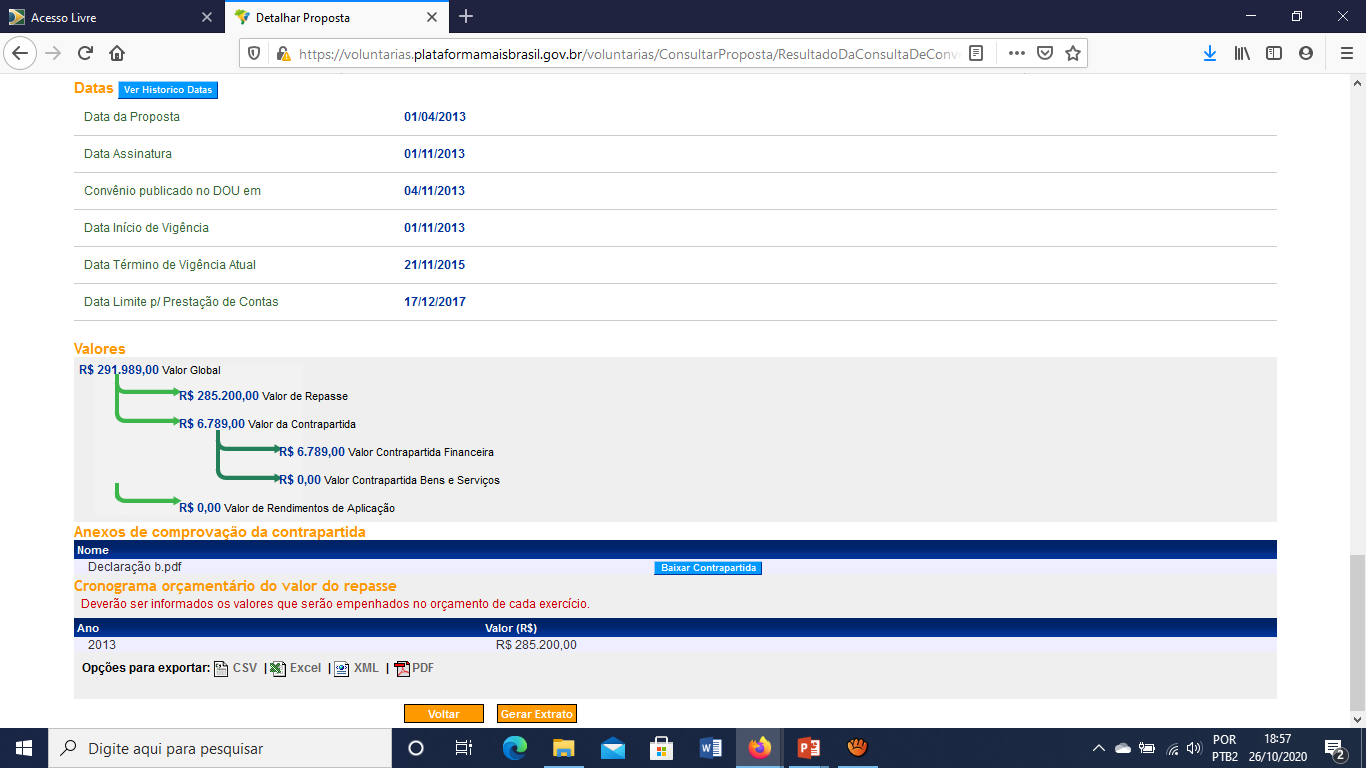 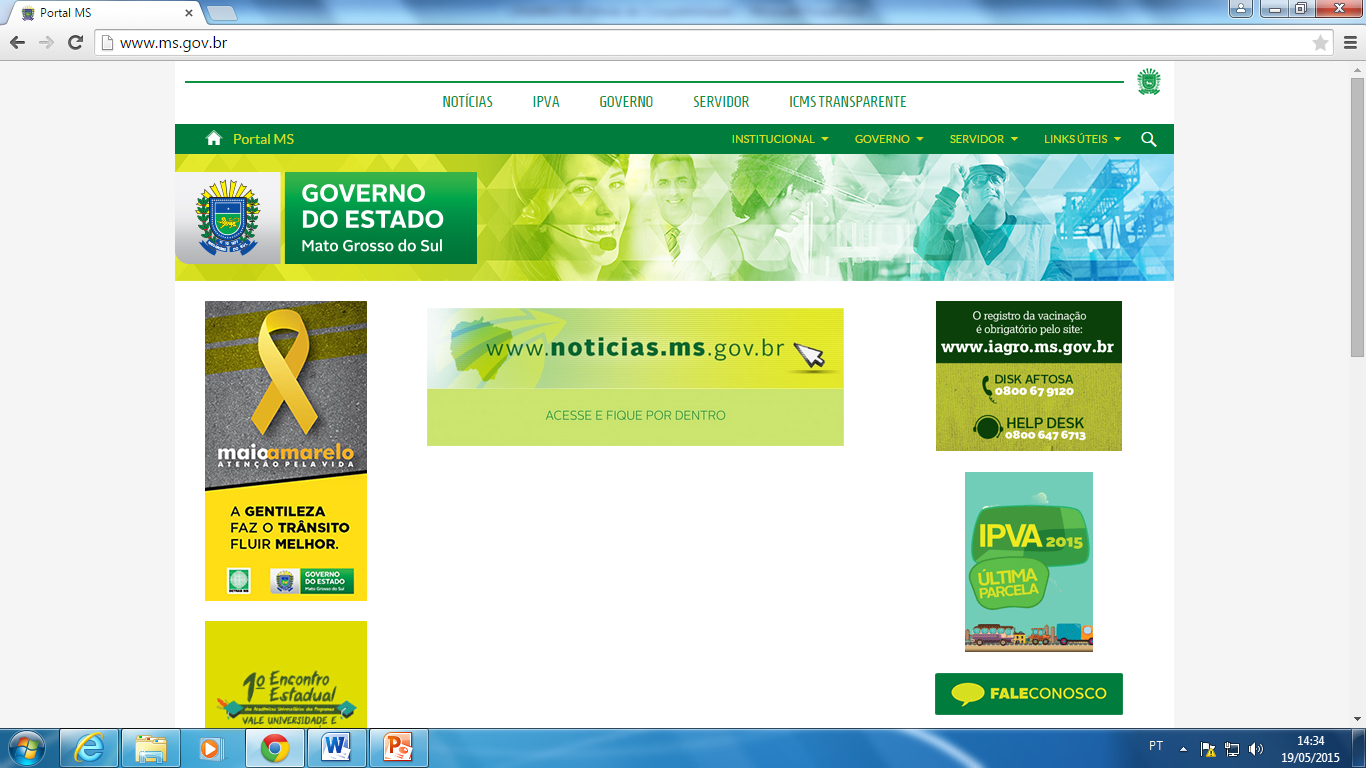 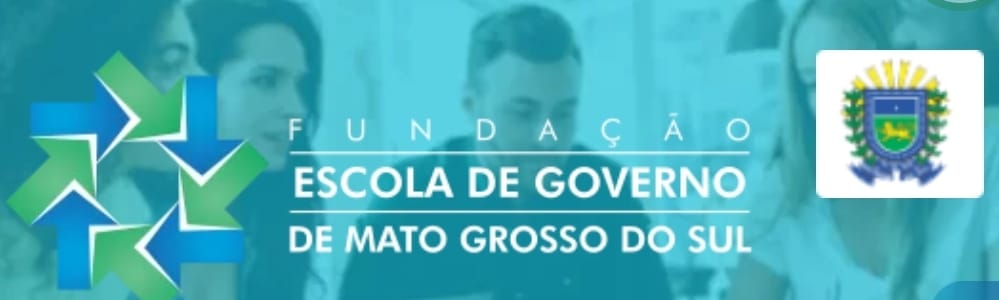 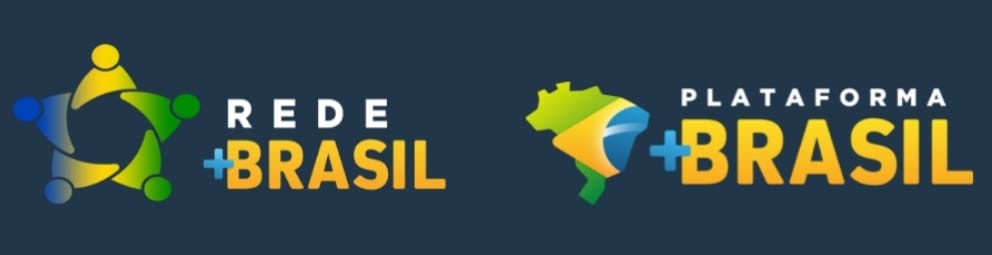 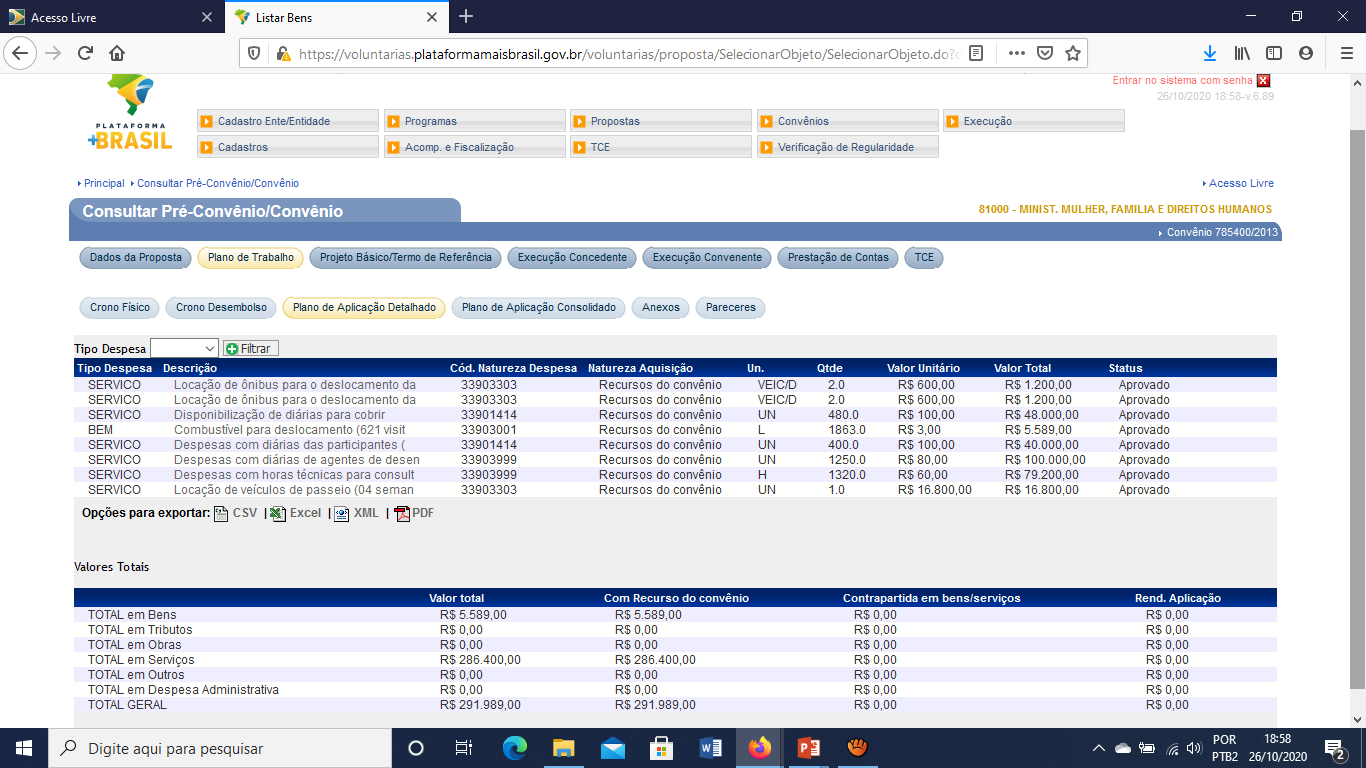 PRINCIPAL DIFERENCIAL DA PROPOSTA - DIÁRIAS
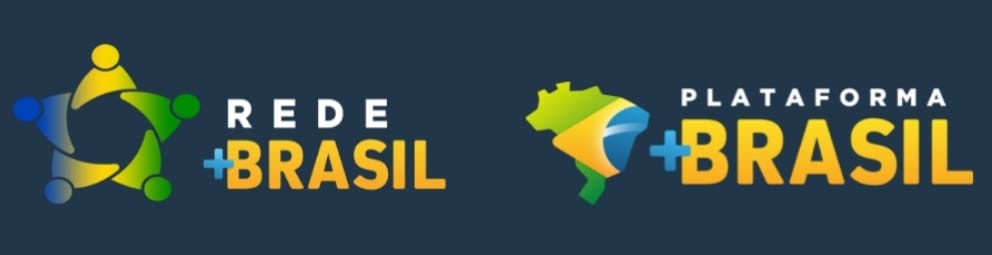 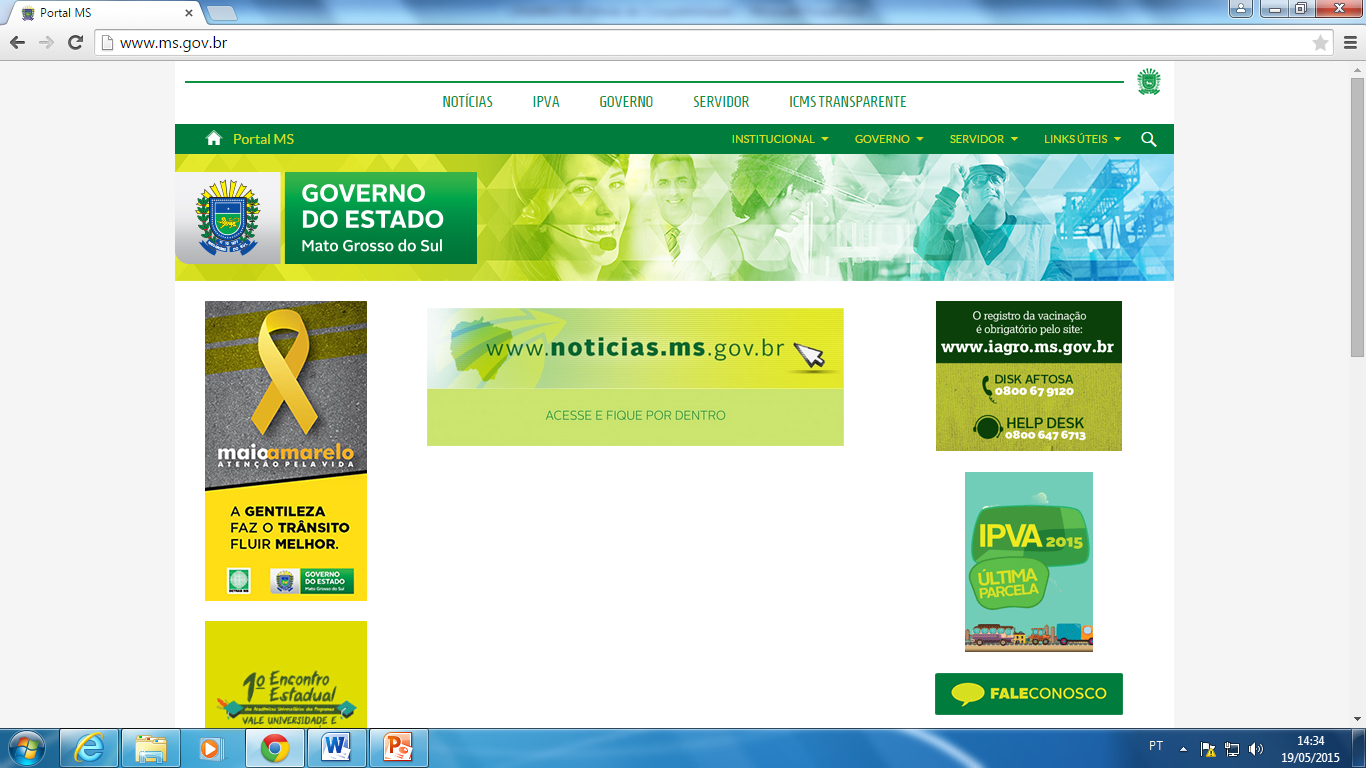 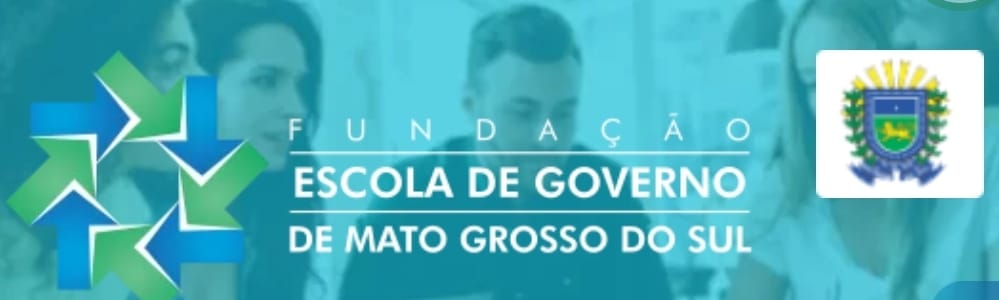 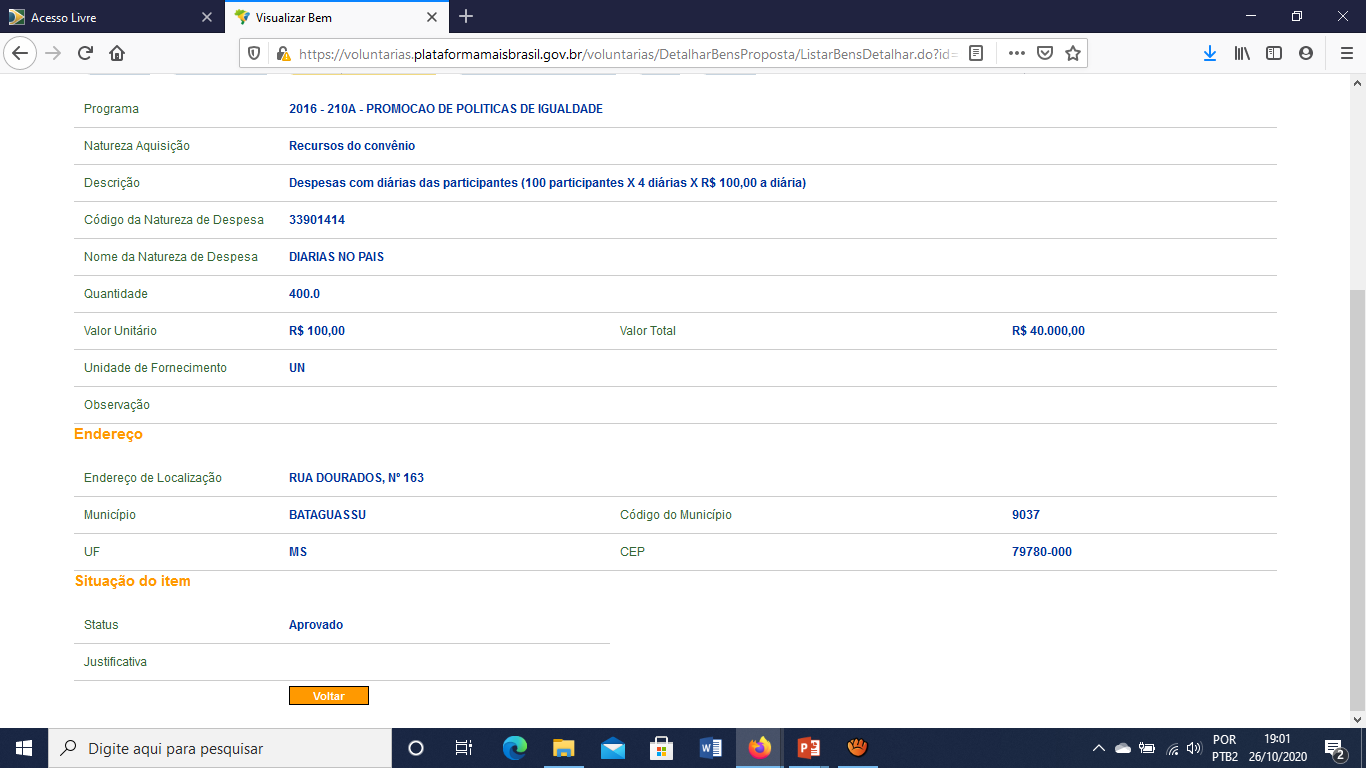 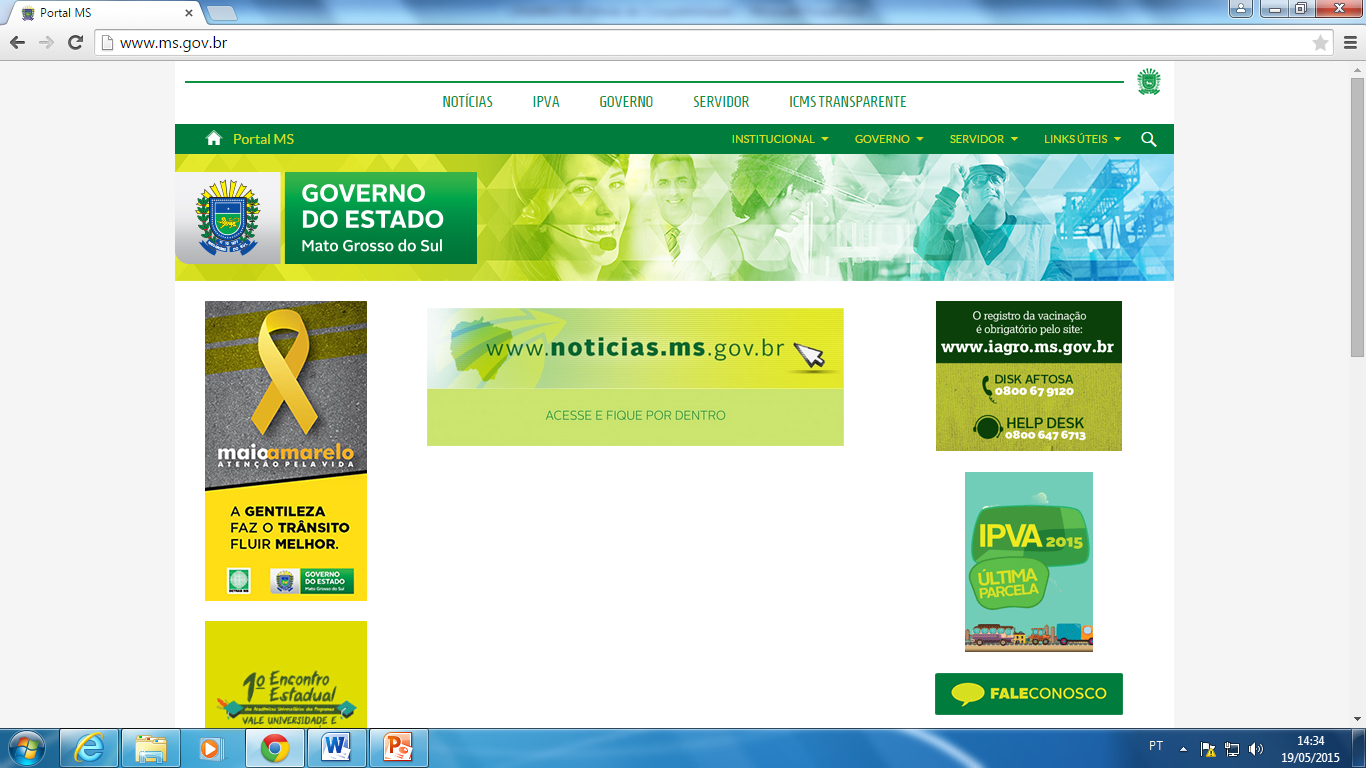 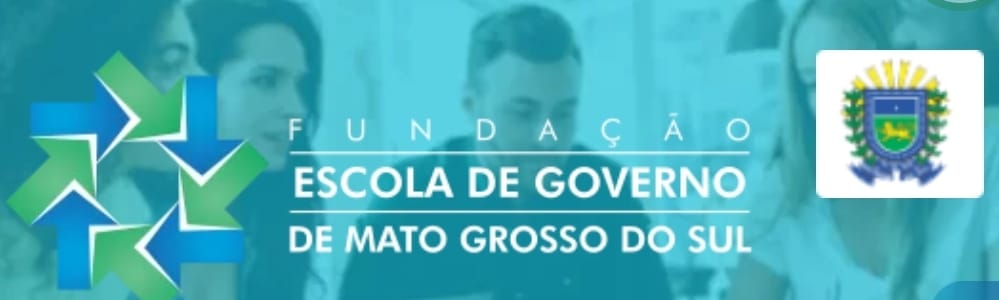 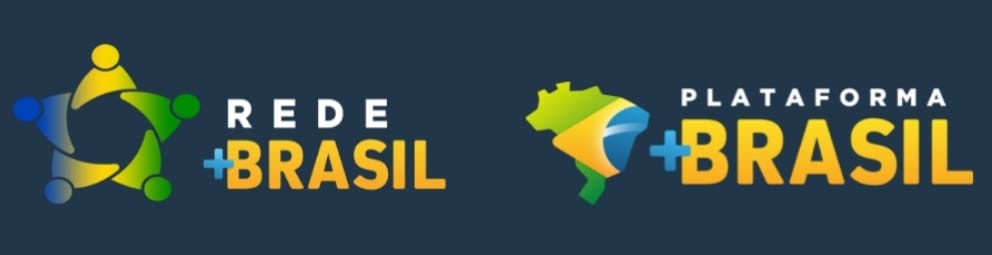 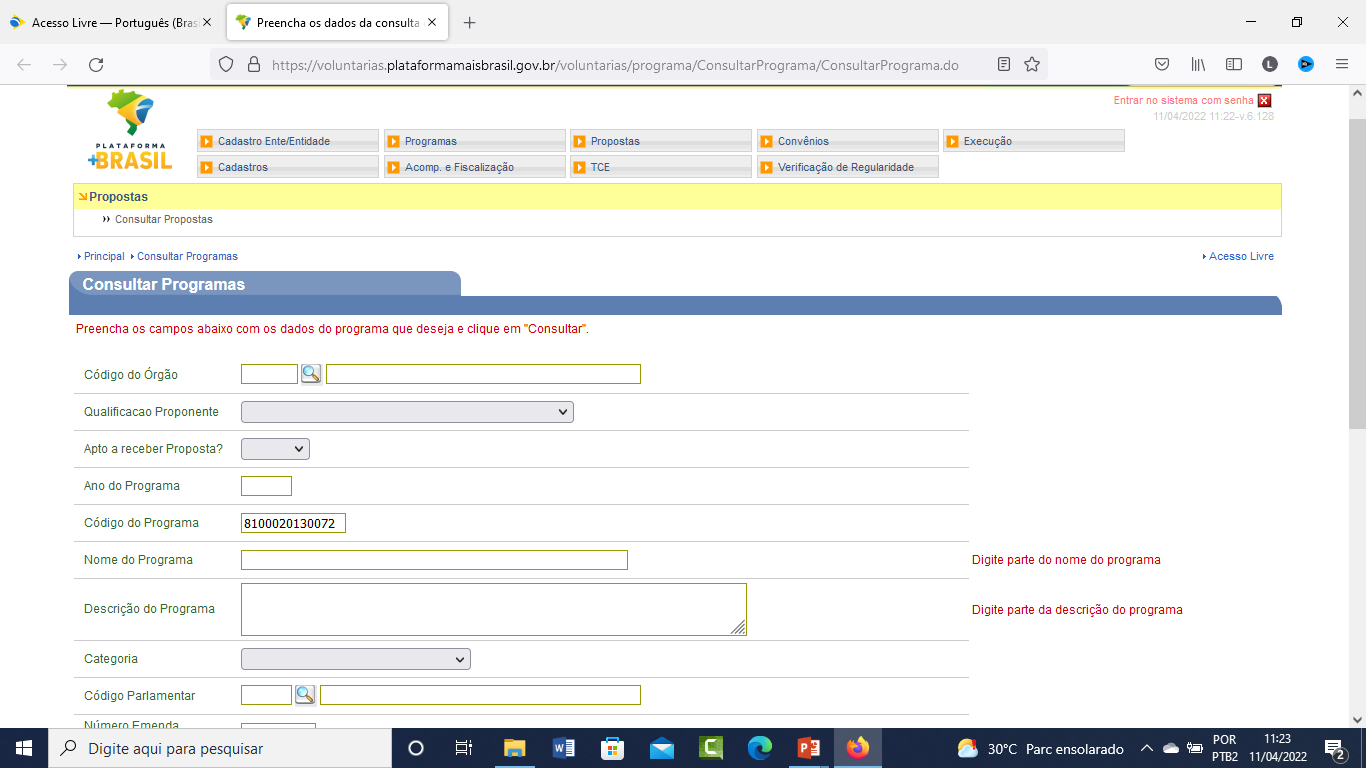 VERIFICAR PROPOSTAS QUE FORAM HABILITADAS
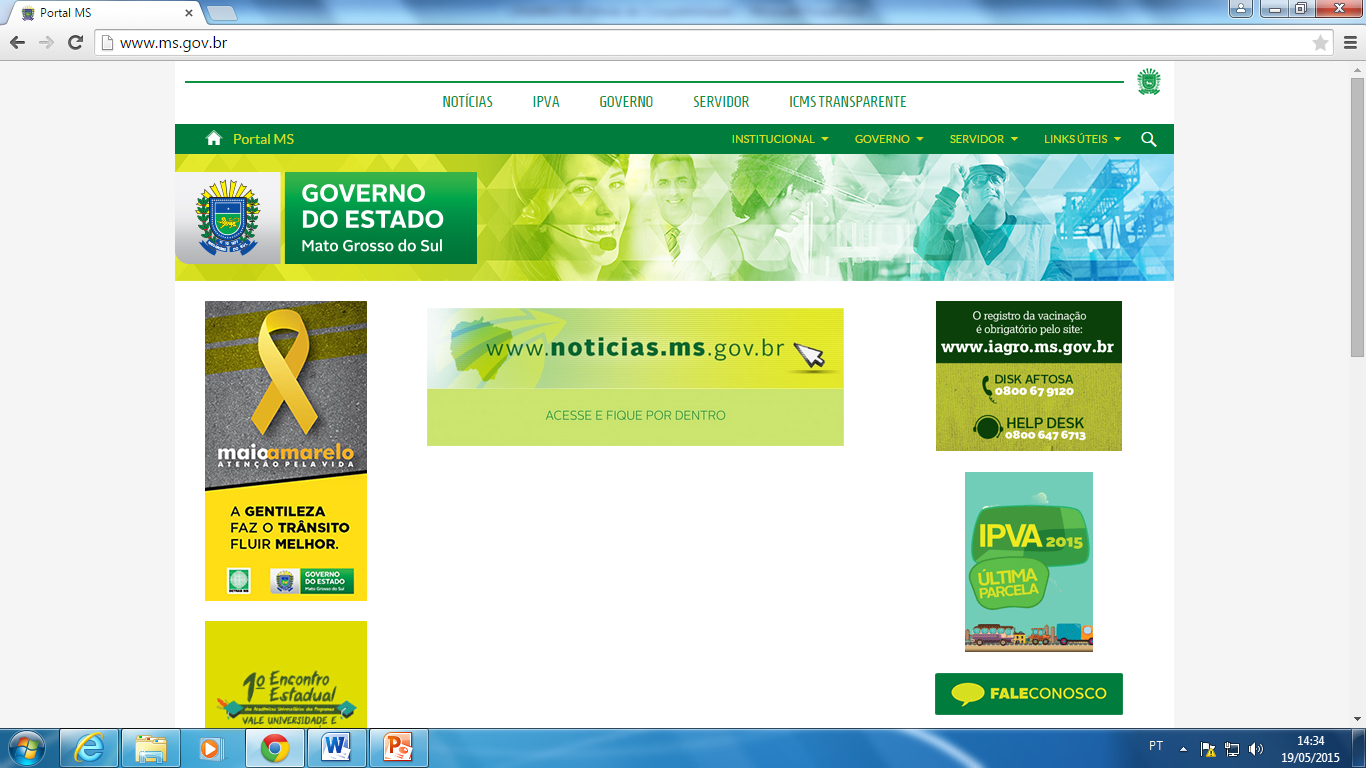 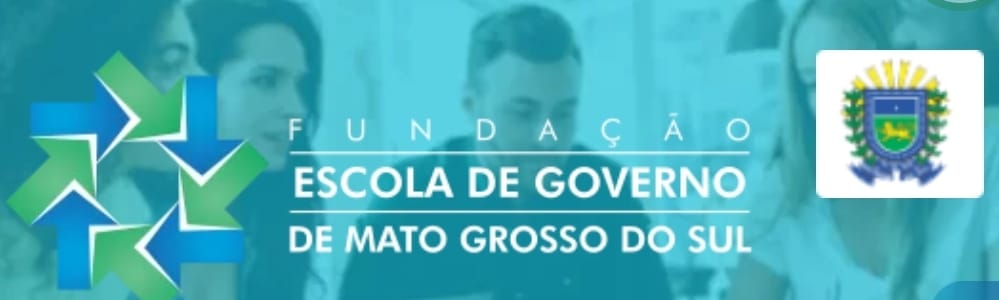 CÓDIGO DO PROGRAMA: 8100020130072
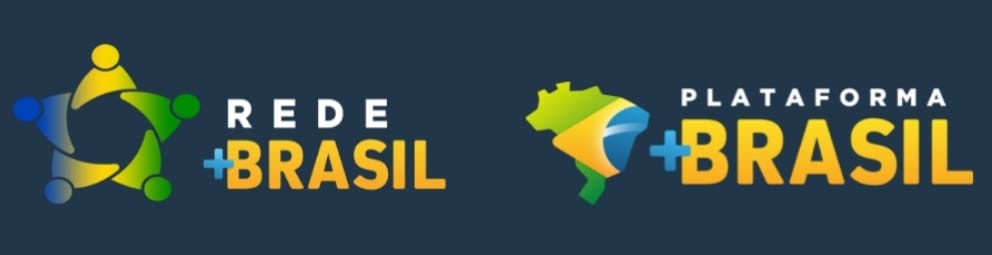 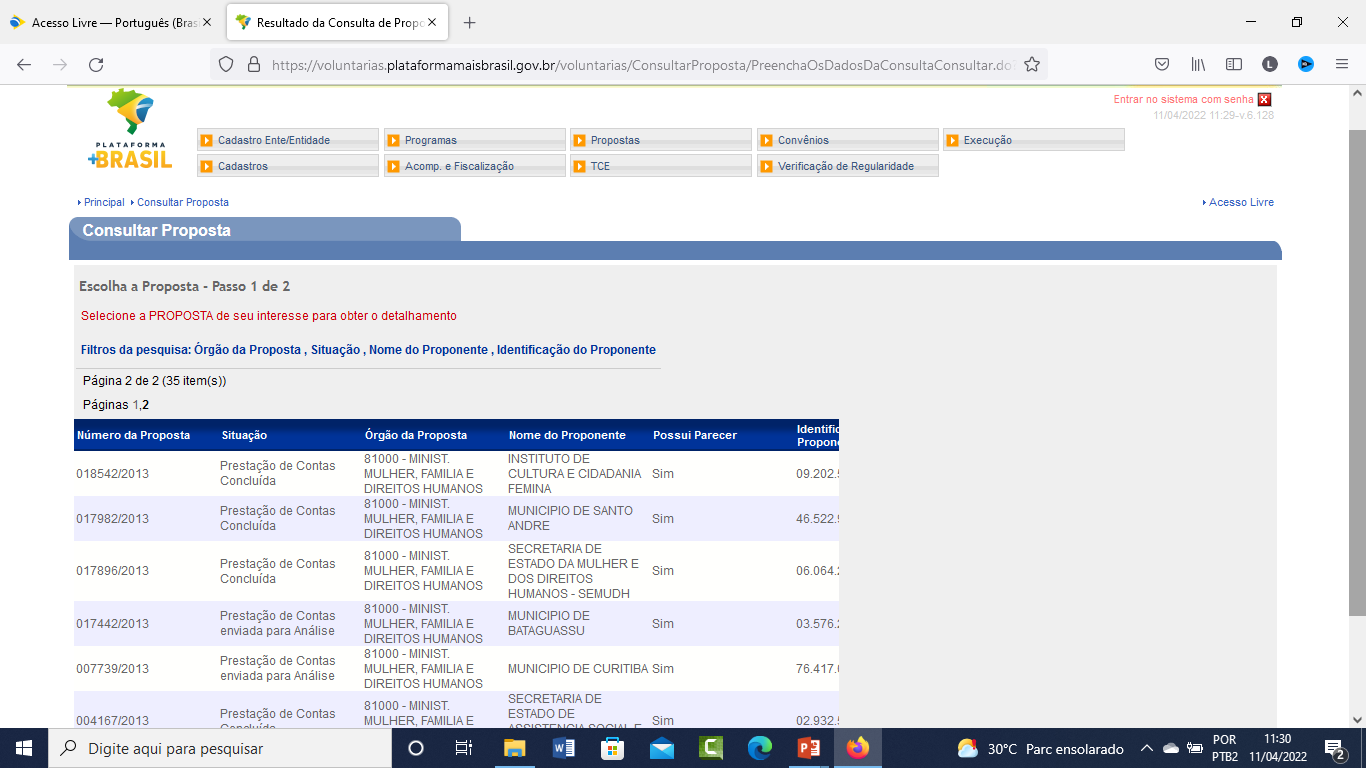 CONVÊNIOS FORMALIZADOS - 35
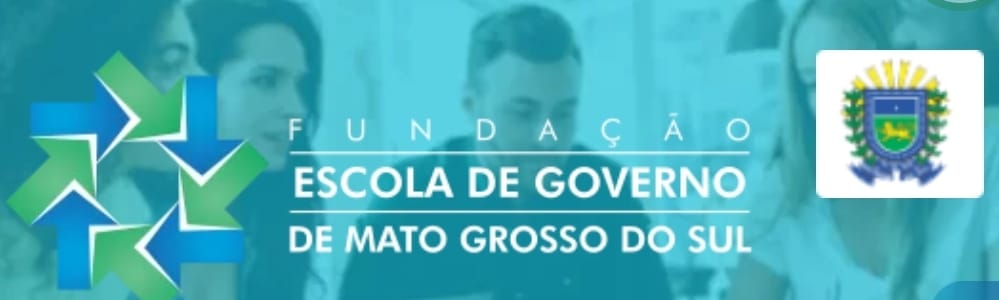 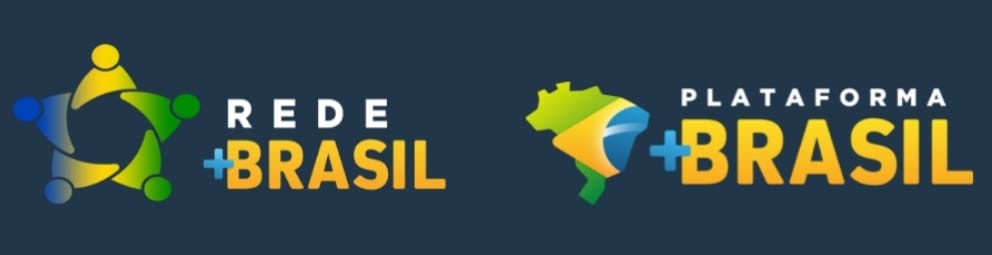 BATAGUASSU - MS
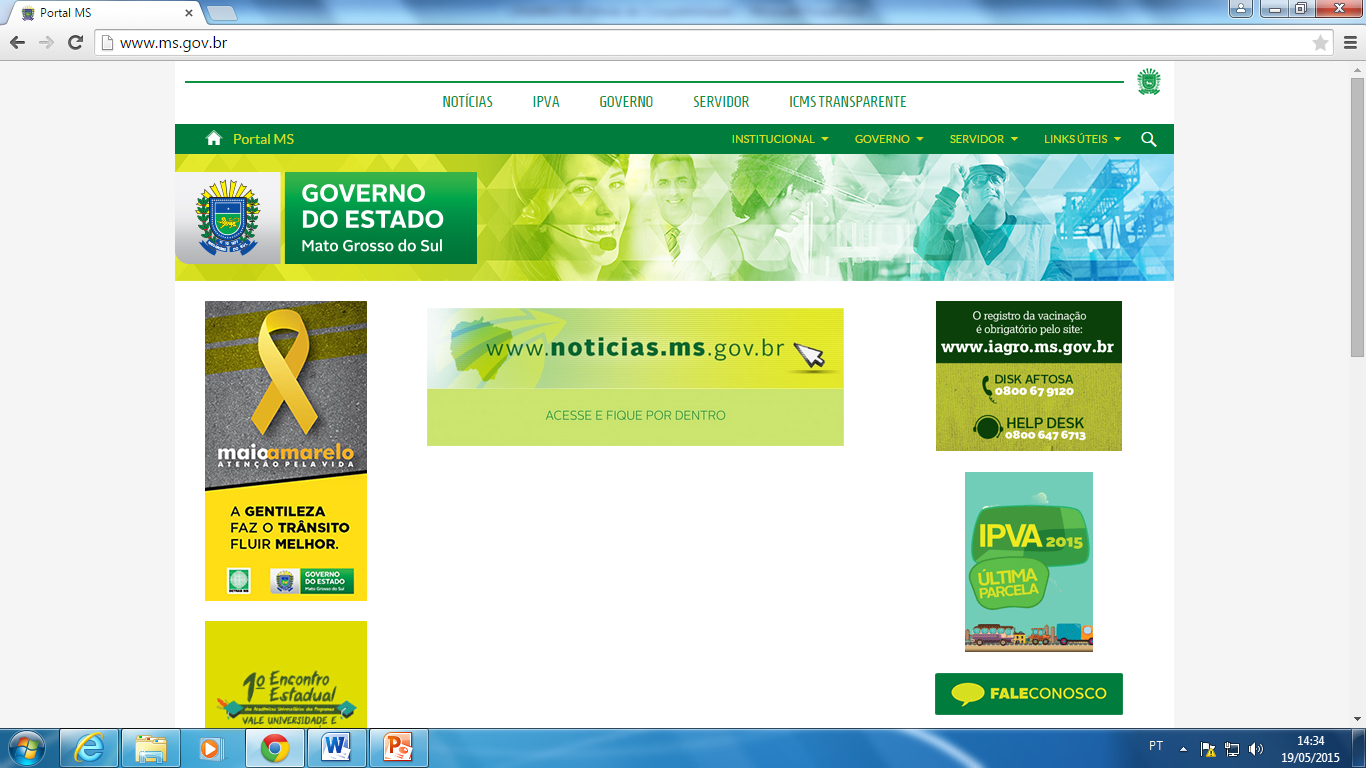 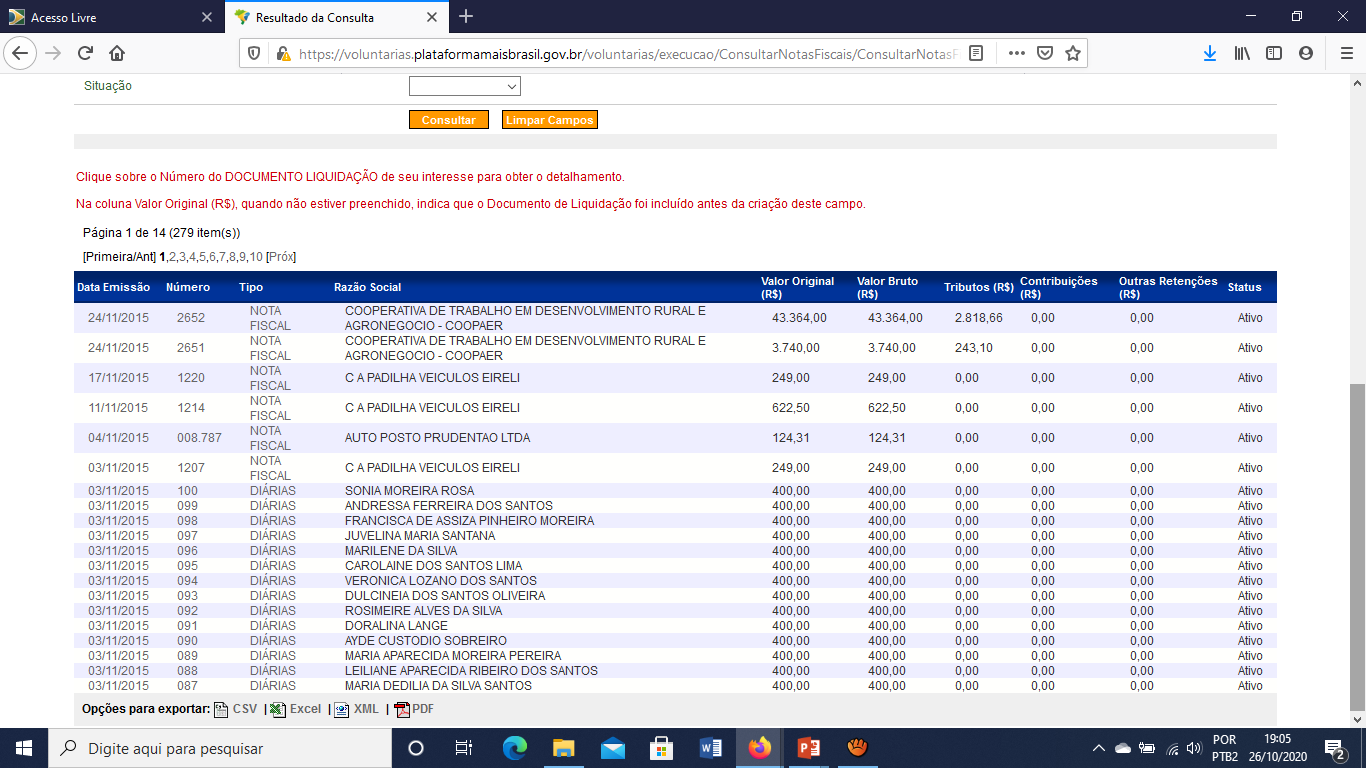 MULHERES BENEFICIADAS
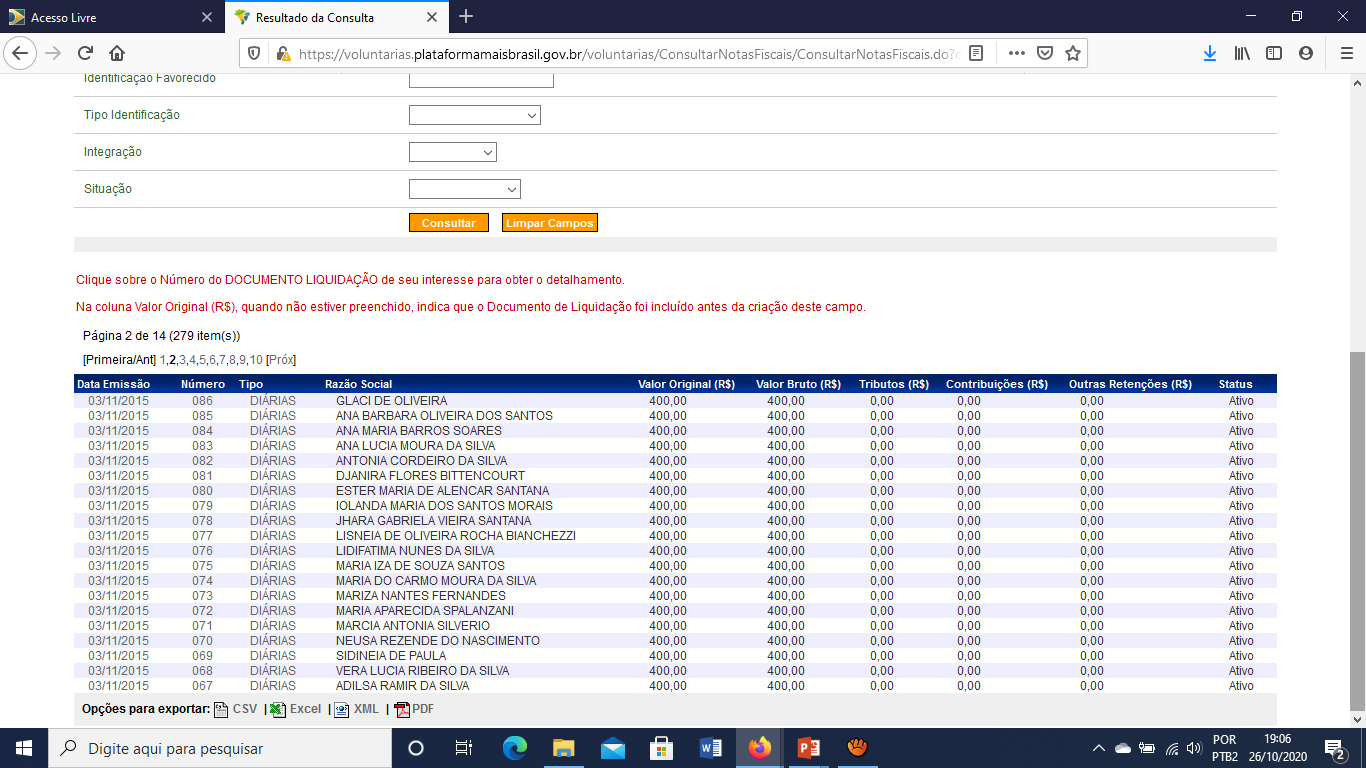 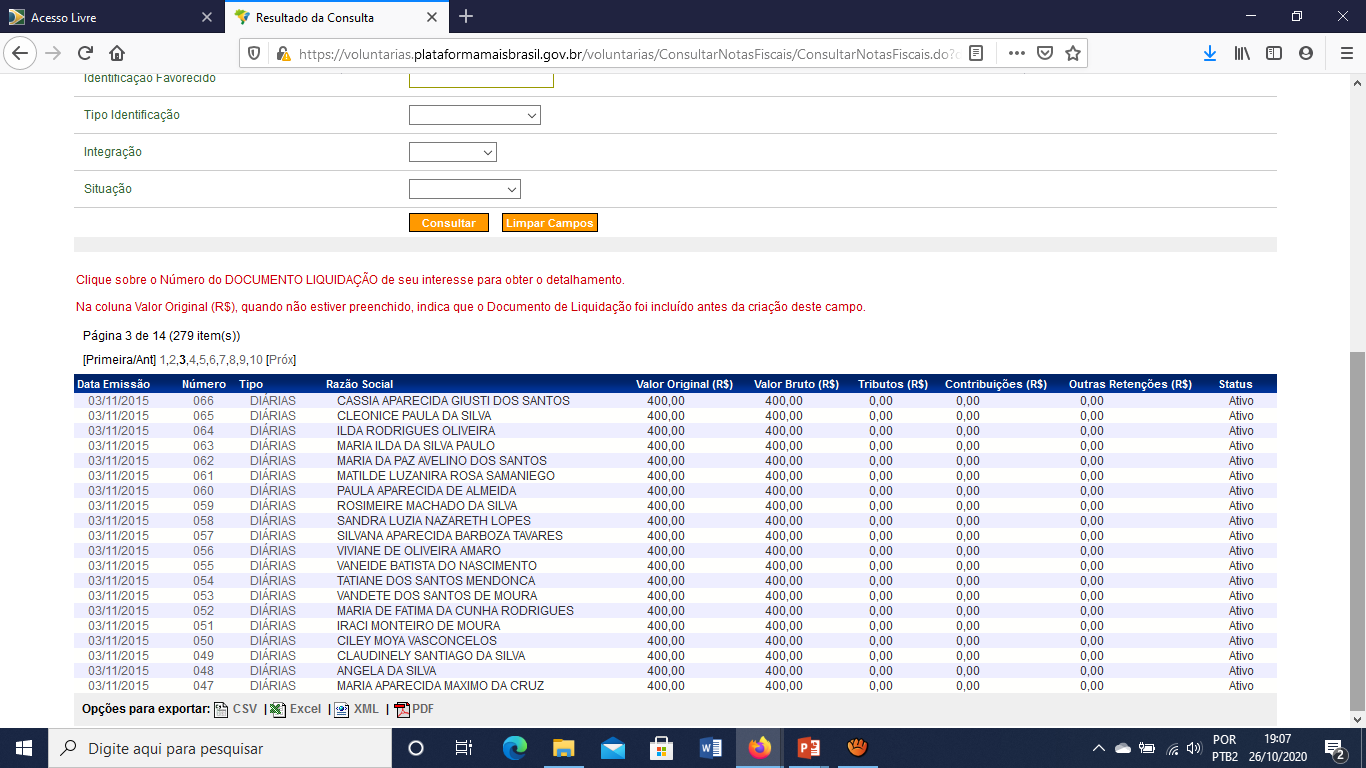 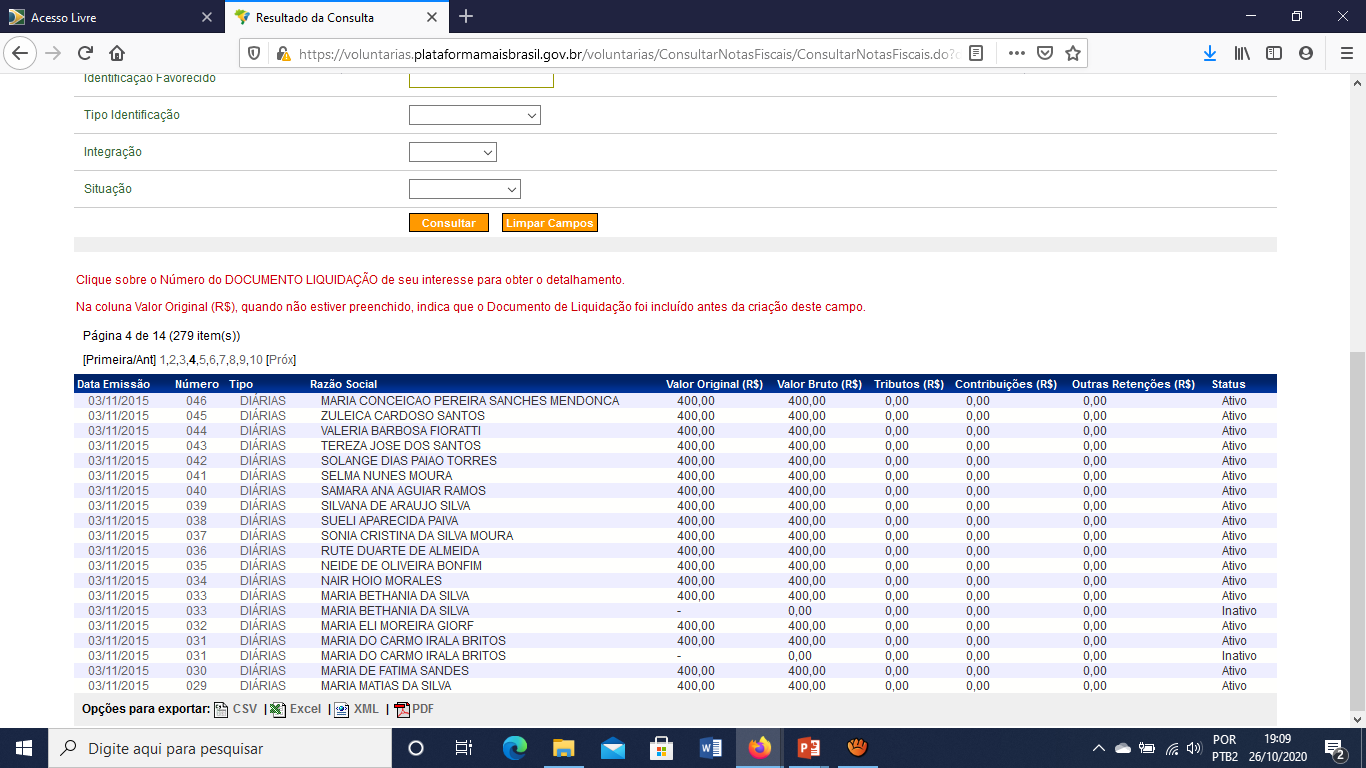 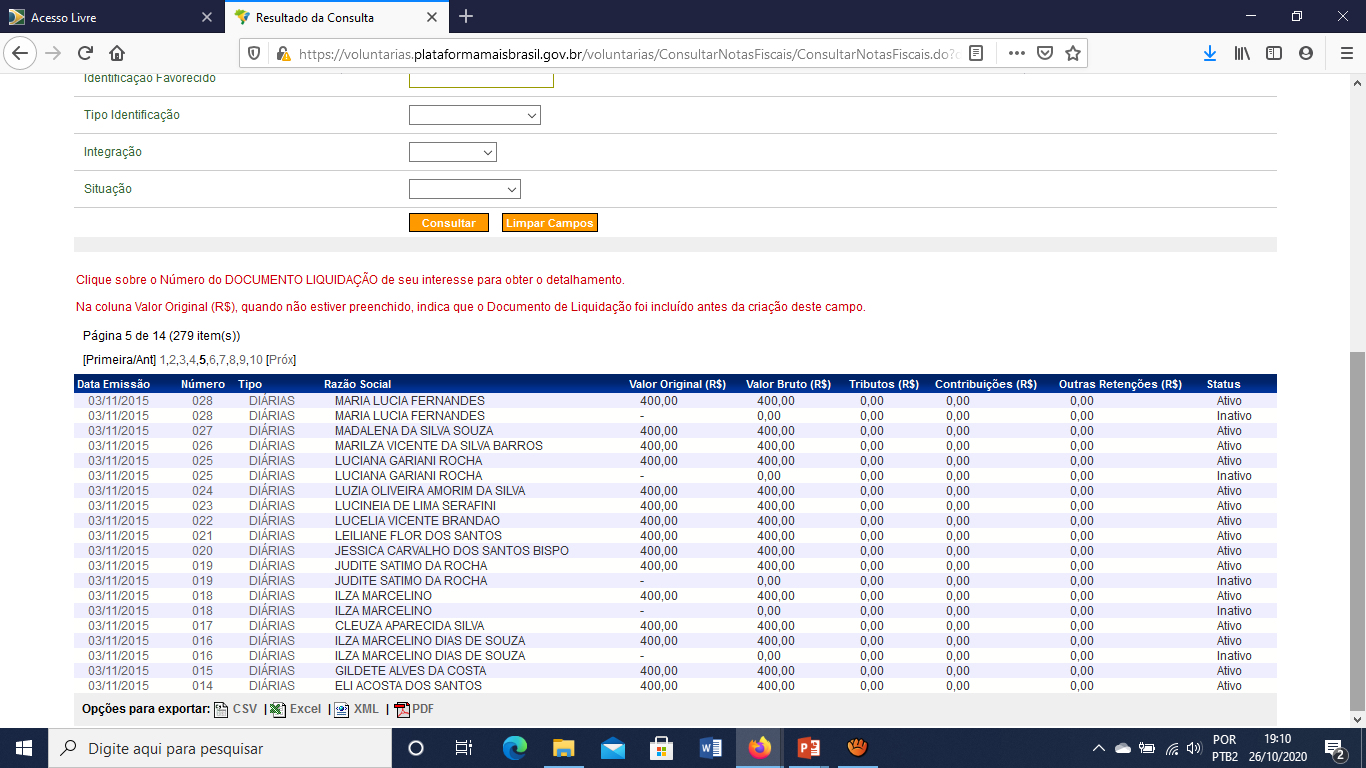 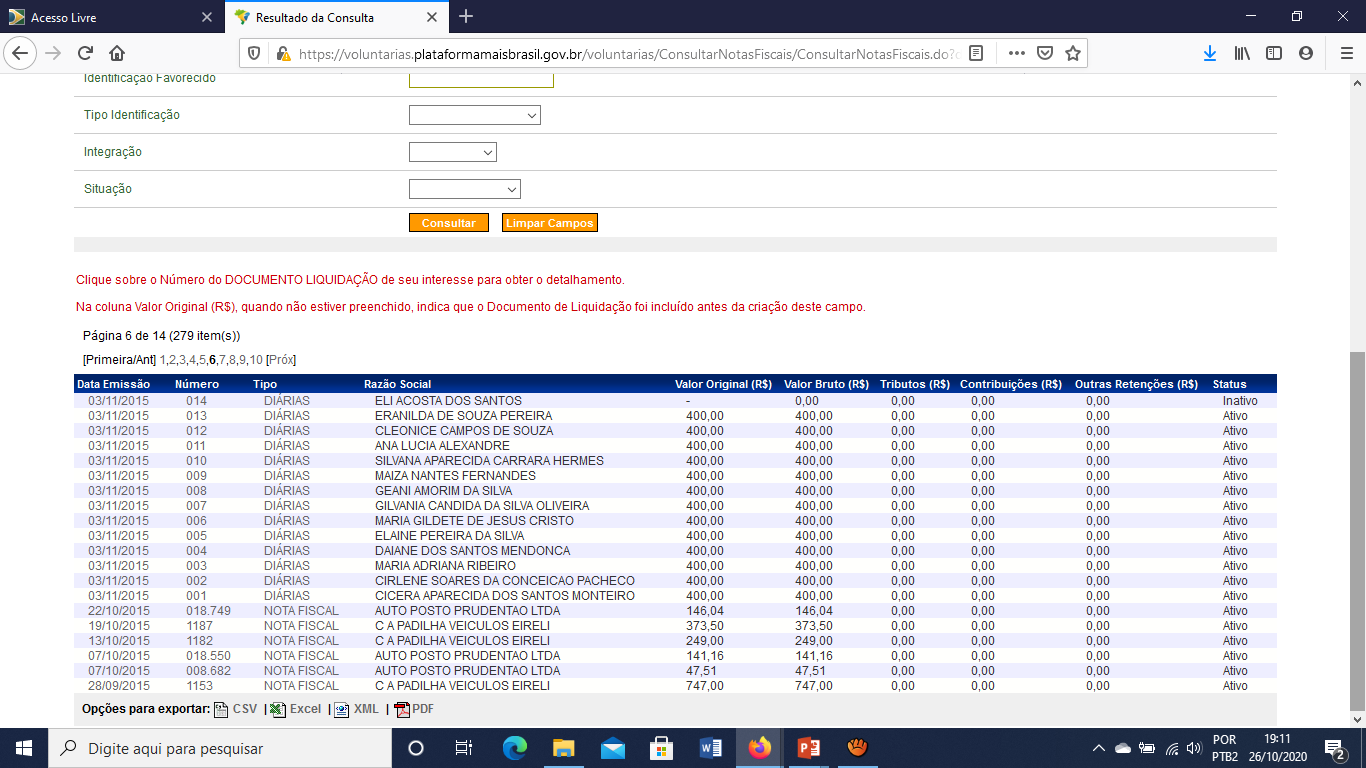 ESSAS MULHERES NÃO OPERAVAM EM BANCO ANTES DA EXECUÇÃO DO CONVÊNIO, ATUALMENTE 

MANTÉM AS CONTAS PARA OPERAR AS DEMANDAS DAS VENDAS DE PRODUTOS DA AGRICULTURA 

FAMILIAR PARA AS POLÍTICAS PÚBLICAS DO PAA E PNAE, AS QUAIS FORAM CAPACITADAS DURANTE A 

EXECUÇÃO DO OBJETO EM QUESTÃO
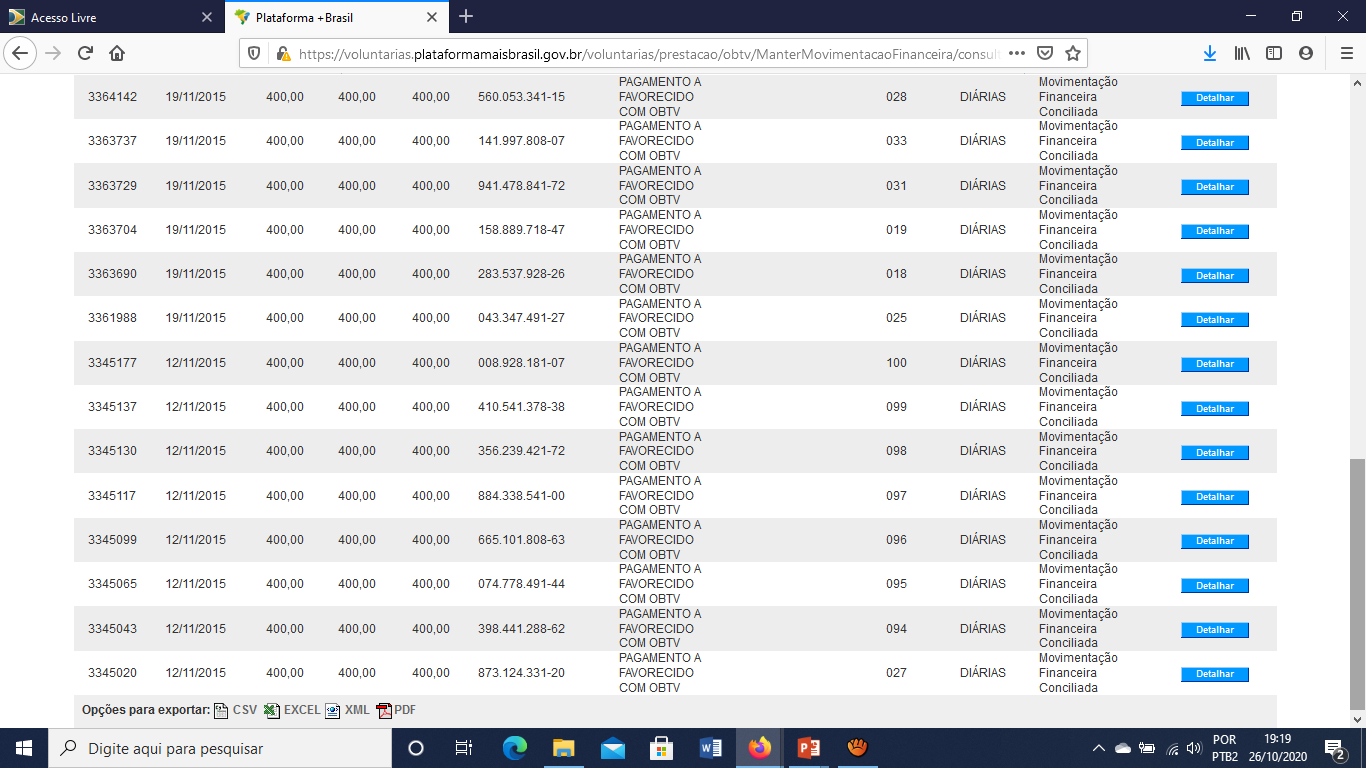 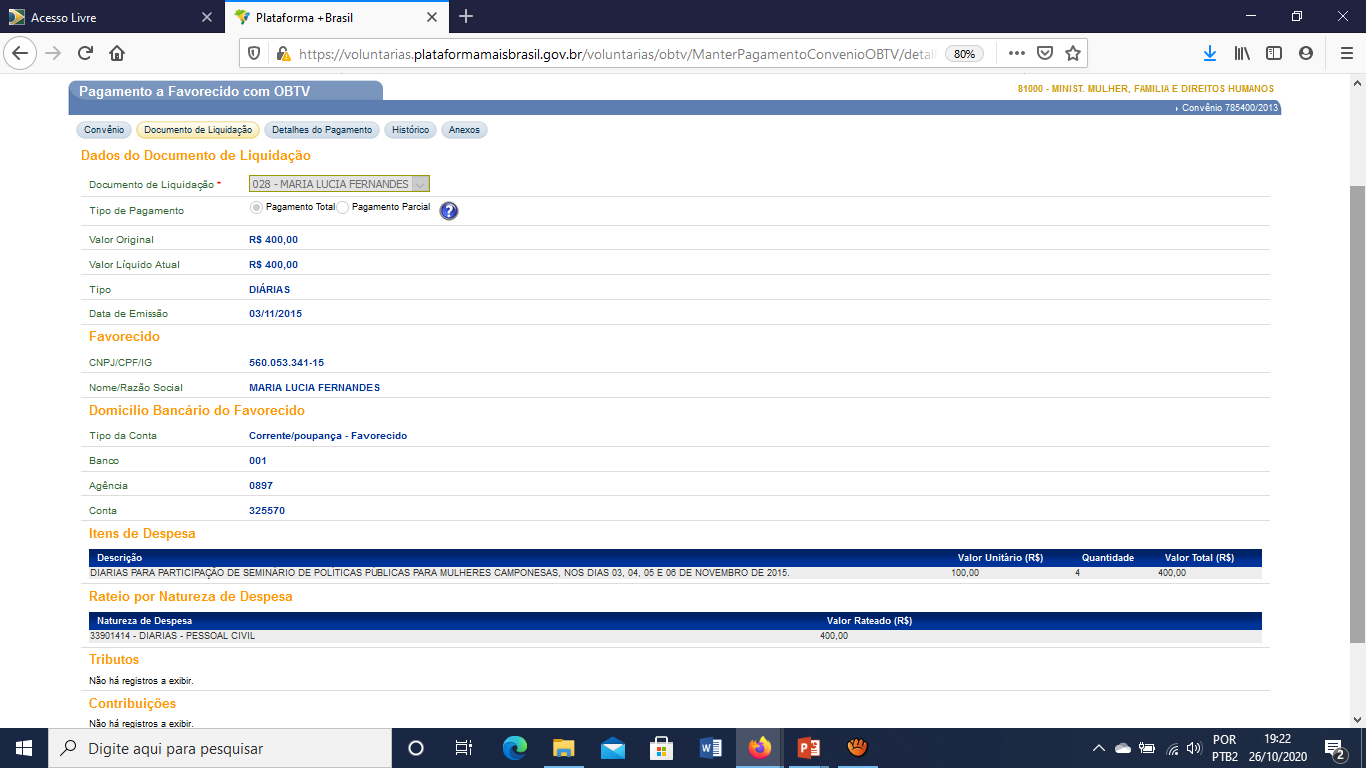 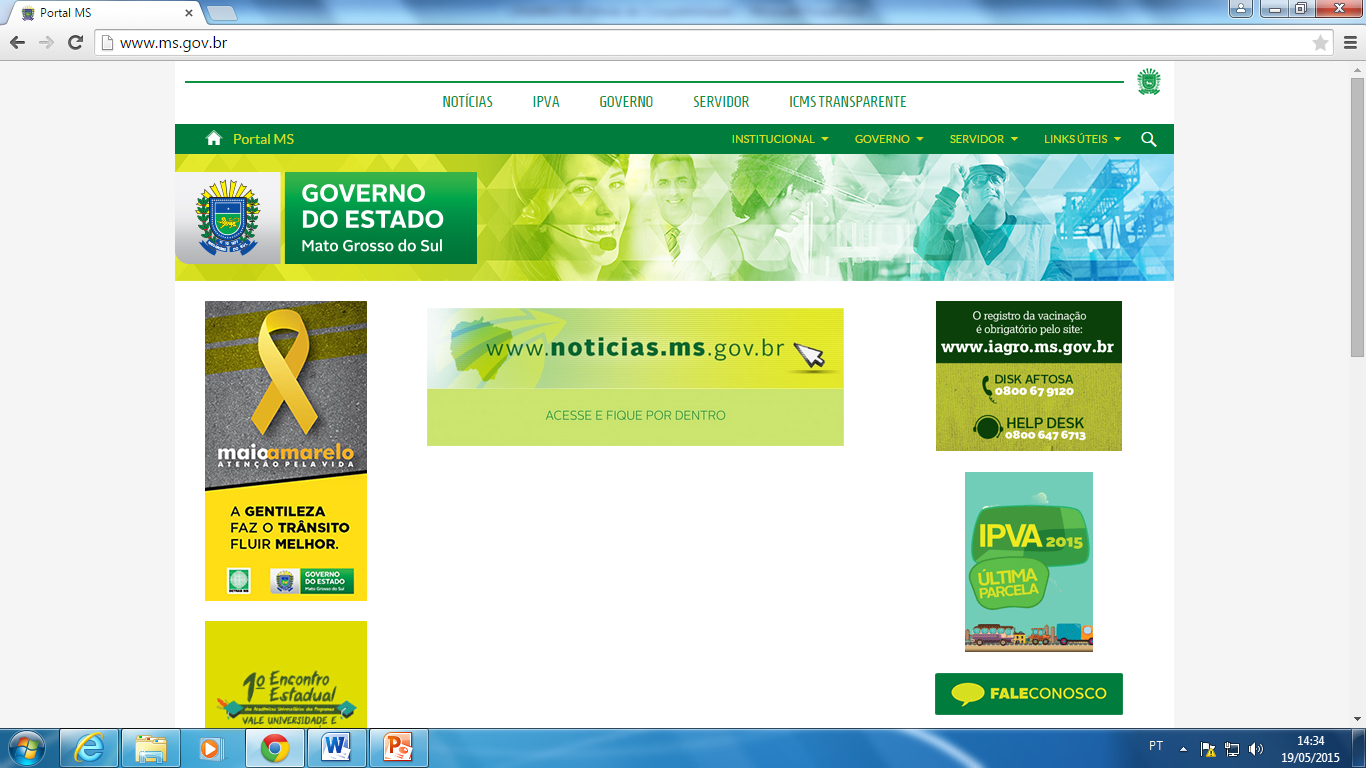 MULHER BENEFICIÁRIA
VALOR DEPOSITADO EM OBTV
AS CONTAS FORAM ABERTAS PARA RECEBER OS VALORES DAS 

DIÁRIAS APROVADAS NO PLANO DE TRABALHO E ESTÃO EM 

OPERAÇÃO ATÉ HOJE
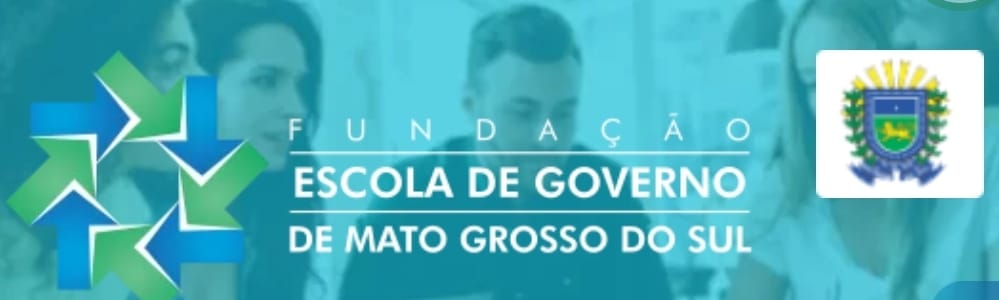 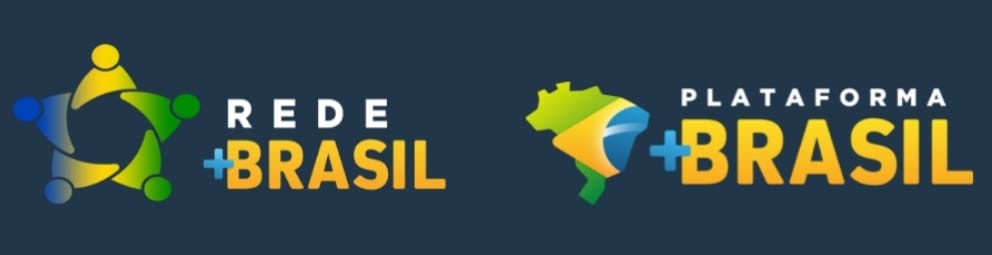 CONTA CORRENTE DA BENEFICIÁRIA
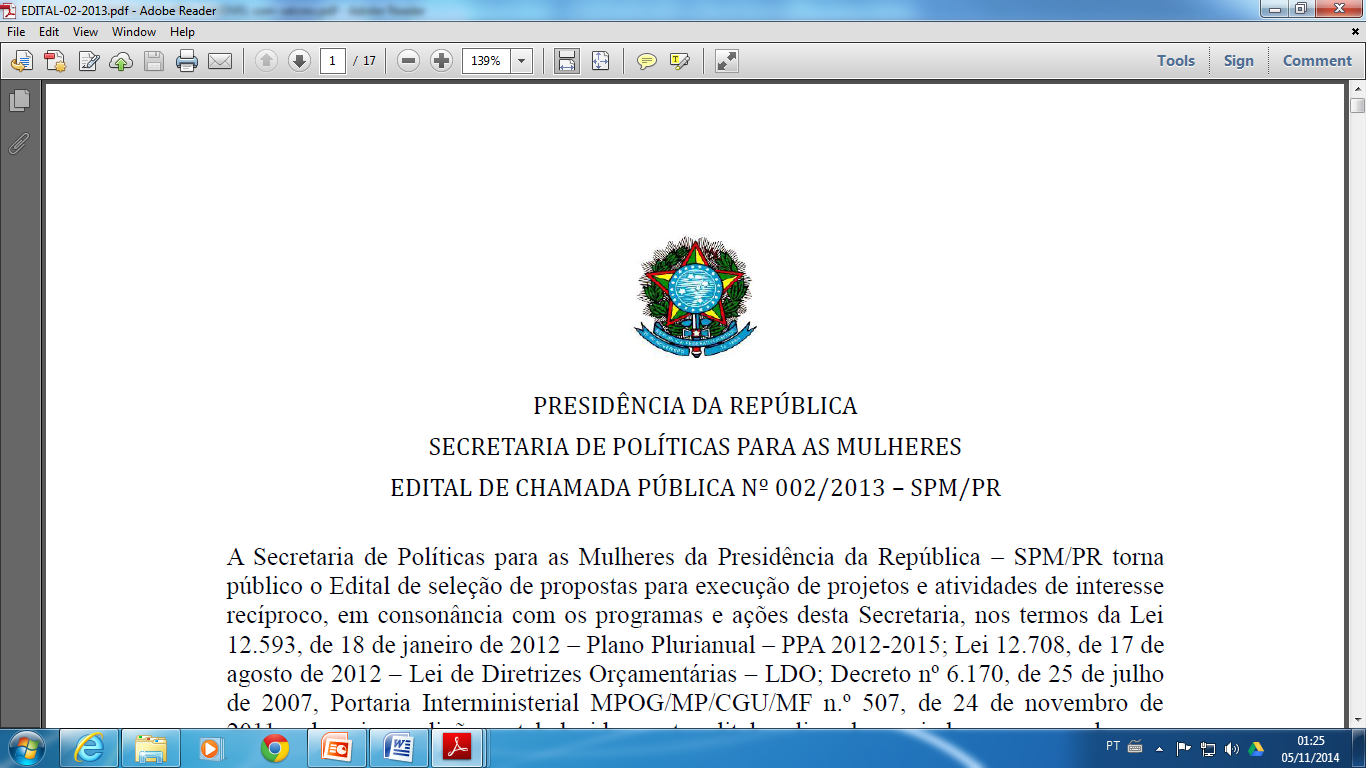 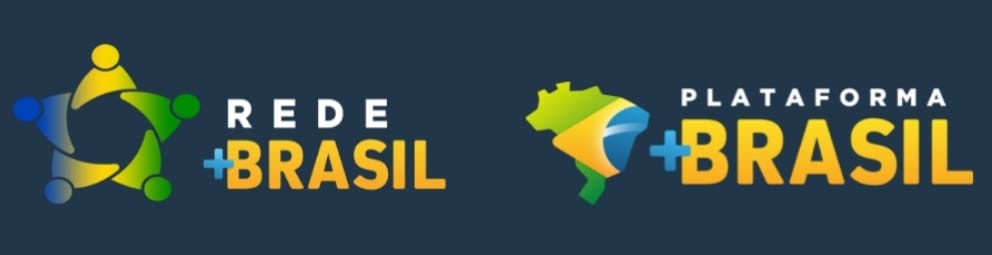 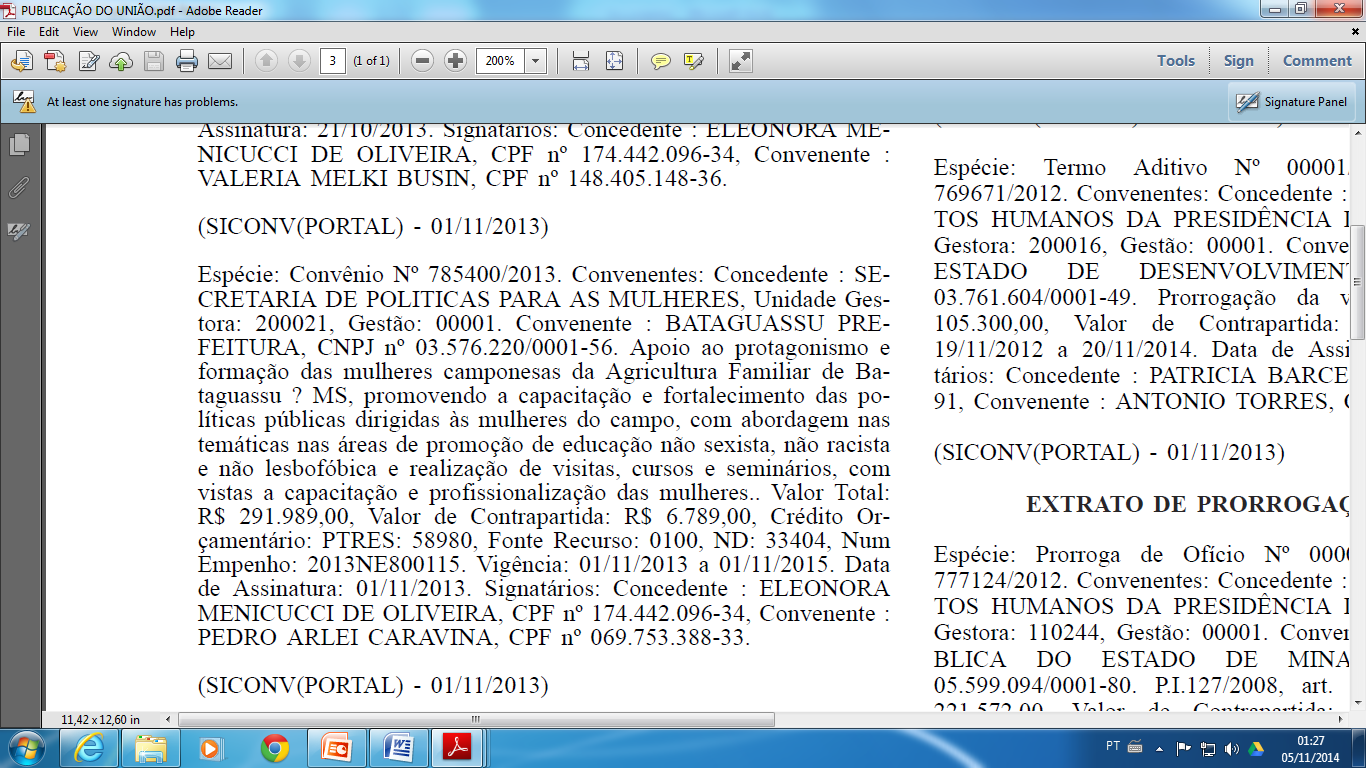 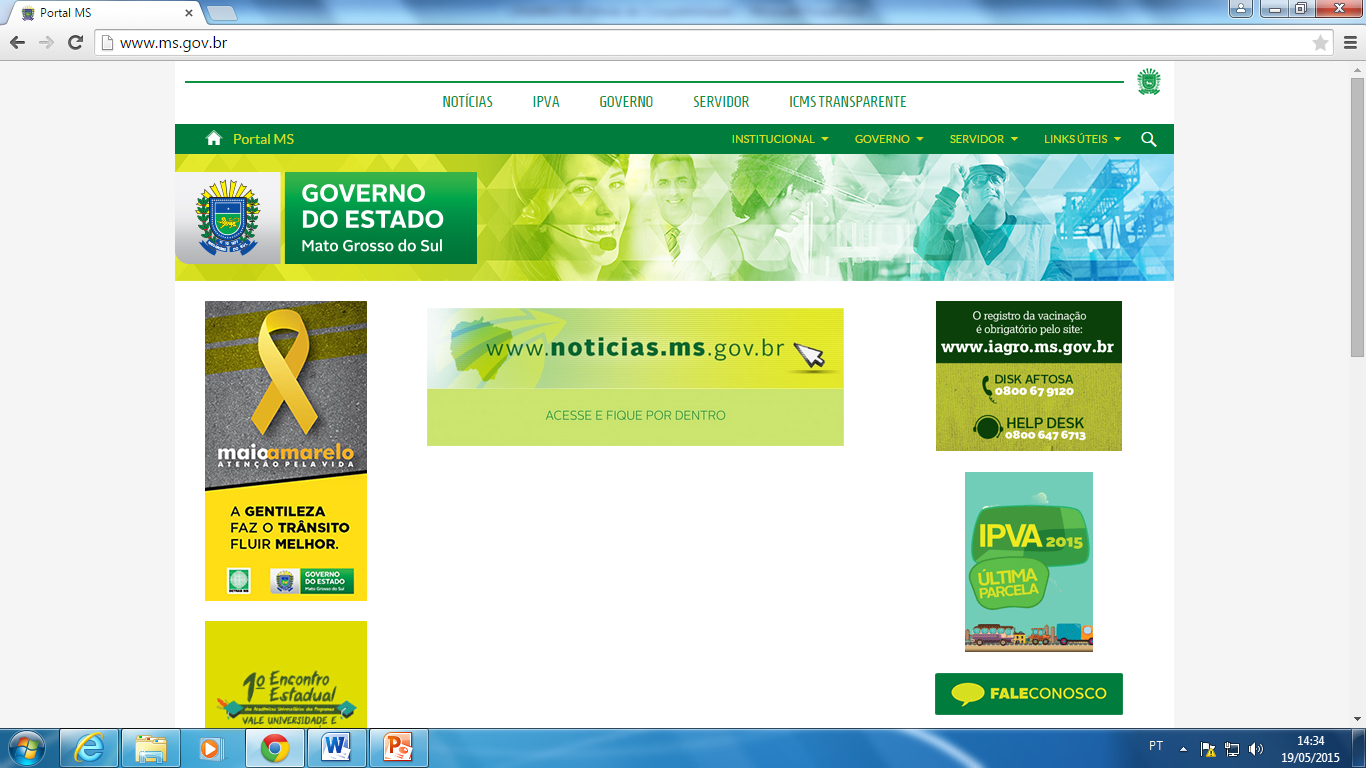 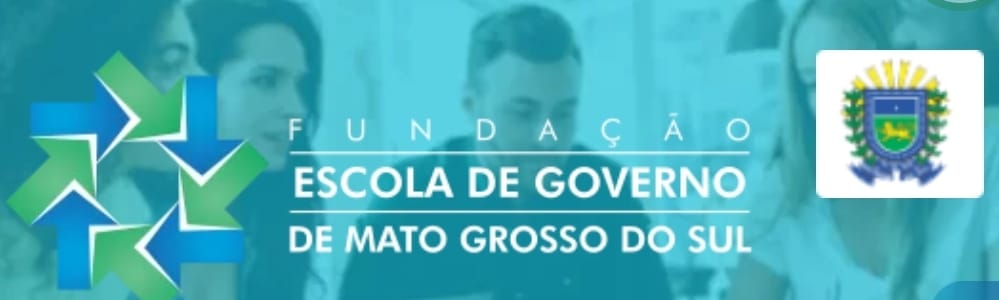 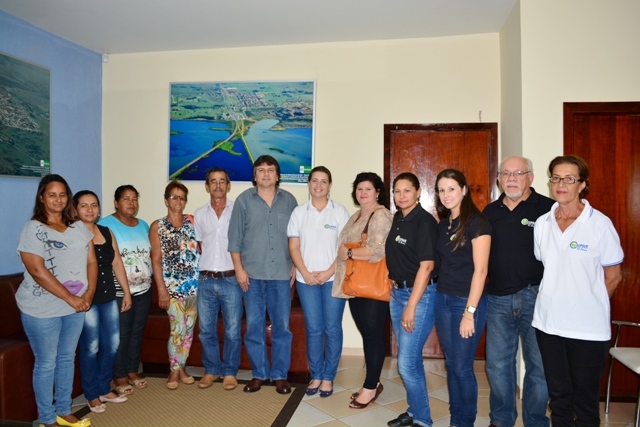 PROJETO MULHERES

CAMPONESAS
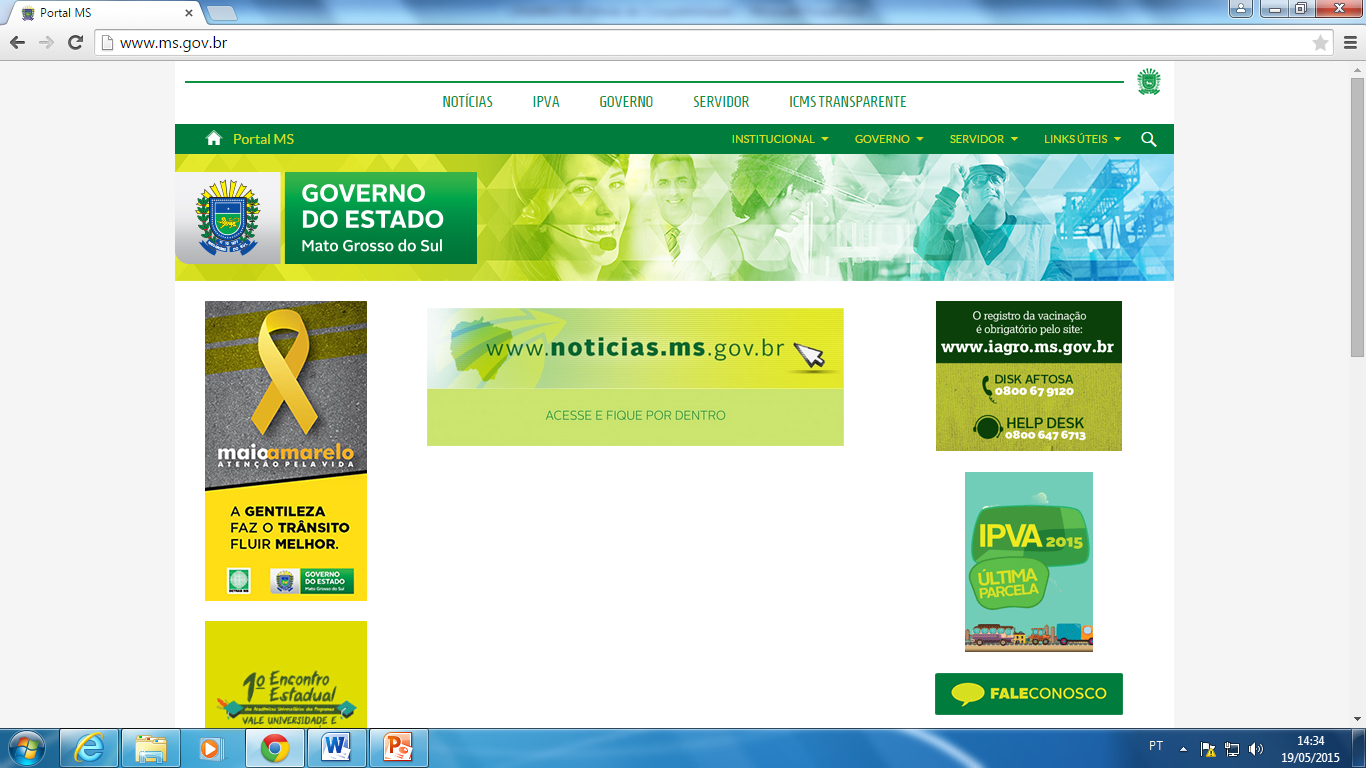 CAPACITAÇÃO
PARCERIA
 SPM
PRESIDÊNCIA DA REPÚBLICA
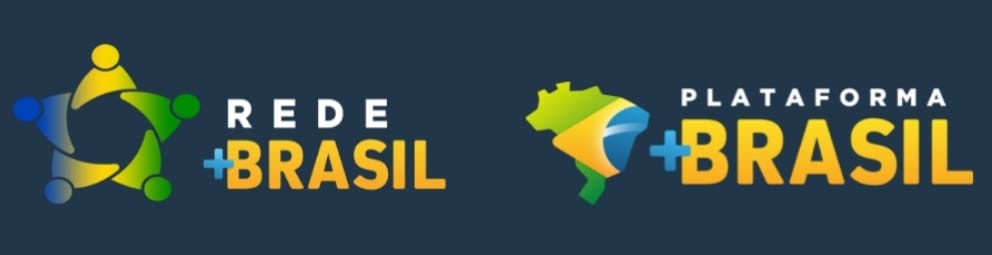 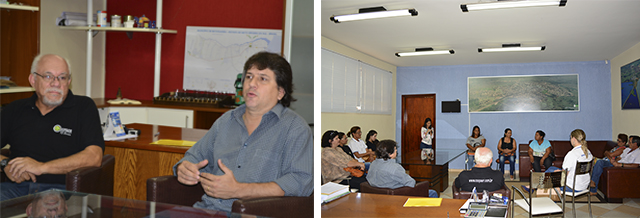 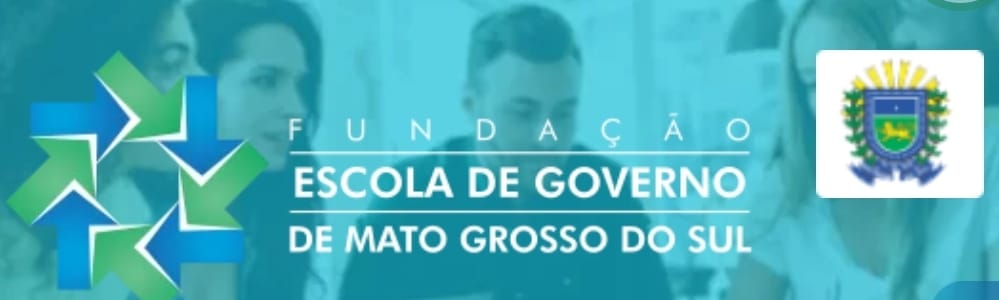 PROGRAMA DE AQUISIÇÃO DA AGRICULTURA FAMILIAR - PAA
ENTREGA DE ALIMENTOS

DOAÇÃO – MERENDA E ENTIDADES SOCIAIS
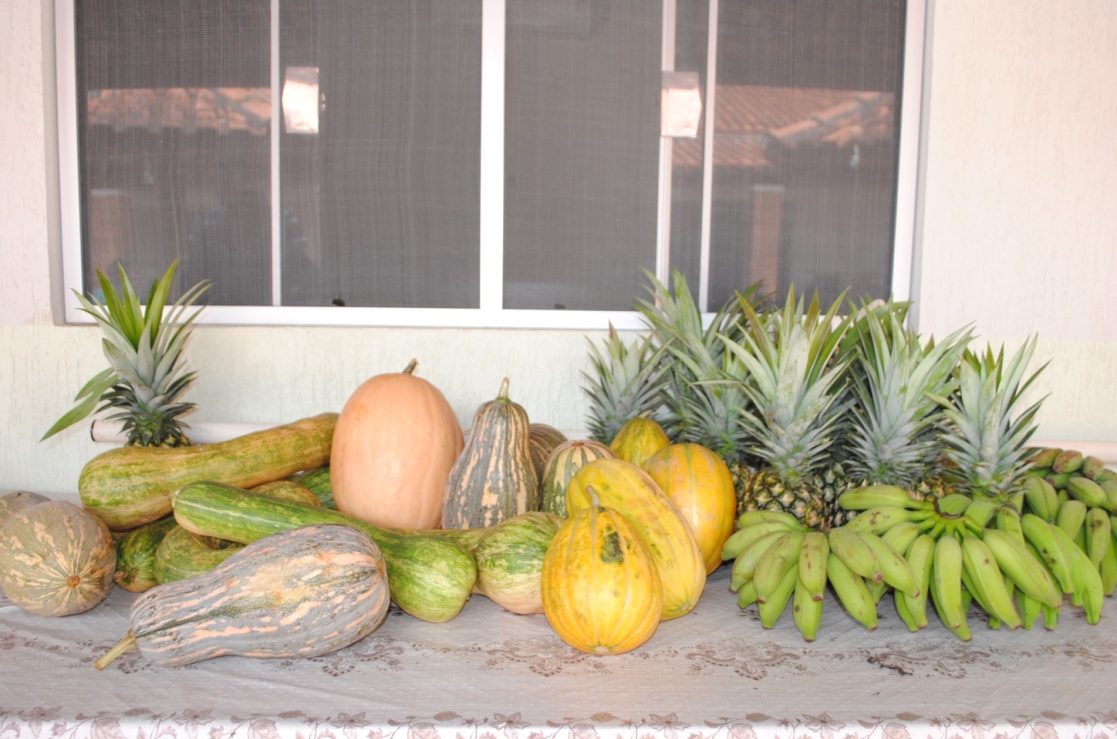 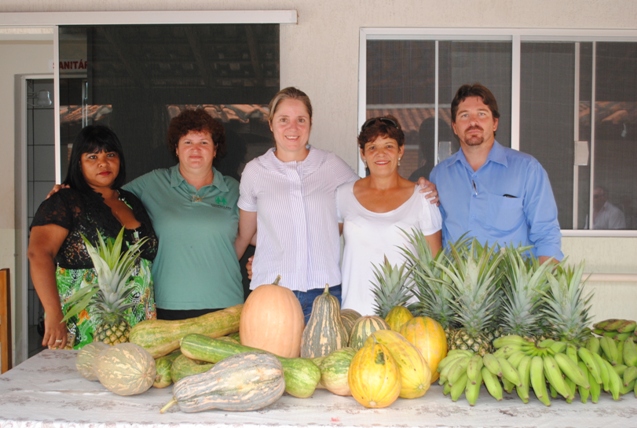 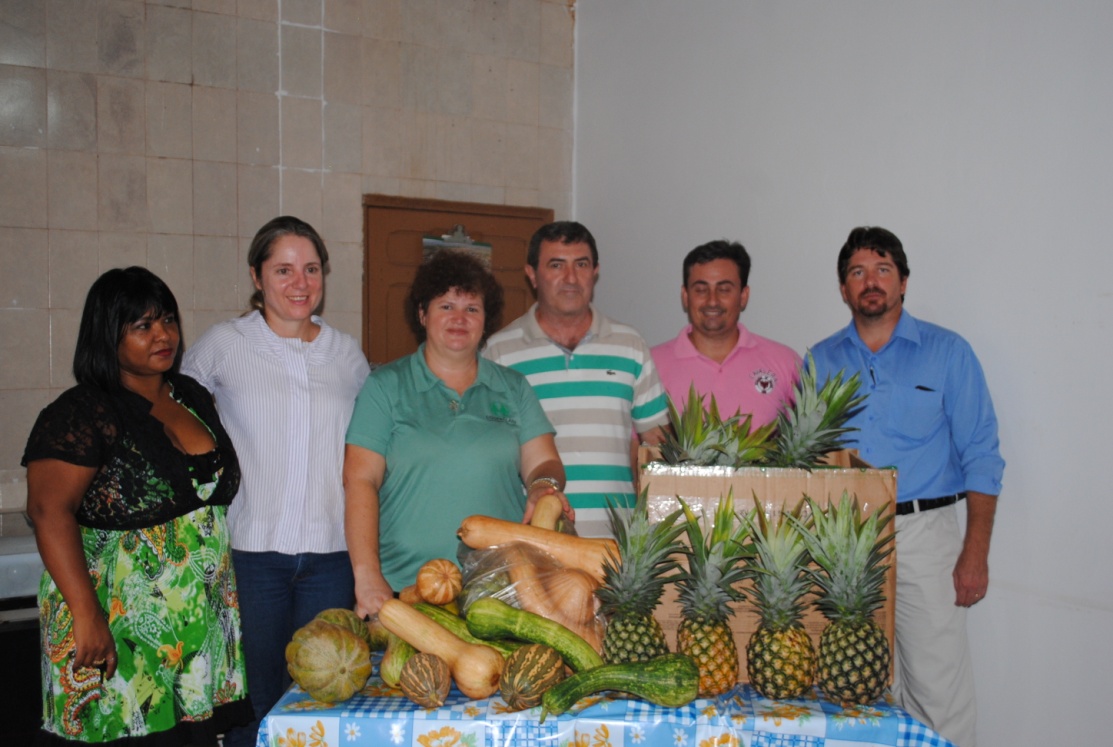 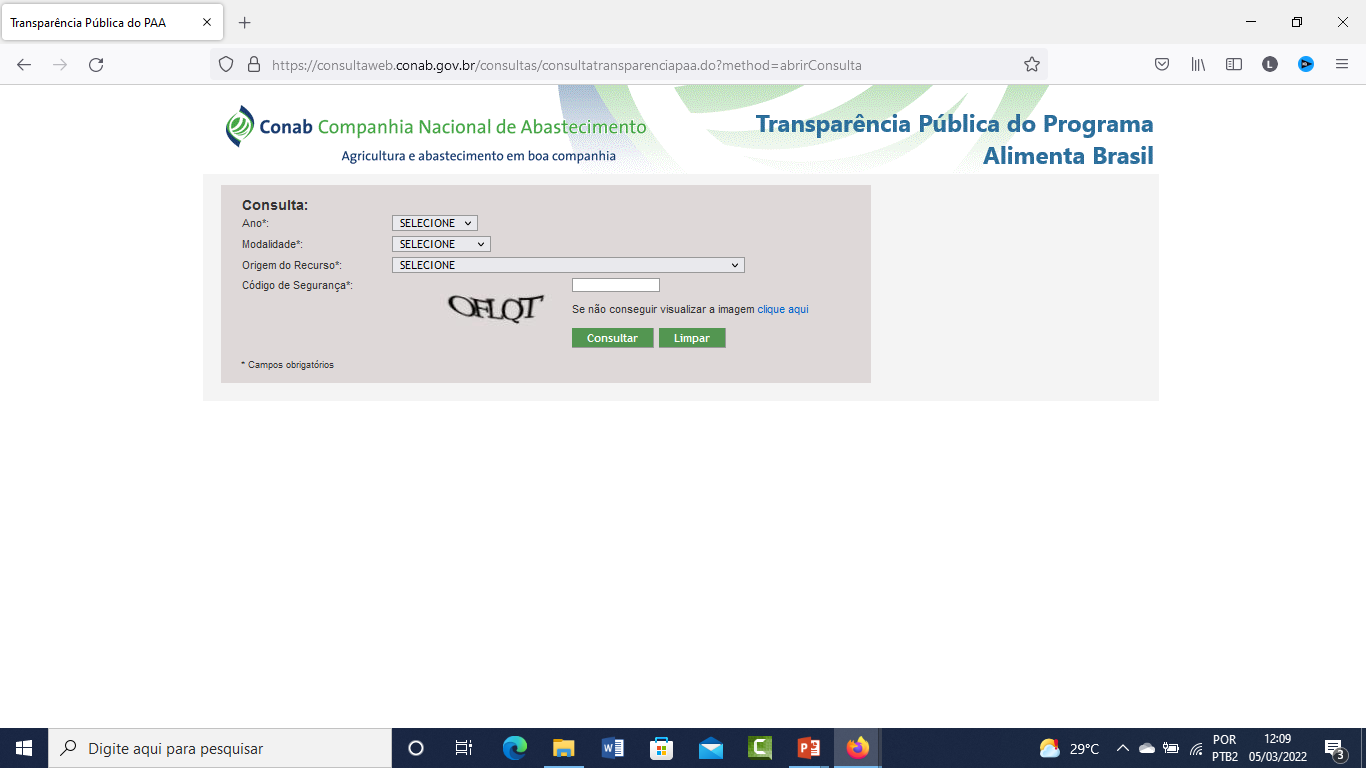 POLÍTICA PÚBLICA COM BAIXO DESEMPENHO EM MS
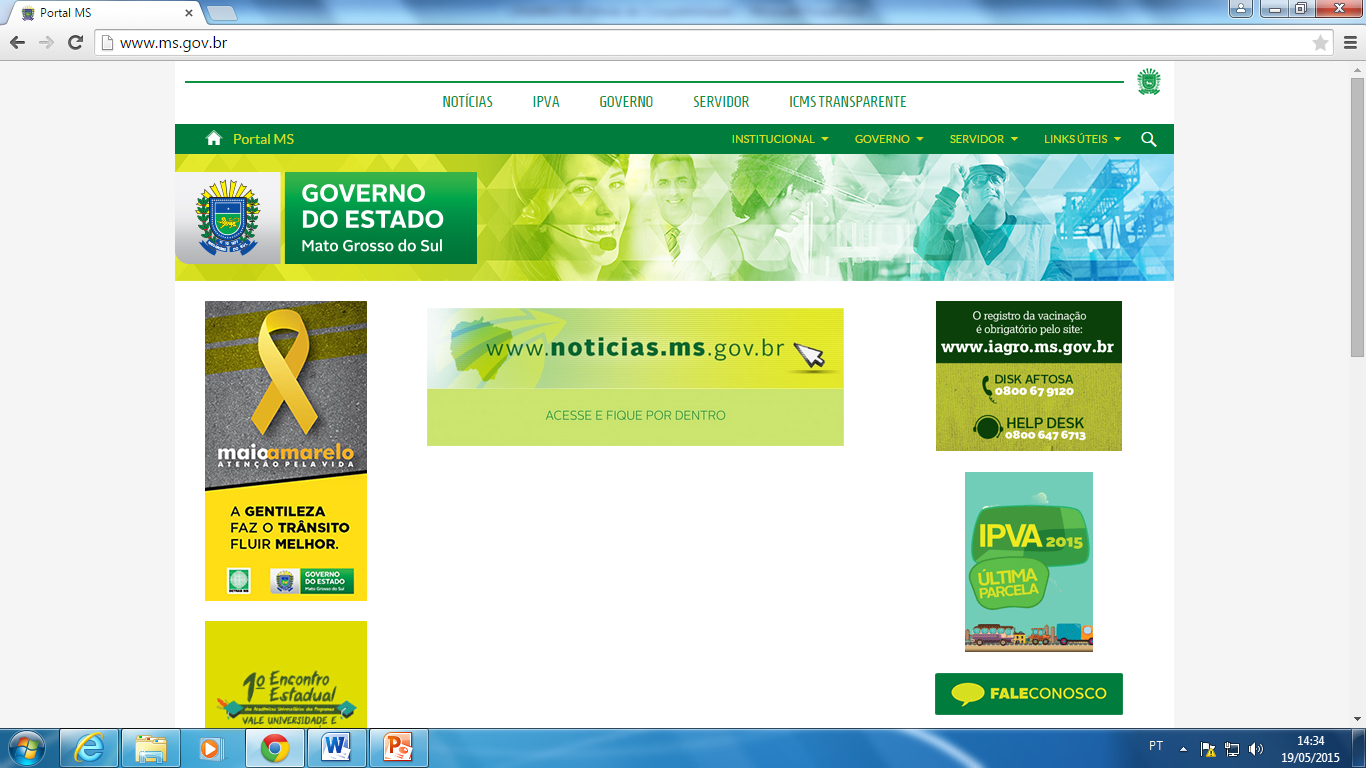 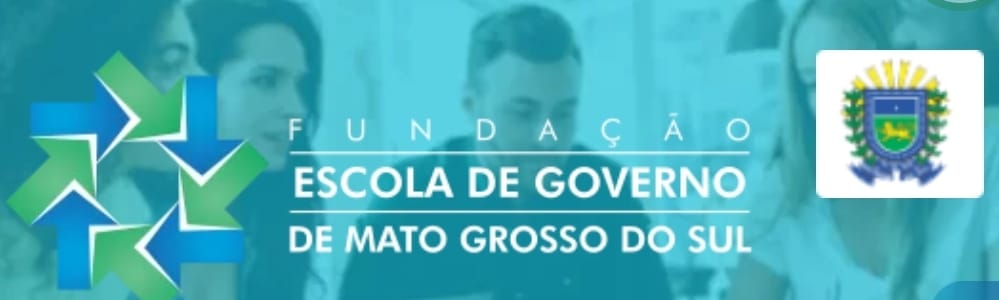 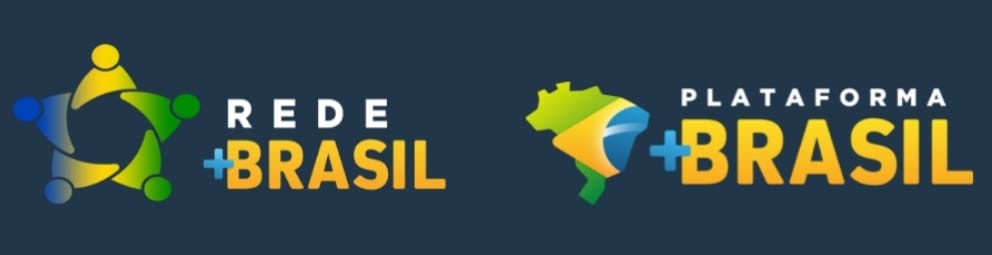 https://consultaweb.conab.gov.br/consultas/consultatransparenciapaa.do?method=abrirConsulta
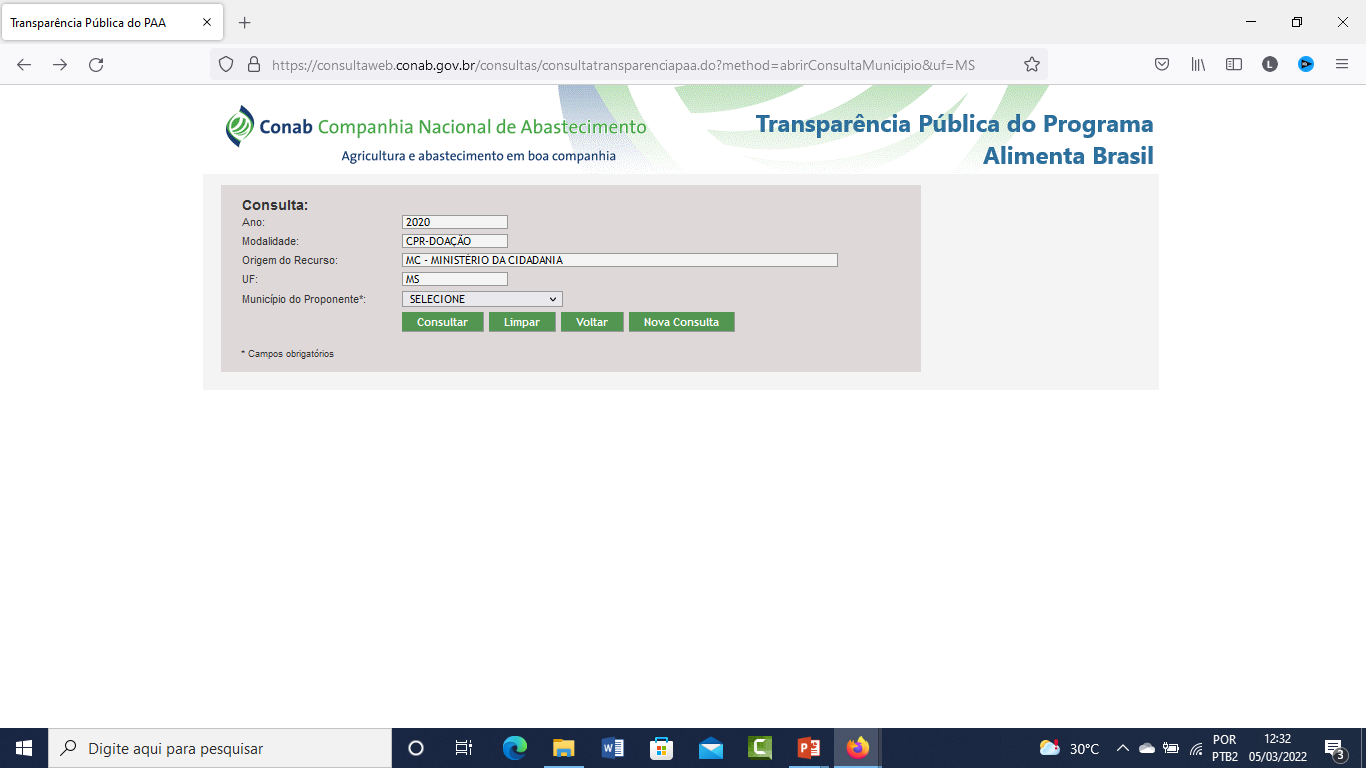 EXEMPLO – ANO 2020
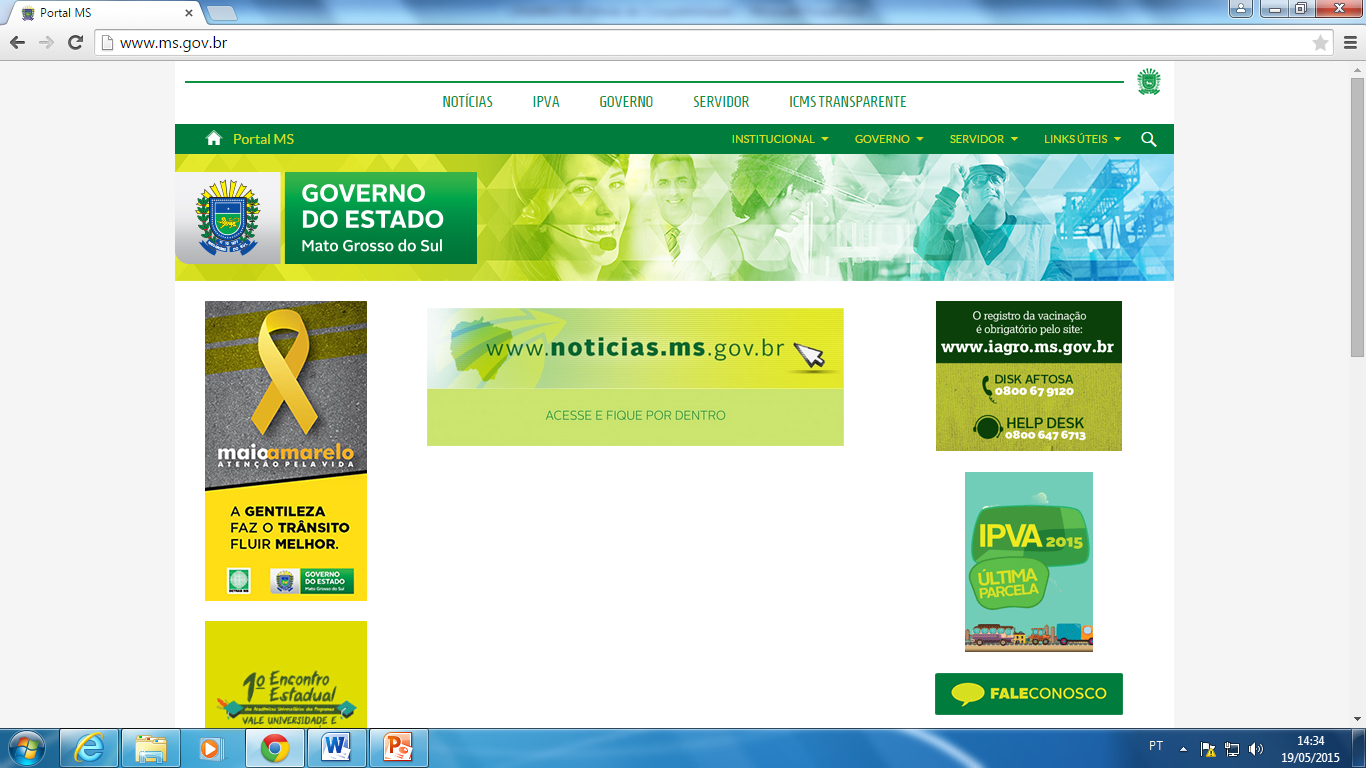 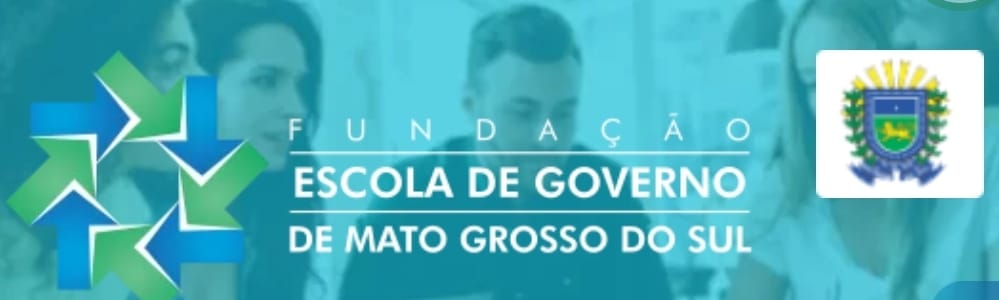 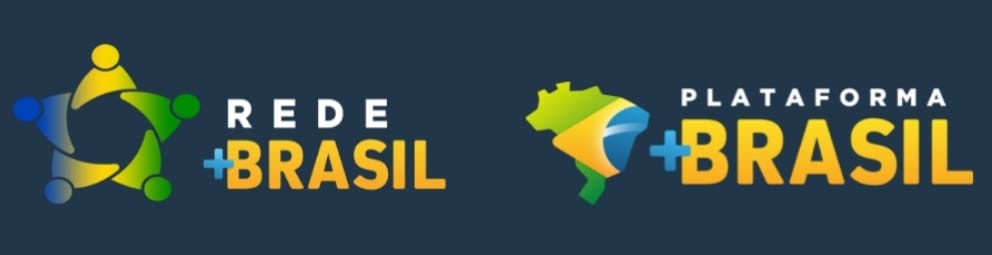 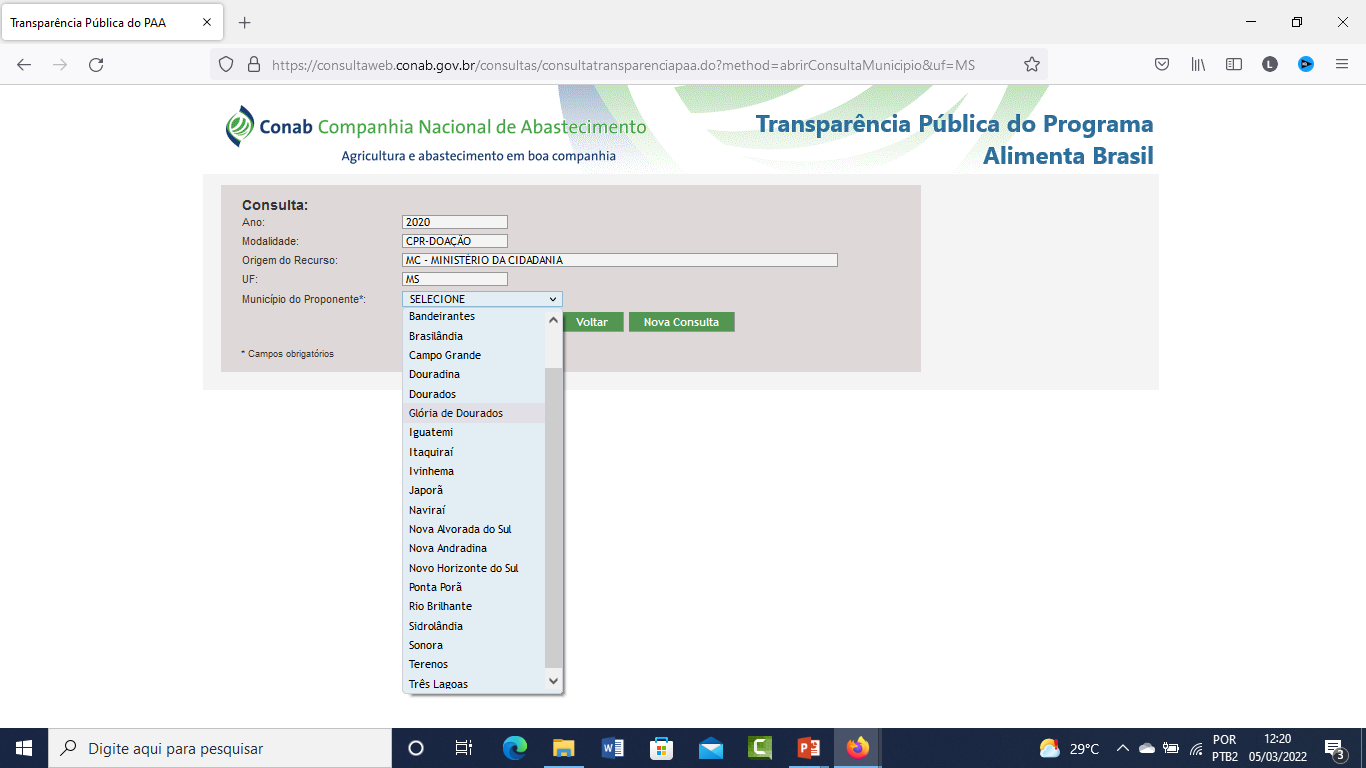 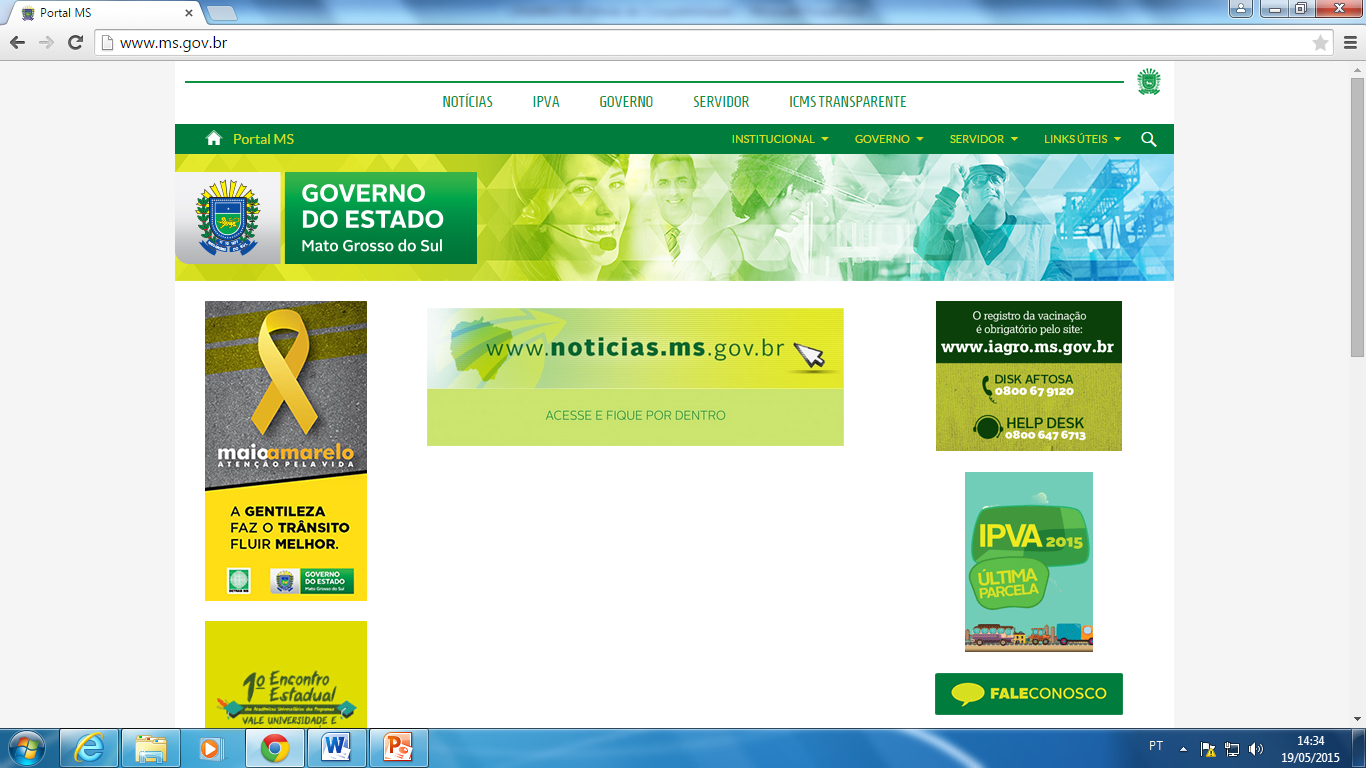 MUNICÍPIOS BENEFICIADOS EM MS EM 2020 – 20
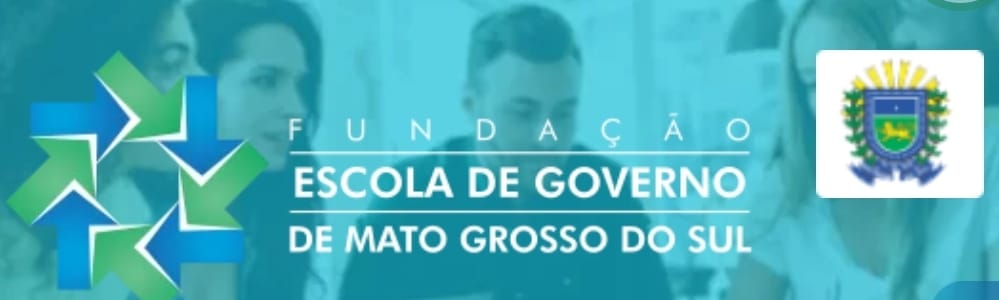 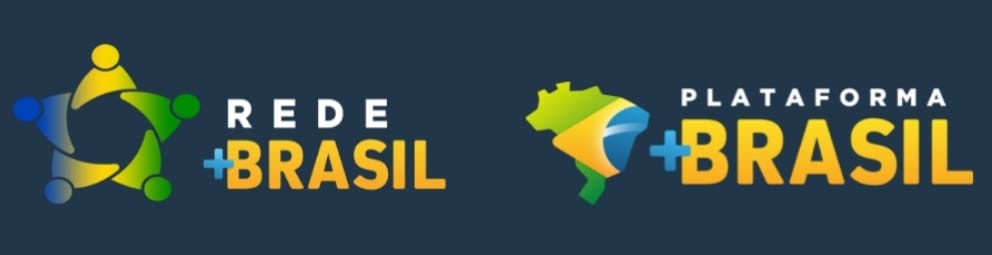 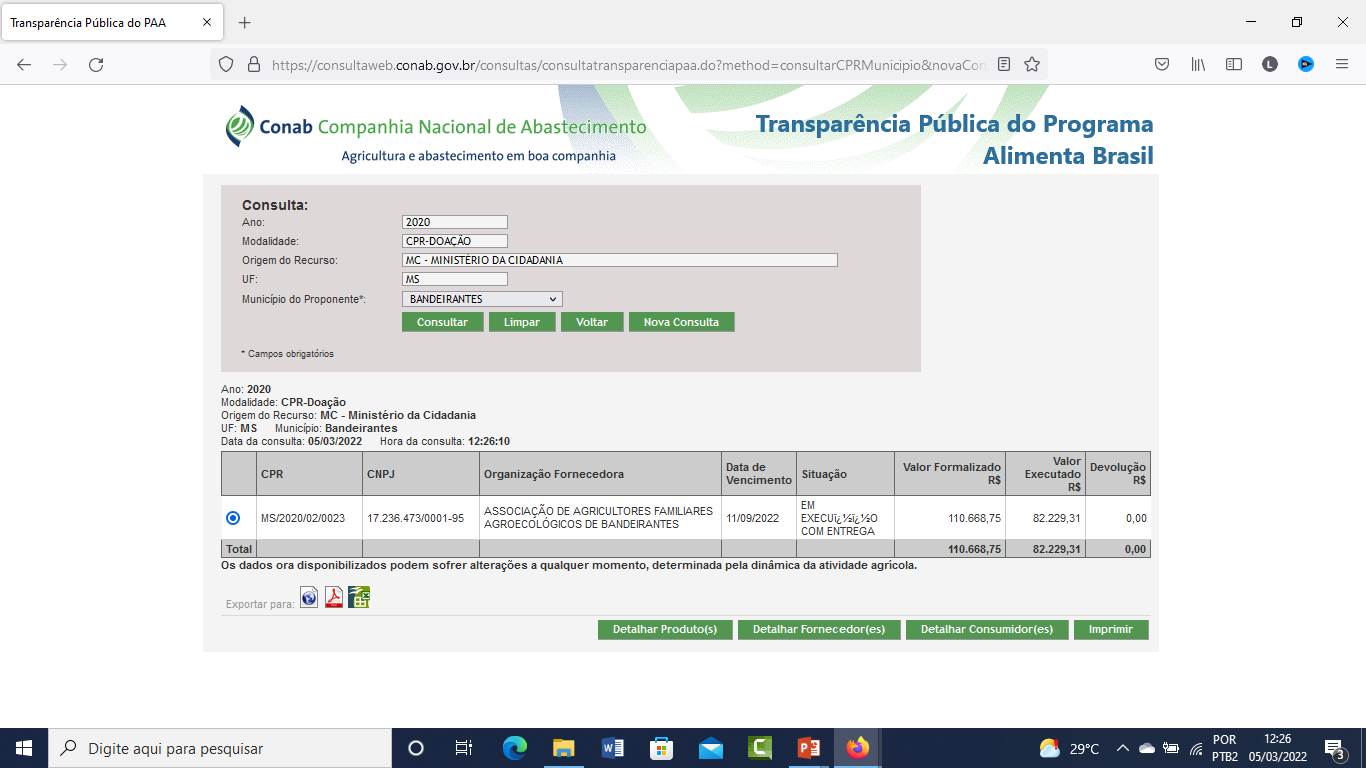 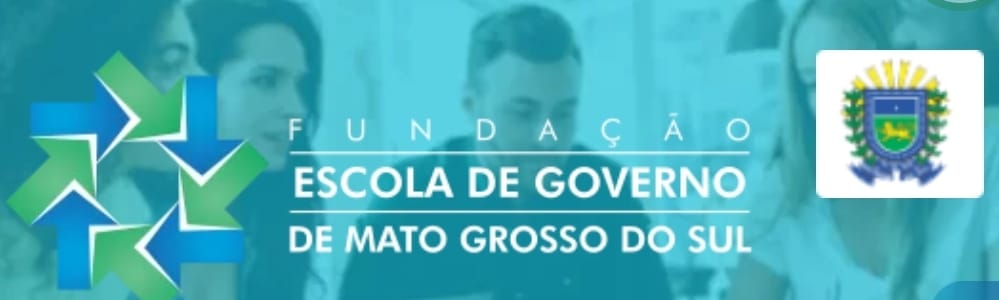 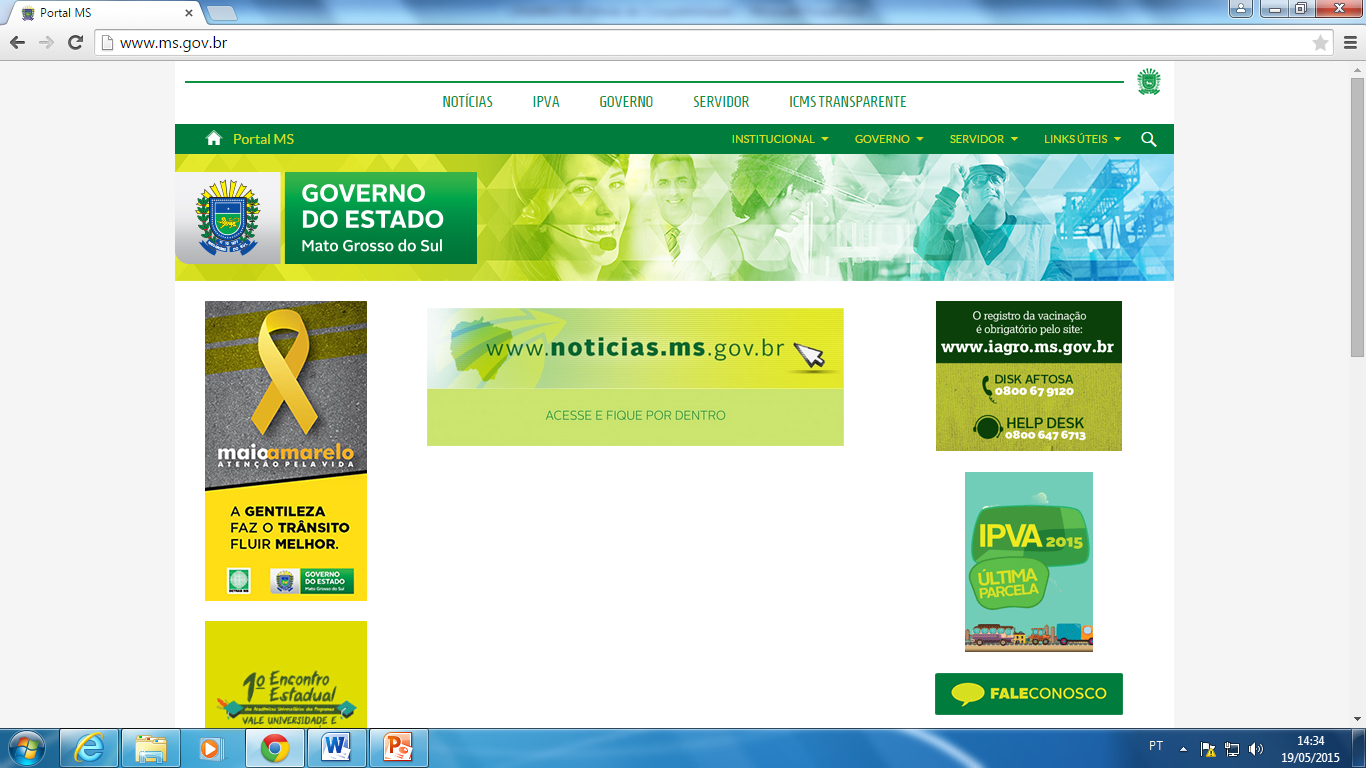 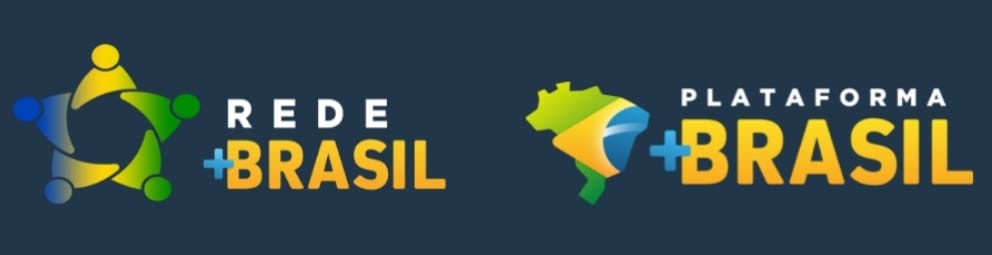 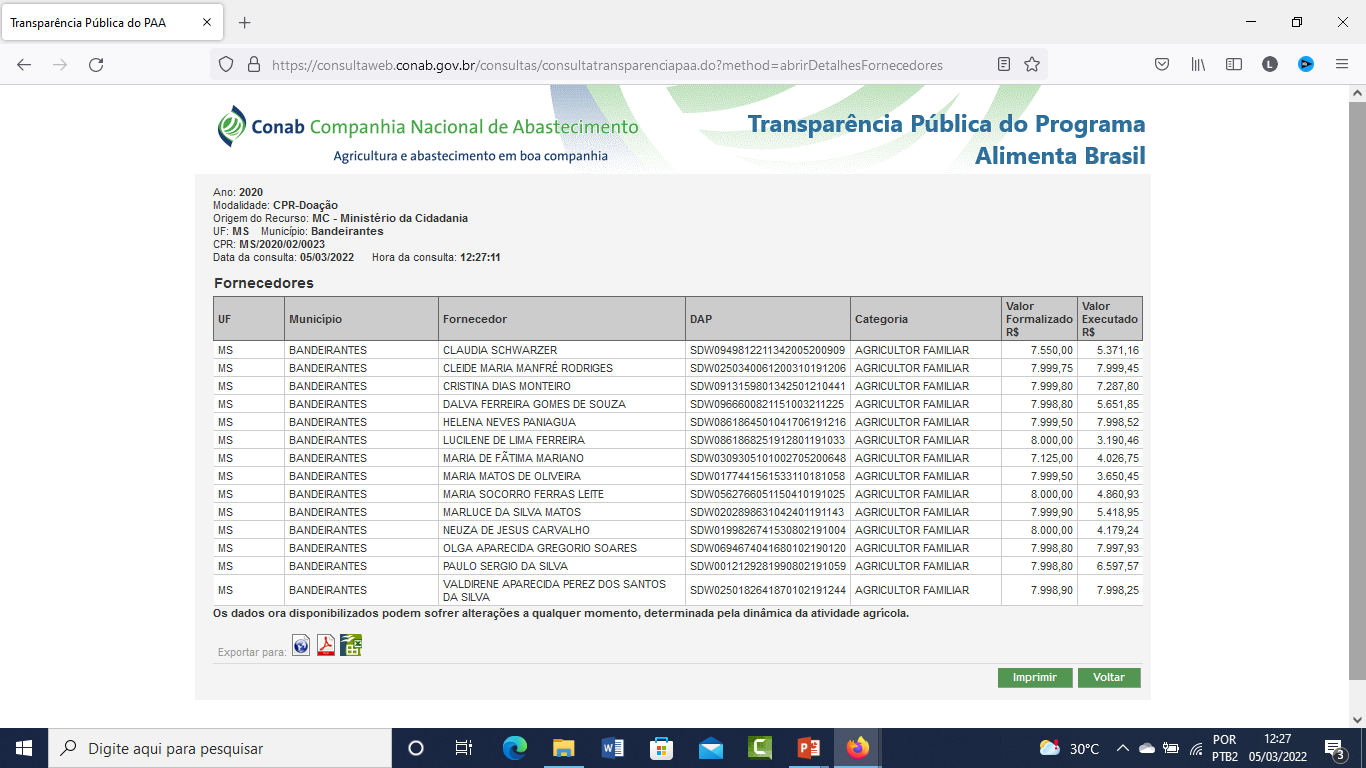 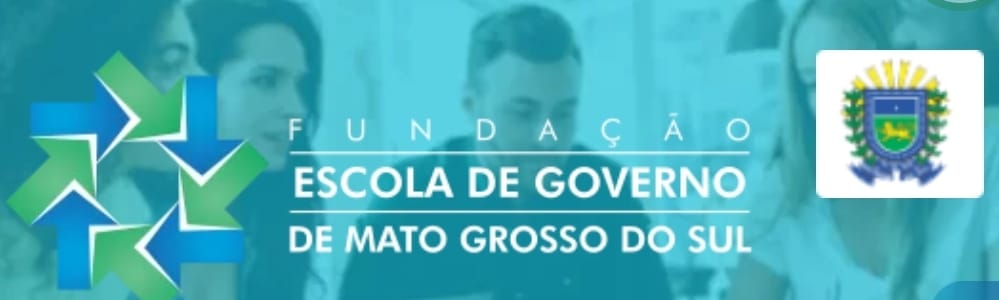 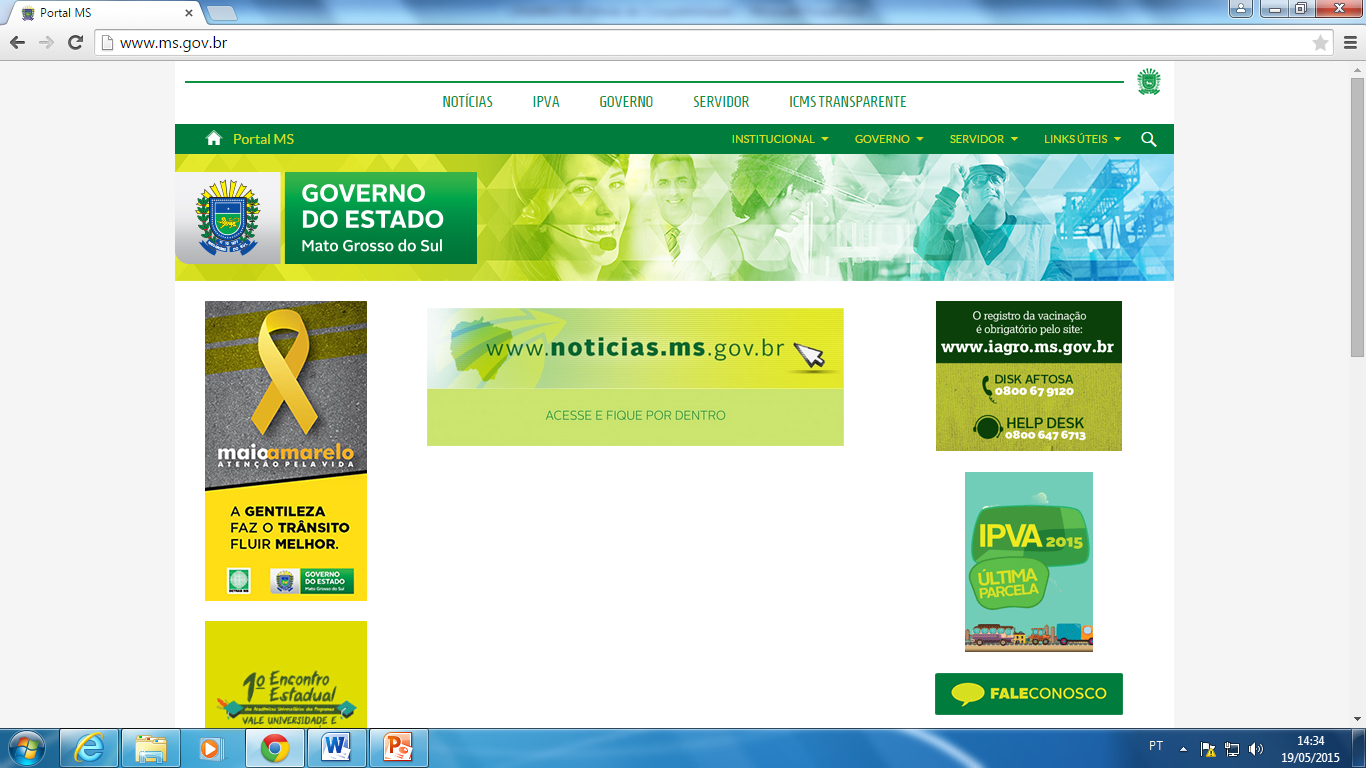 AGRICULTORES FAMILIARES BENEFICIADOS
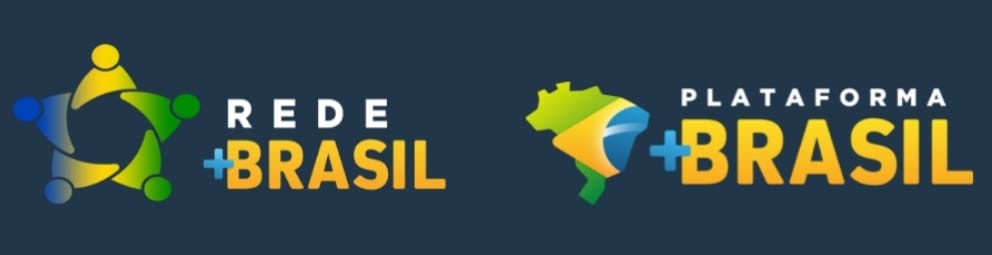 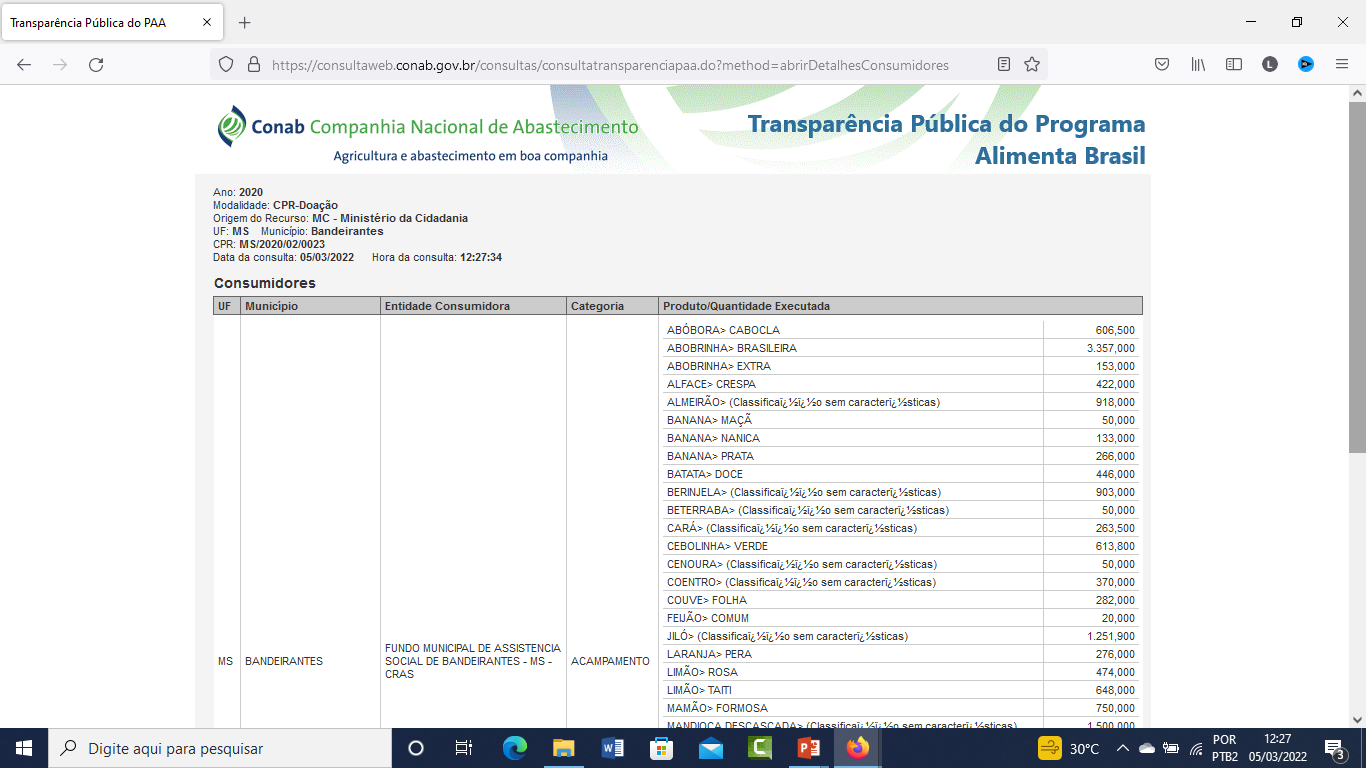 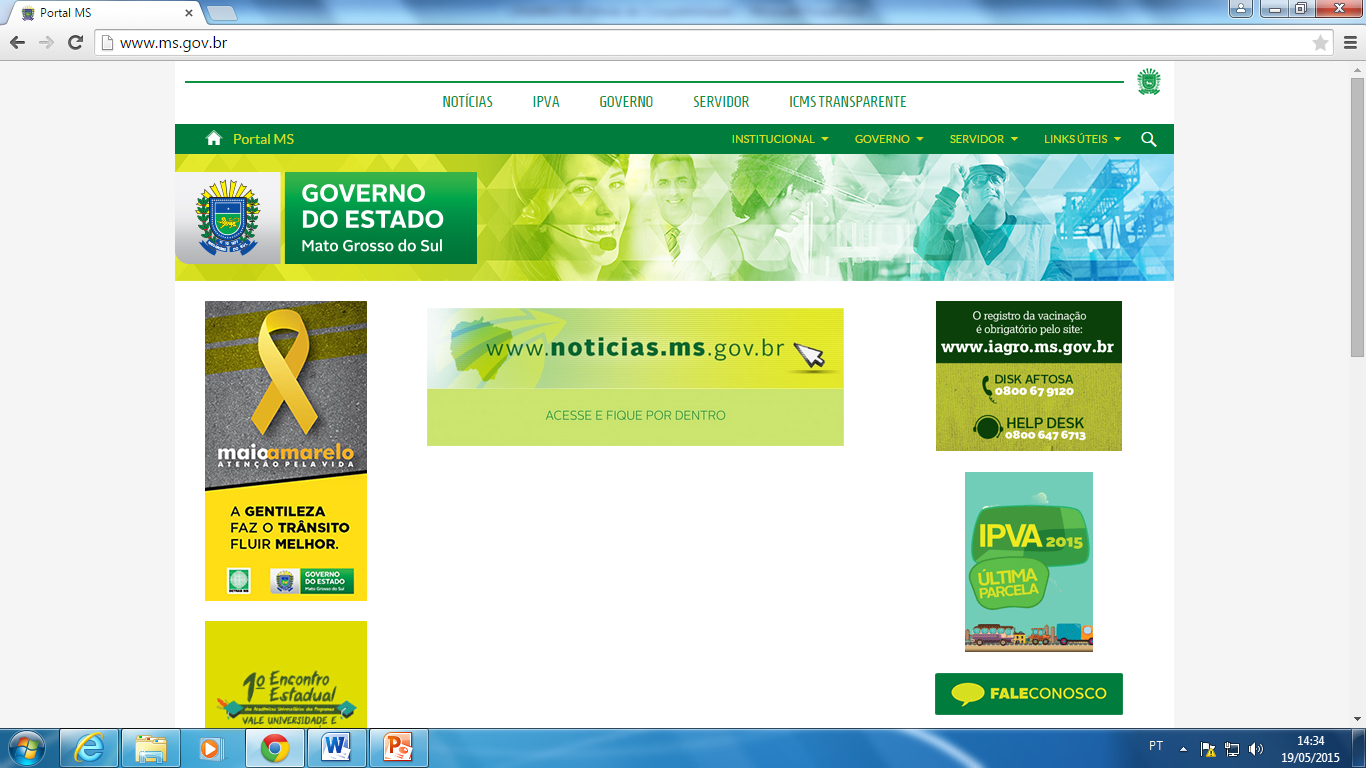 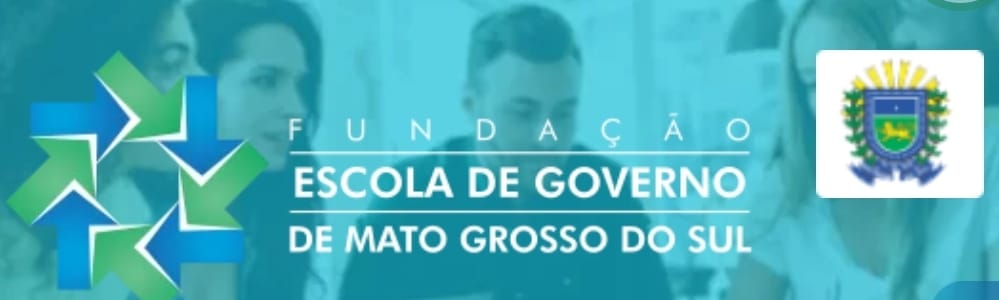 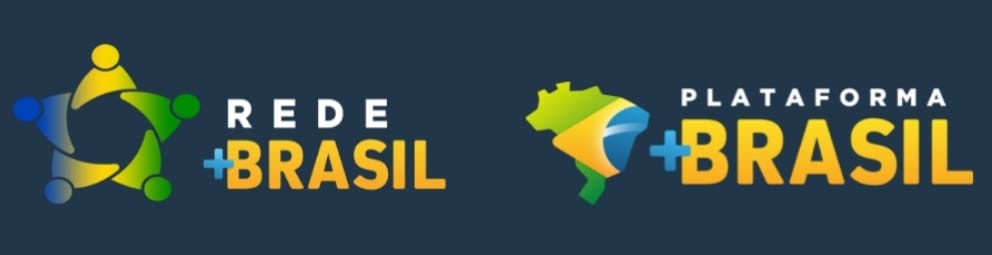 ENTIDADE BENEFICIADA
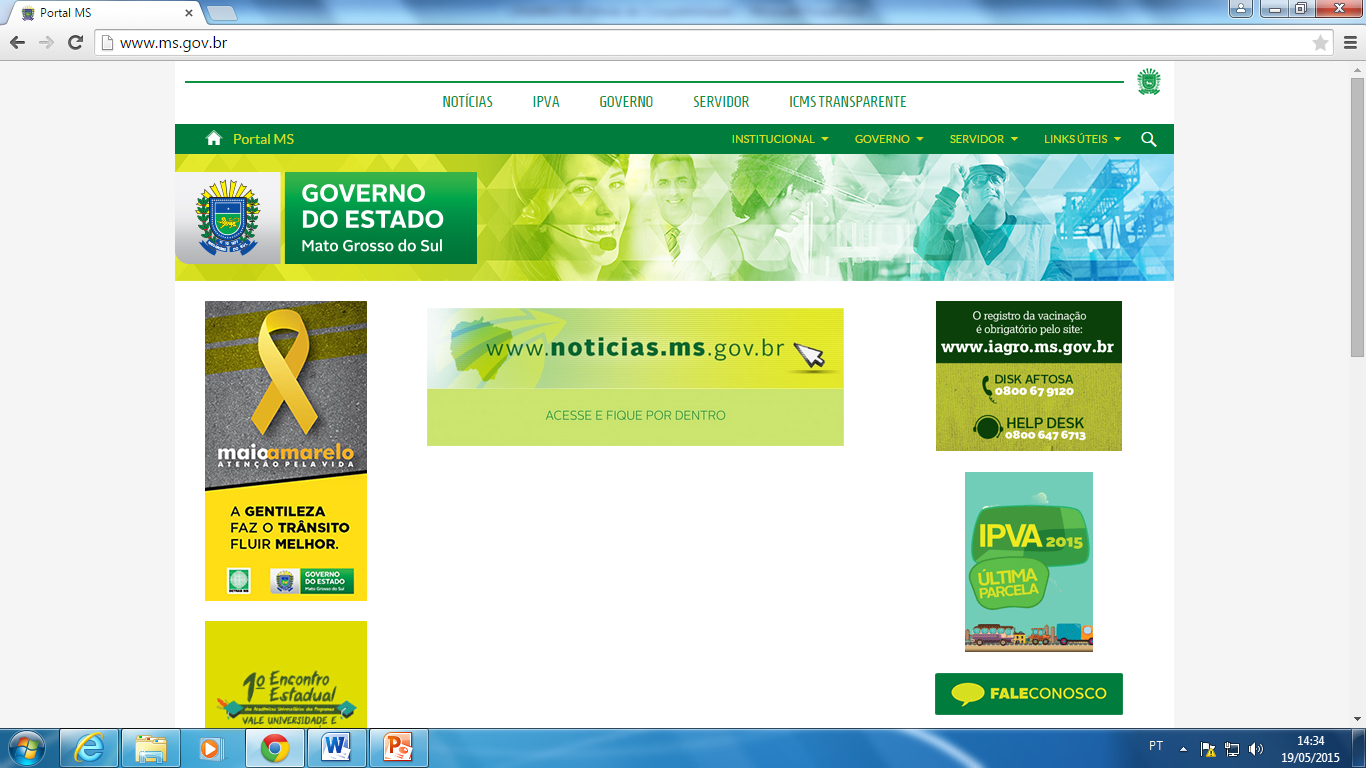 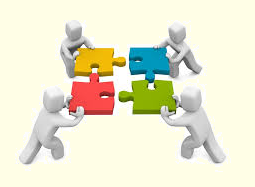 LUIS CARLOS MORENTE

luisbataguassu@gmail.com  
(67) 98472-3586
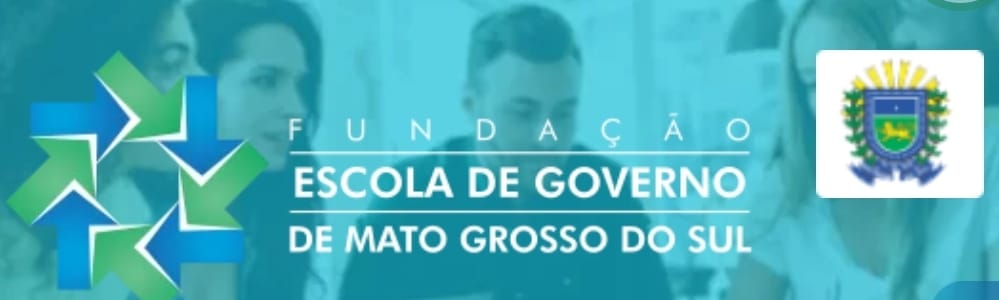 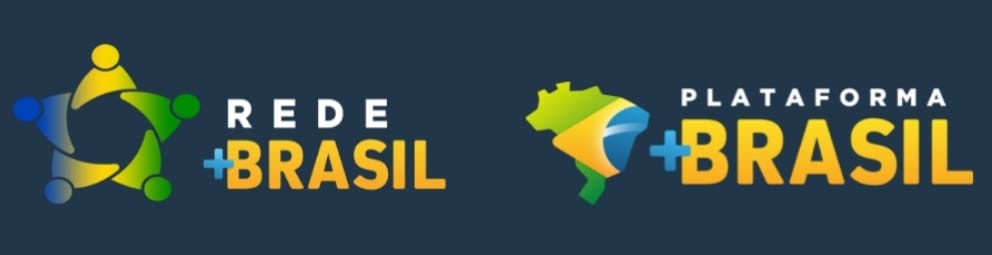